Stage Les nationalismes
Mars 2019
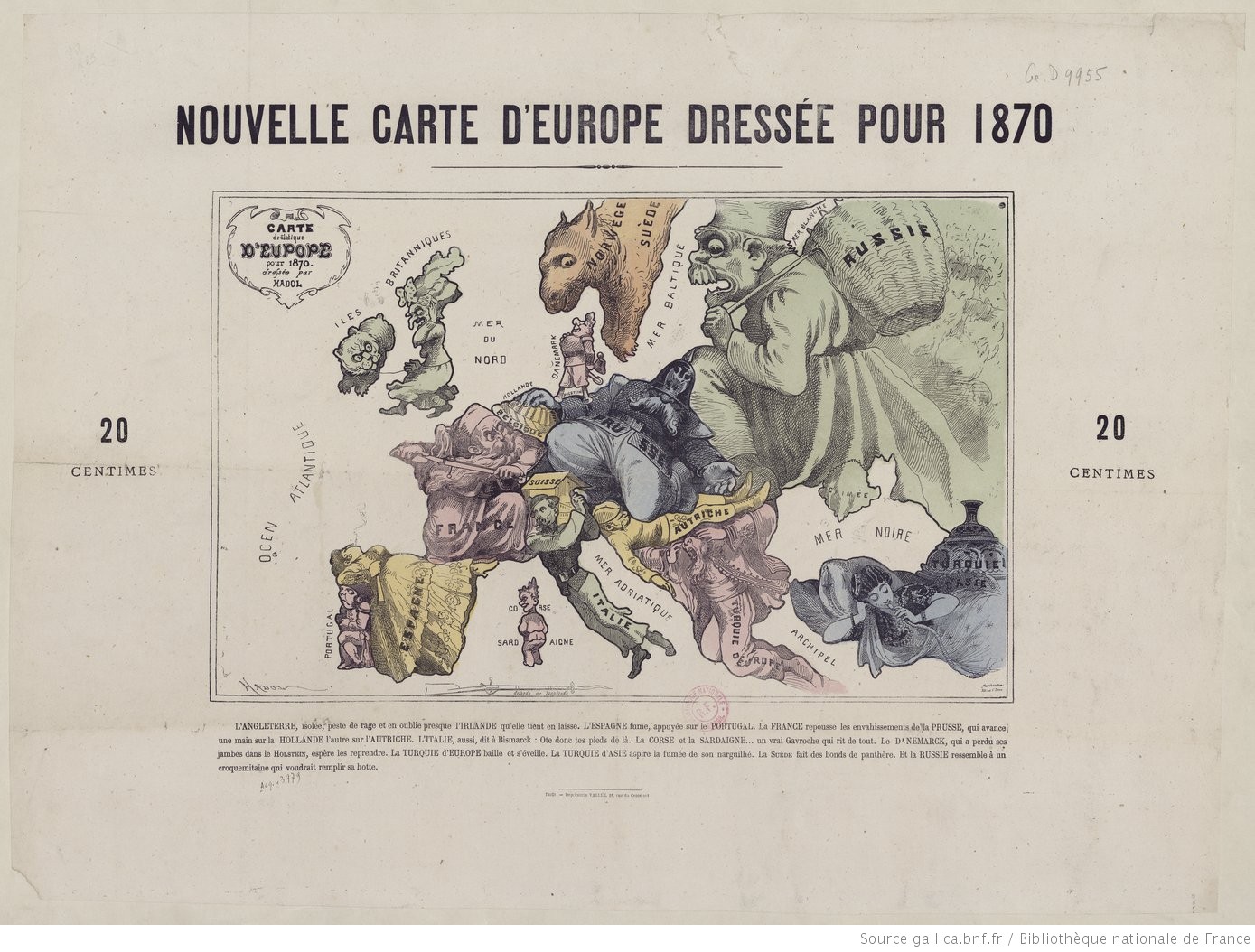 Carte drolatique d’Europe pour 1870 dressée par Hadol. Gallica BNF. 42 x 33 cm.
Les nationalismes dans les programmes de collège
2016
4e
Thème 3 : Société, culture et politique dans la France du XIXe siècle.
Chapitre 2. La Troisième République.	« Après les évènements de 1870 et 1871, l’enjeu est de réaliser l’unité nationale autour de la République : l’école, la municipalité, la caserne deviennent des lieux où se construit une culture républicaine progressiste et laïque. »
2019
Les nationalismes dans les programmes de lycée
1e
Libellé du programme de la classe de première :
 « Nations, empires, nationalités        (de 1789 aux lendemains de la Première Guerre mondiale) »
1e
2019
Les nationalismes dans les programmes de lycée
Thème 1 : L’Europe face aux révolutions 
Chapitre 2. L’Europe entre restauration et révolution (1814-1848) 	« L’essor du mouvement des nationalités qui remet en cause l’ordre du congrès de Vienne »
Thème 2 : La France dans l’Europe des nationalités : politique et société (1848-1871)Chapitre 3. La France et la construction de nouveaux États par la guerre et la diplomatie« Ce chapitre vise à montrer le rôle de la France lors de la construction des unités italienne et allemande. »
Thème 3 : La Troisième République avant 1914 : un régime politique, un empire colonialChapitre 1. La mise en œuvre du projet républicain
« Le projet d’unification de la nation autour des valeurs de 1789 et ses modalités de mise en œuvre (symboles, lois scolaires…). »
Thème 4 : La Première Guerre mondiale : le « suicide de l’Europe » et la fin des empires européens
Chapitre 1. Un embrasement mondial et ses grandes étapes
« Les motivations et les buts de guerre des belligérants »
Thème 2 : La France dans l’Europe des nationalités : politique et société (1848-1871)Chapitre 3. La France et la construction de nouveaux États par la guerre et la diplomatie« Ce chapitre vise à montrer le rôle de la France lors de la construction des unités italienne et allemande. »
2 points de passage et d’ouverture obligatoire (PPO)
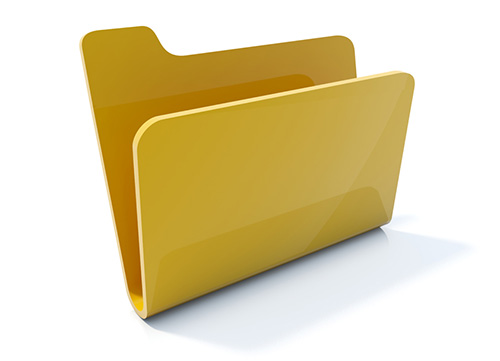 2 études de peinture
2 cartes animées (Unité italienne et allemande)
L’essentiel du cours
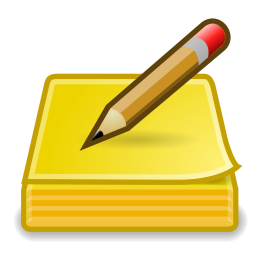 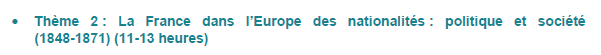 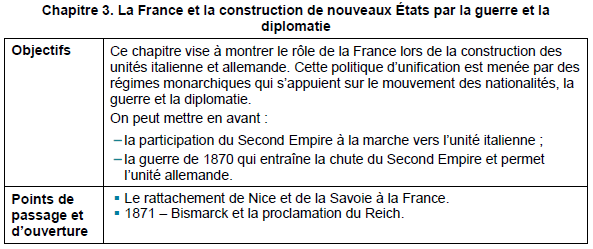 BO spécial du 22 janvier 2019
L’essentiel du cours
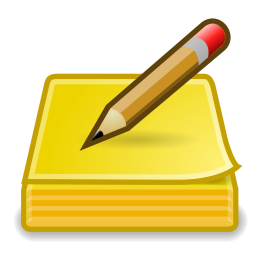 Comprendre la politique extérieure de Napoléon III
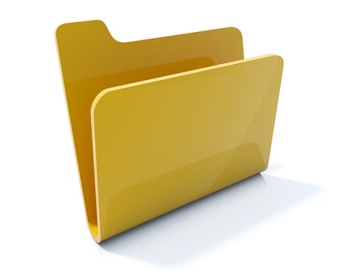 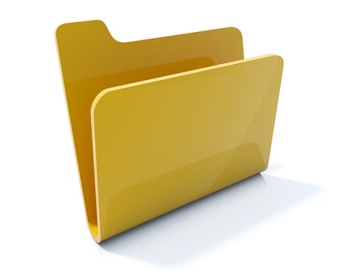 La participation volontaire et intéressée de la France à l’unité italienne
PPO 1
PPO 2
La participation à l’unification allemande et les répercussions en France
L’essentiel du cours
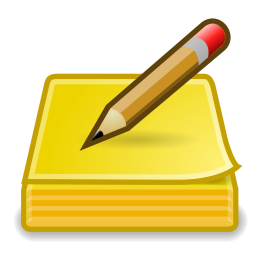 Comprendre la politique extérieure de Napoléon III
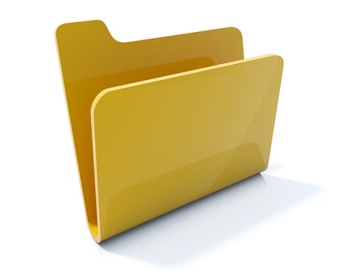 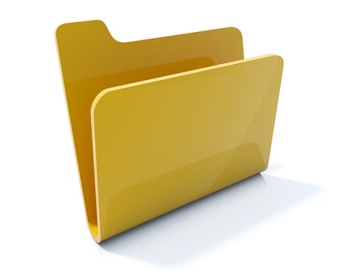 La participation volontaire et intéressée de la France à l’unité italienne
PPO 1
PPO 2
La participation à l’unification allemande et les répercussions en France
Comprendre la politique extérieure de Napoléon III
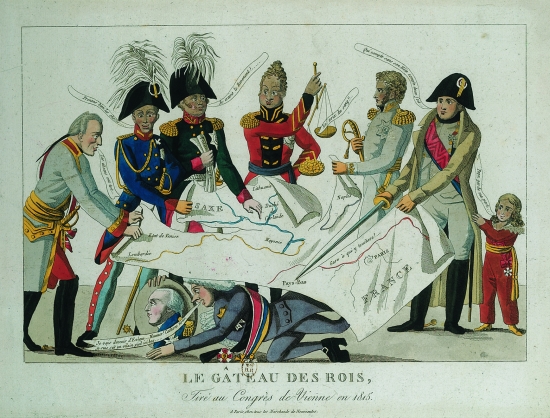 3 caractéristiques de la politique extérieure de Napoléon III :
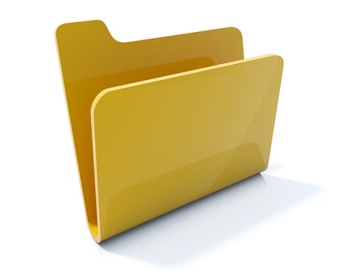 Politique réaliste : Détruire l’ordre établi au congrès de Vienne en 1815
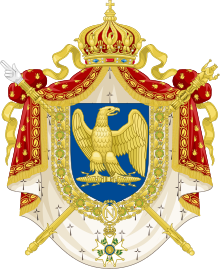 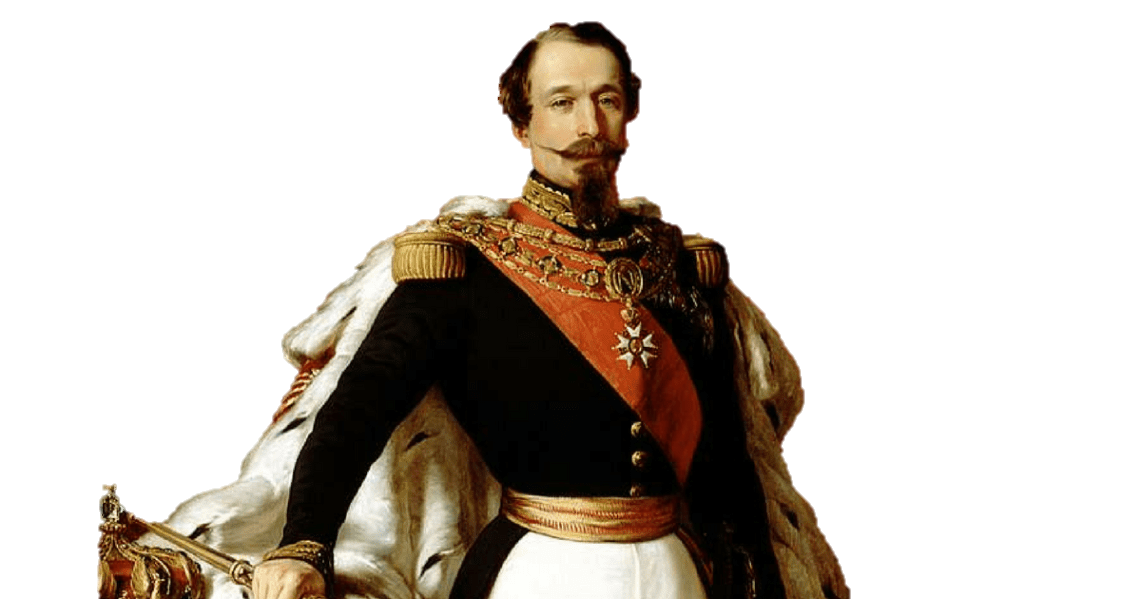 PPO 1
Politique d’influence plus que de conquêtes
Politique pragmatique: souplesse pour arriver à ses fins.
Comprendre la politique extérieure de Napoléon III
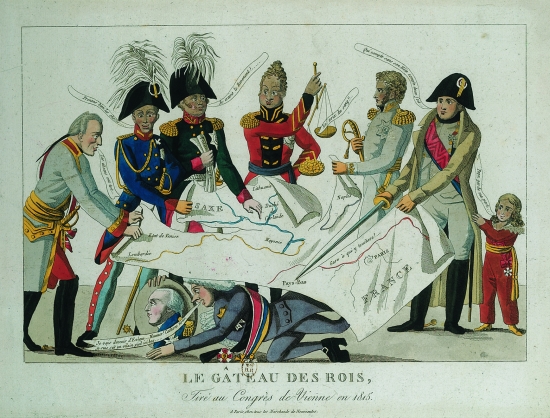 4 objectifs de la politique extérieure de Napoléon III :
Travailler à l’affranchissement des nationalités
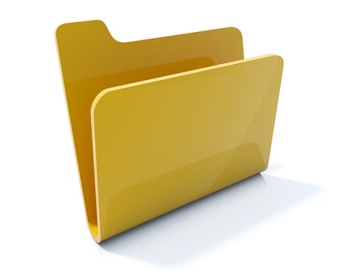 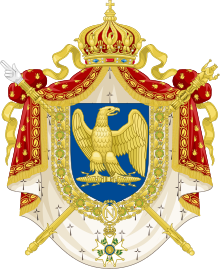 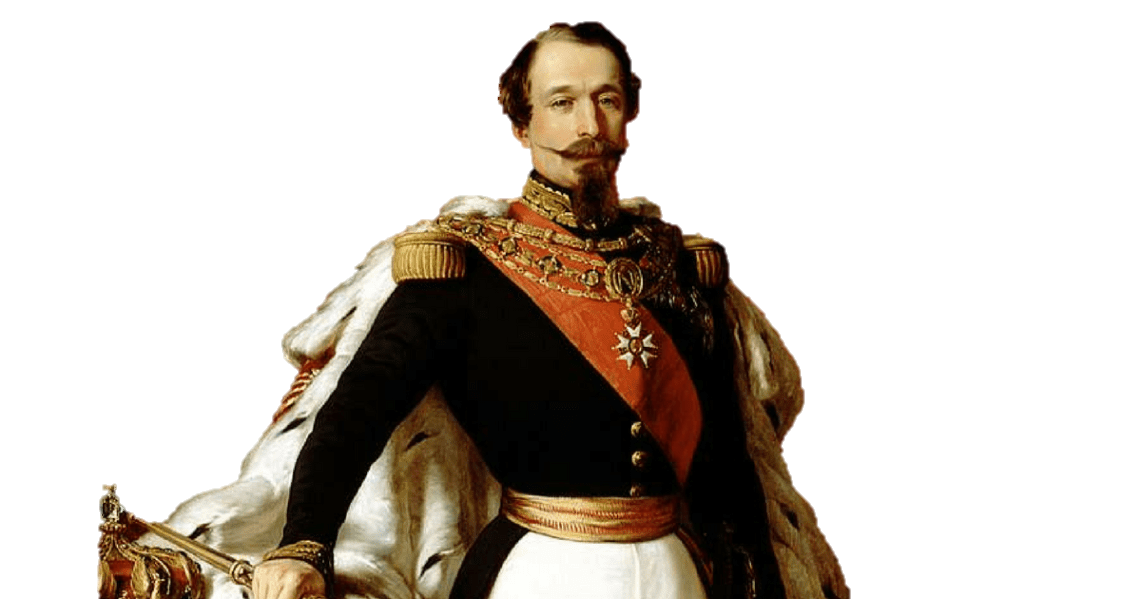 PPO 1
Comprendre la politique extérieure de Napoléon III
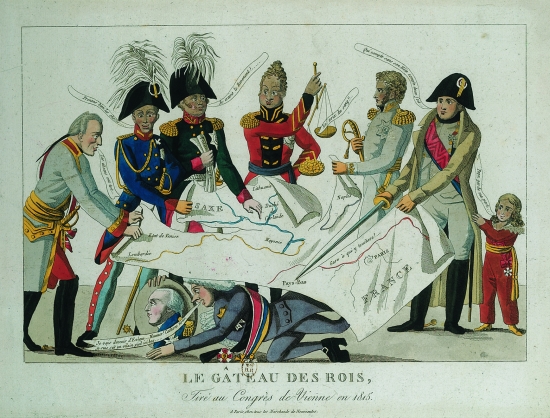 Napoléon III croit-il sincèrement aux principes des nationalités ?
« Malheur aux souverains dont les intérêts ne sont pas liés à ceux de la nation ! » 
Rêveries politiques, 1832, in Œuvres, tome 1, p. 377.
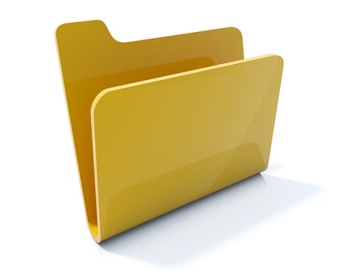 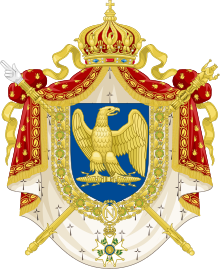 « Nous voulons l'affranchissement des peuples […] afin que chaque nation, heureuse dans son indépendance, contribue au bien-être de tous et qu'on voie disparaître les vieilles rancunes et les haines de nation à nation » 

Les buts et les moyens, note s.d., Arch. Nat., 400 AP 54.
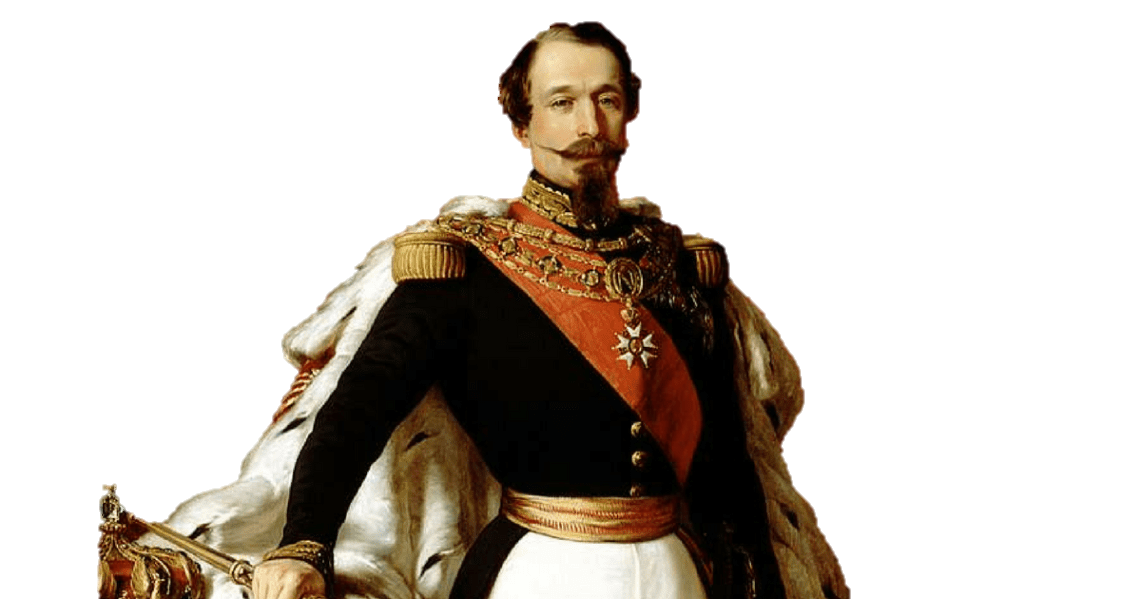 PPO 1
Comprendre la politique extérieure de Napoléon III
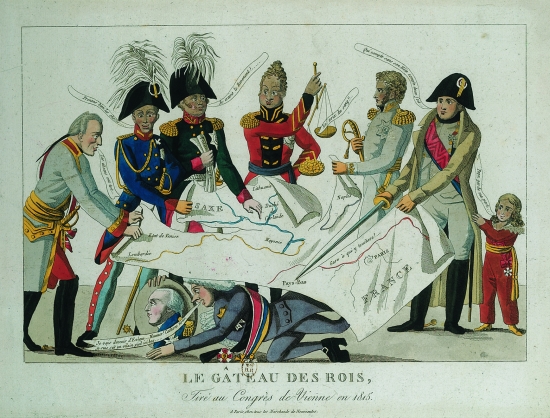 4 objectifs de la politique extérieure de Napoléon III :
Travailler à l’affranchissement des nationalités
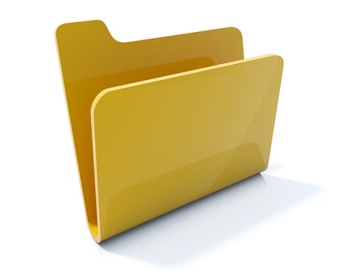 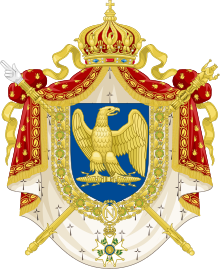 Se constituer des Etats alliés pour sortir la France de son isolement
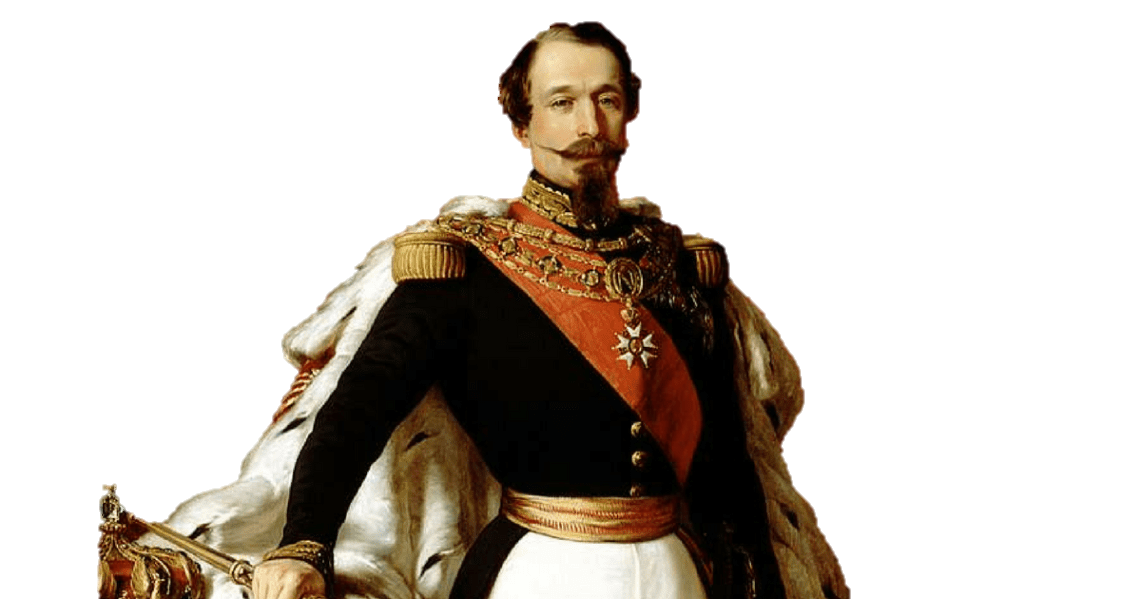 PPO 1
Construire un nouvel ordre européen où la France sera l’arbitre.
Obtenir des compensations territoriales.
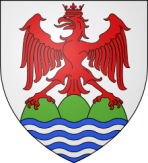 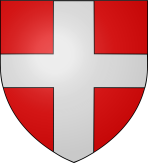 Point de passage et d’ouvertureLe rattachement de Nice et de la Savoie à la France
Comprendre le passage de la souveraineté du Piémont-Sardaigne à la France
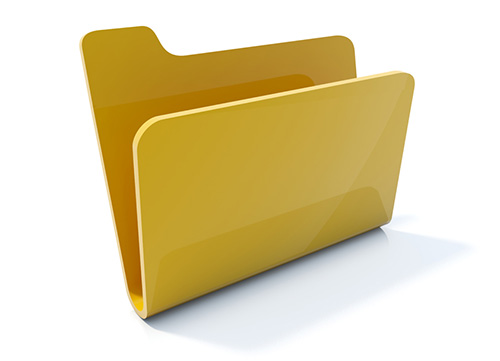 Expliquer la politique des compensations territoriales dans le jeu diplomatique
PPO 1
Analyser le processus à la lumière de la question des nationalités : les plébiscites.
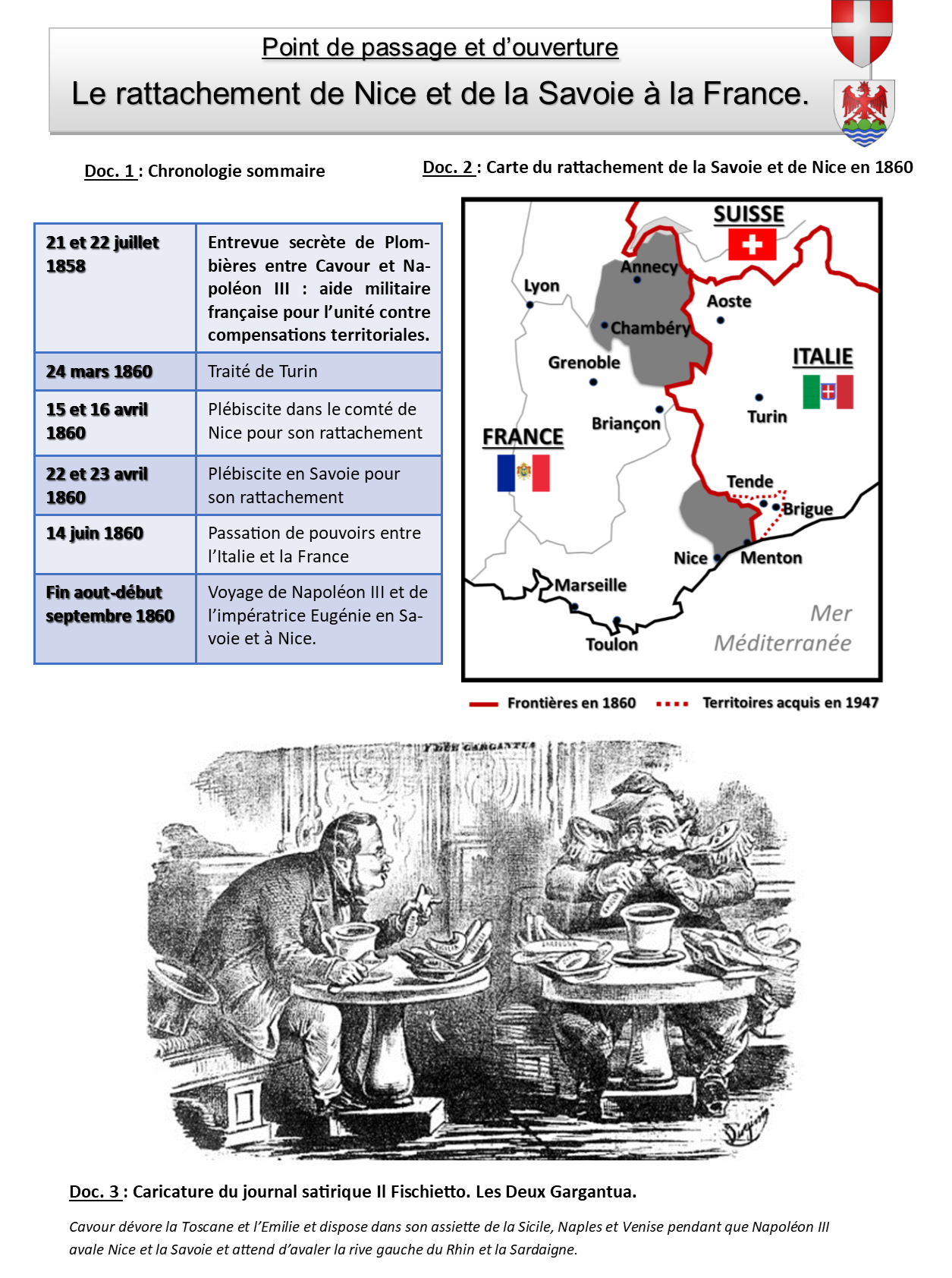 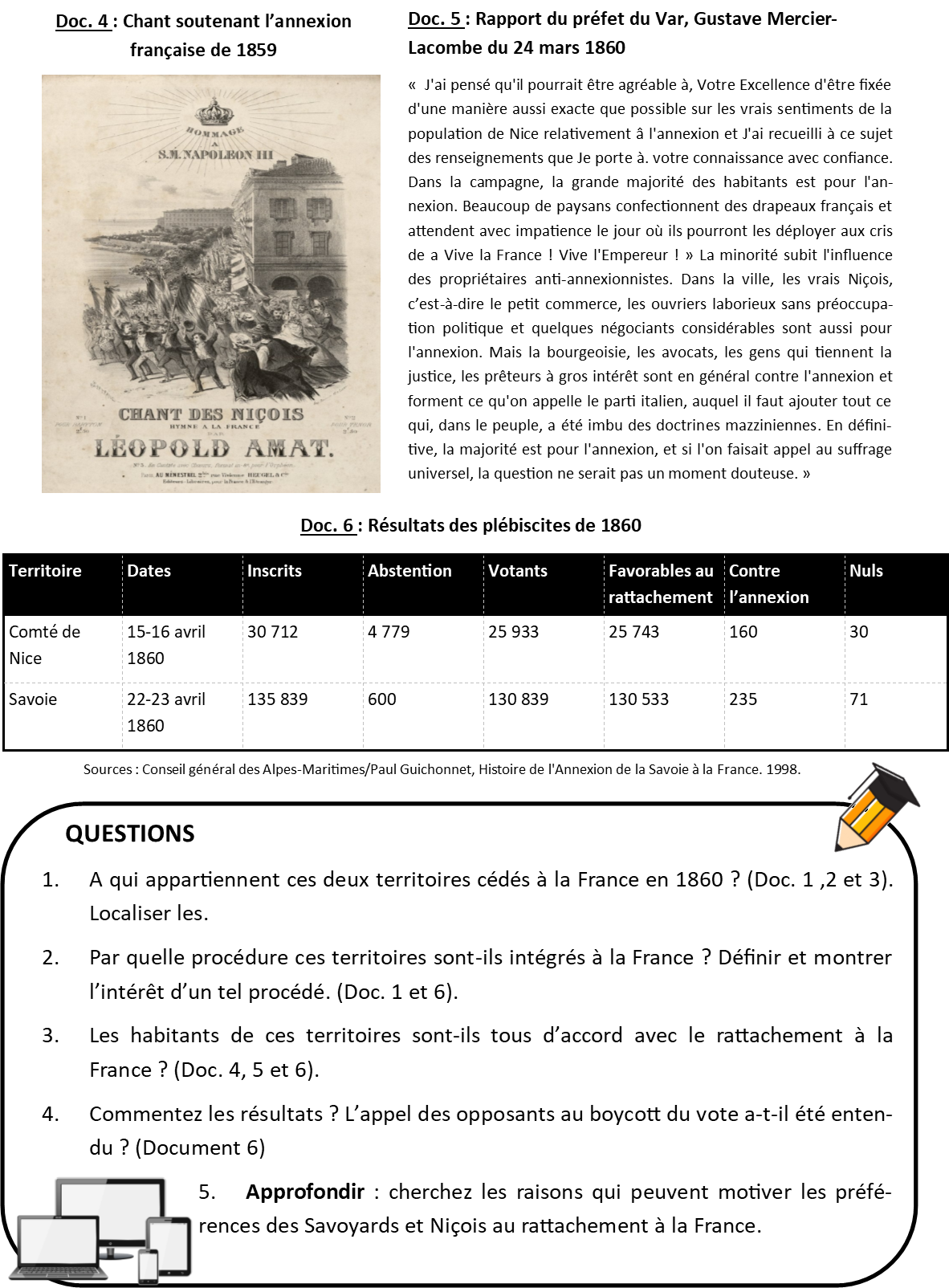 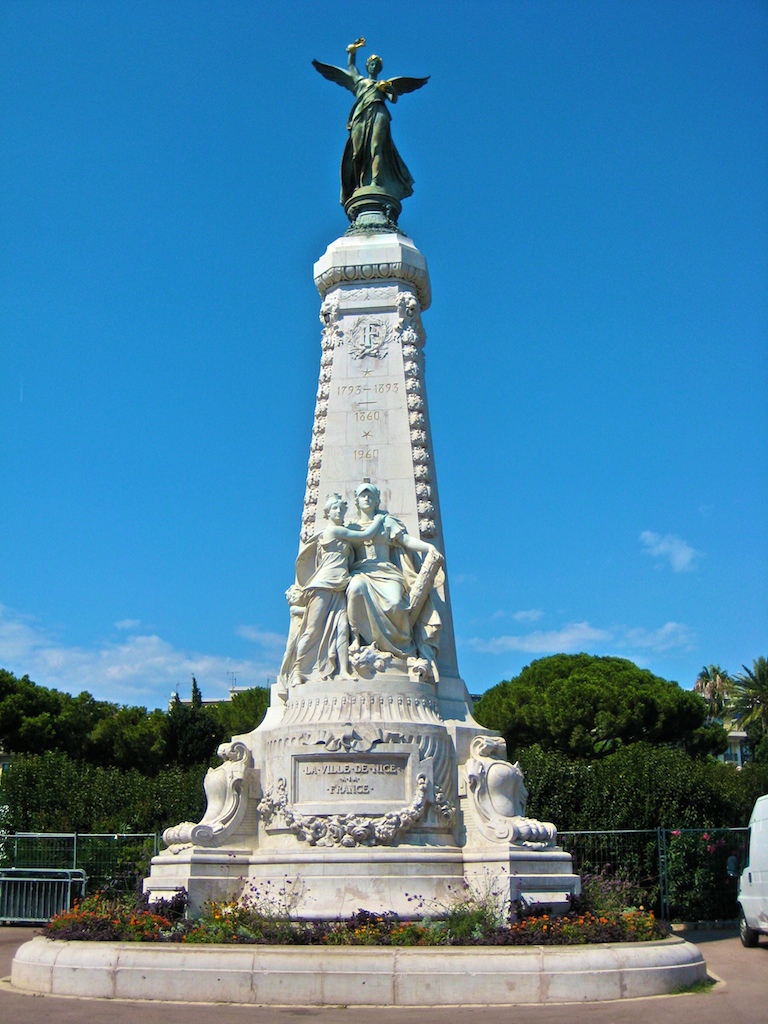 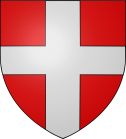 1388 : Le comté de Nice est intégré au duché de Savoie.
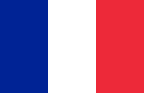 1793 : Le comté de Nice est rattaché à la France pendant la Révolution ; création du département des Alpes-Maritimes.
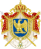 1814 : Le roi de Sardaigne reprend le contrôle du comté de Nice le 23 avril 1814. Confirmation avec congrès de Vienne.
1814 : Le roi de Sardaigne reprend le contrôle du comté de Nice le 23 avril 1814. Confirmation avec congrès de Vienne.
1860 : Rattachement du comté de Nice à la France le 14 juin.
1861 : L’Italie voit le jour en tant qu’Etat-Nation le 17 mars 1861, soit moins d’un an après le rattachement à la France.
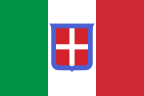 Monument du Centenaire à Nice (France) commémorant le centenaire du rattachement de Nice à la France en 1793. 
Promenade des Anglais. Jardin Albert Ier.
Quel terme employé ?
Annexion
Prise de possession d’un territoire. Terme juridique neutre.
Terme utilisé dans le traité de Turin du 24 mars 1860. Volonté de Cavour d’insister sur le consentement des peuples.  Initialement le mot prévu était « cession ».
Réunion
Il est utilisé à partir du centenaire de 1960. C’est le terme employé dans le BO.
Rattachement
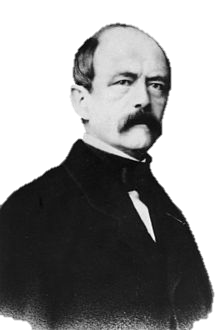 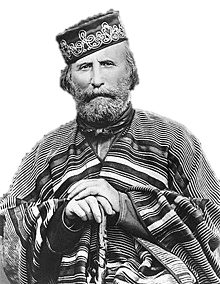 « Troc de Nice »
Garibaldi parle de
Bismarck désigne la politique internationale de 
Napoléon III de
« Politique des pourboires »
SUISSE
Le rattachement de Nice et de la Savoie à la France en 1860
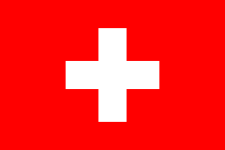 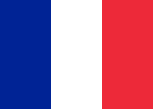 Annecy
Lyon
Aoste
Chronologie sommaire :
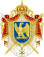 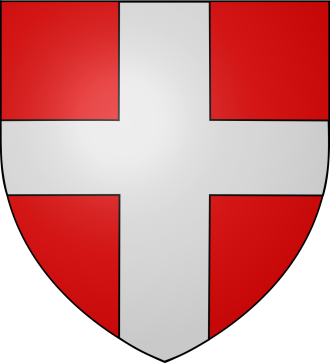 Chambéry
ITALIE
Grenoble
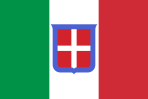 Turin
Briançon
FRANCE
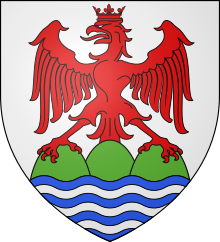 Tende
Brigue
Durance
Rhône
Menton
Nice
Marseille
Mer Méditerranée
Toulon
Territoires acquis en 1947
Frontières en 1860
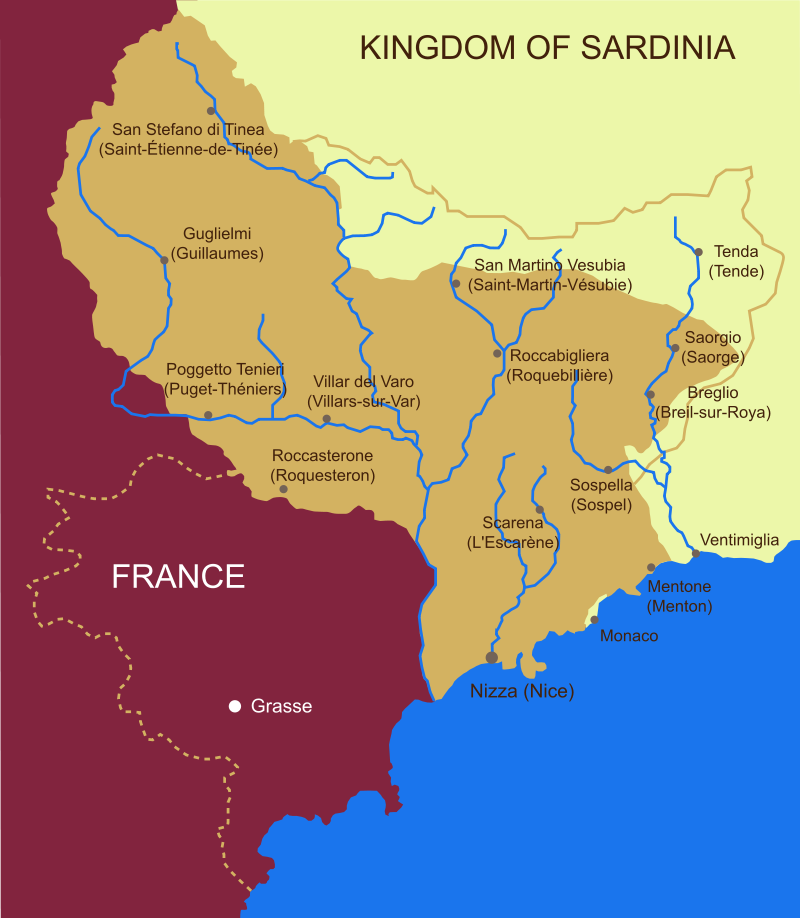 Particularités de Menton et Roquebrune
Le 19 janvier 1793, la Principauté de Monaco est annexée à la France et Menton compte parmi les villes qui composent le département des Alpes-Maritimes. Le congrès de Vienne restaure les Grimaldi avec la chute de l’Empire.


En mars 1848, Menton et Roquebrune font sécession et se proclament « villes libres sous la protection de la Sardaigne ». Menton est rattachée à la France par le traité de Paris du 2 février 1861 et retrouve sa place dans le nouveau département des Alpes-Maritimes né du rattachement, un an plus tôt, du Comté de Nice à la France.
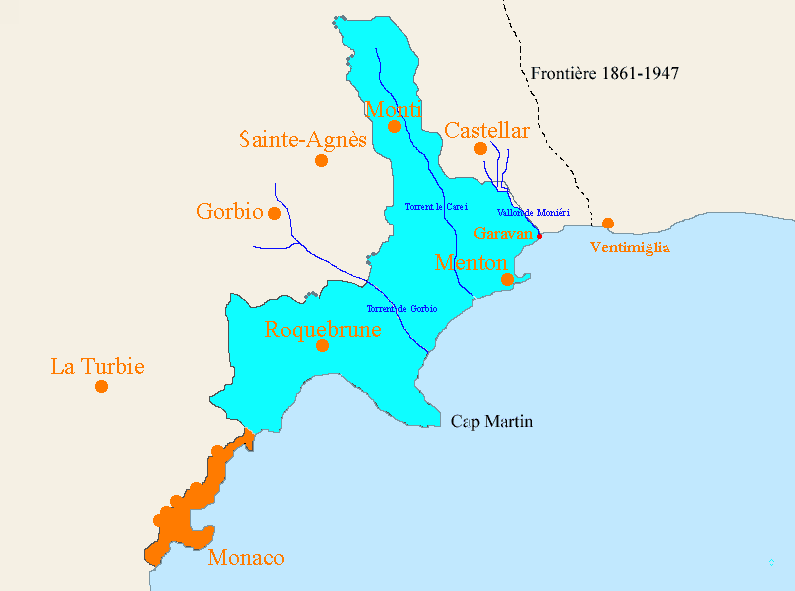 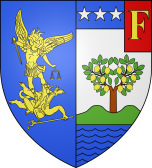 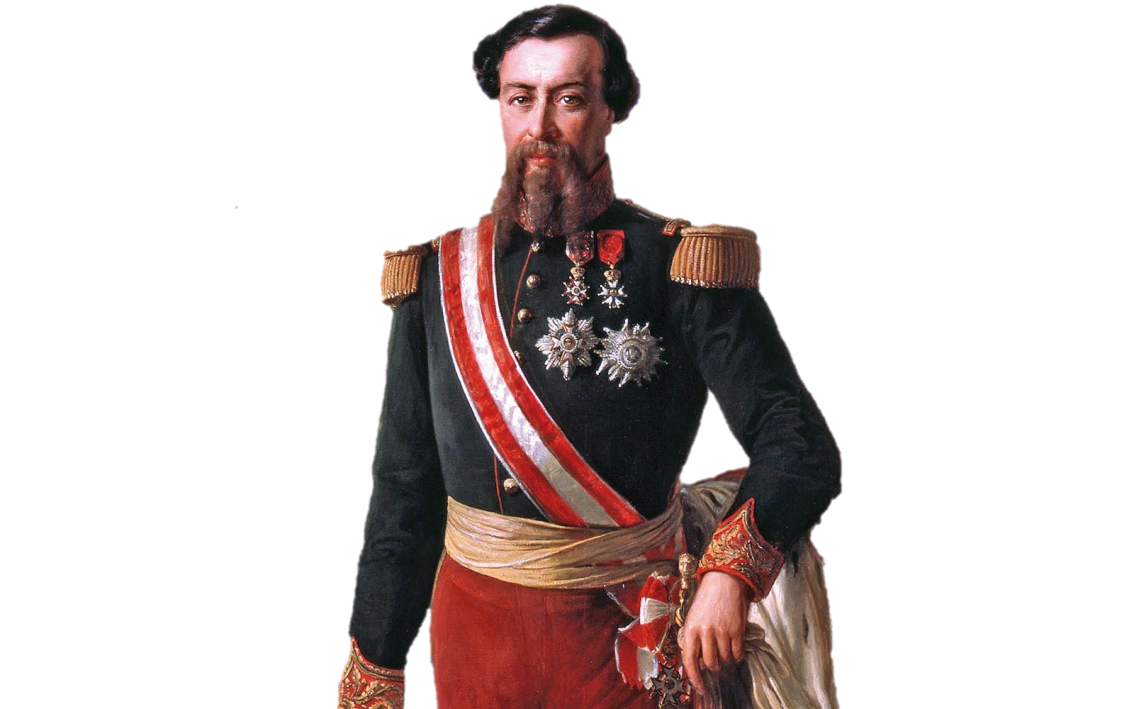 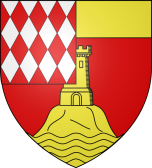 Charles III de Monaco abandonne ses droits sur la ville à l’empereur Napoléon III. Le Prince renonce au profit de la France aux villes de Menton et Roquebrune. La Principauté perd plus de 80 % de son territoire, mais son indépendance est enfin reconnue.
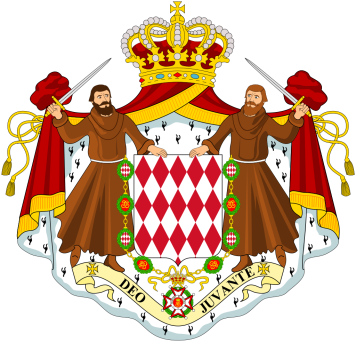 Rapport du préfet du Var, Gustave Mercier-Lacombe du 24 mars 1860
«  J'ai pensé qu'il pourrait être agréable à, Votre Excellence d'être fixée d'une manière aussi exacte que possible sur les vrais sentiments de la population de Nice relativement â l'annexion et J'ai recueilli à ce sujet des renseignements que Je porte à votre connaissance avec confiance. Dans la campagne, la grande majorité des habitants est pour l'annexion. Beaucoup de paysans confectionnent des drapeaux français et attendent avec impatience le jour où ils pourront les déployer aux cris de a Vive la France ! Vive l'Empereur ! ».  La minorité subit l'influence des propriétaires anti-annexionnistes. Dans la ville, les vrais Niçois, c’est-à-dire le petit commerce, les ouvriers laborieux sans préoccupation politique et quelques négociants considérables sont aussi pour l'annexion. Mais la bourgeoisie, les avocats, les gens qui tiennent la justice, les prêteurs à gros intérêt sont en général contre l'annexion et forment ce qu'on appelle le parti italien, auquel il faut ajouter tout ce qui, dans le peuple, a été imbu des doctrines mazziniennes. En définitive, la majorité est pour l'annexion, et si l'on faisait appel au suffrage universel, la question ne serait pas un moment douteuse. »
Doc. 6 : Résultats des plébiscites de 1860
Sources : Conseil général des Alpes-Maritimes/Paul Guichonnet, Histoire de l'Annexion de la Savoie à la France. 1998.
Comment expliquer de tels résultats ?
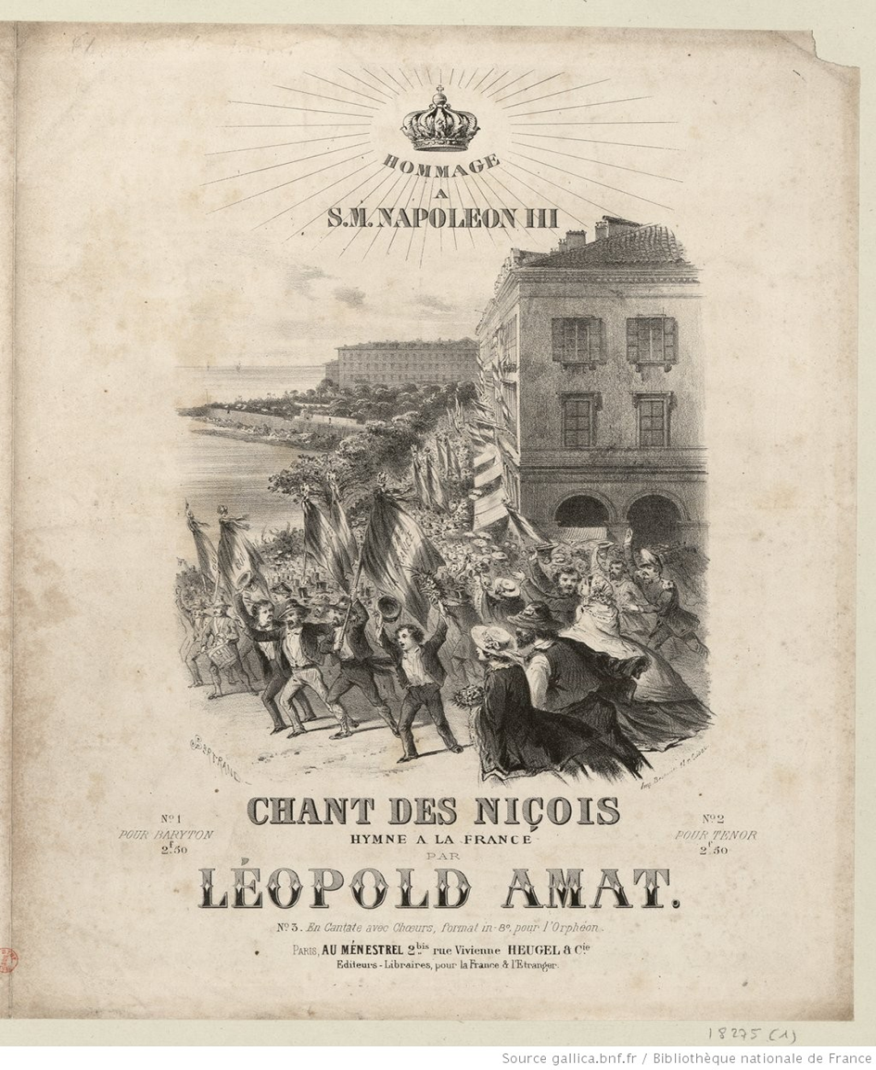 Logique des frontières naturelles
Intense propagande de la France entre 1859 et 1860
Promesses de désenclavement par le chemin de fer
Les débouchés économiques et l’attrait d’une économie française florissante
Doc. 4 : Chant soutenant l'annexion française de 1859
Y a-t-il eu des résistances ?
Quelques manifestations de janvier à mars 1860 au théâtre Royal
Protestation de Garibaldi Le 6 avril 1860 à la chambre des députés de Turin.
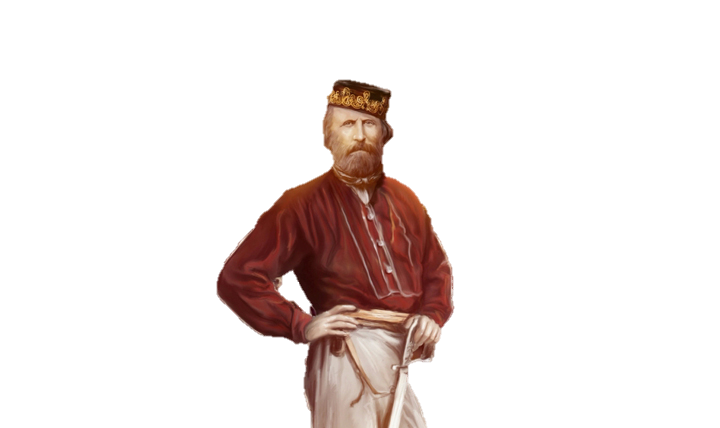 Appel au boycott de l’élection.
Tende et La Brigue protestent pour réclamer leur rattachement à la France.
Pourquoi y a-t-il des contestations aujourd’hui ?
Mouvements désannexionnistes et indépendantistes : Ligue savoisienne, Ligue pour la restauration des libertés niçoises (LRLN)
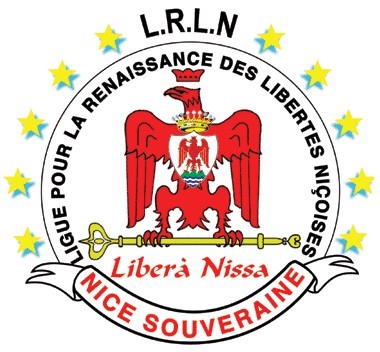 Contestations des conditions du vote : les Niçois ne parlaient pas Français, le vote n’était comptabilisé qu’en cas d’explication orale devant un militaire français.
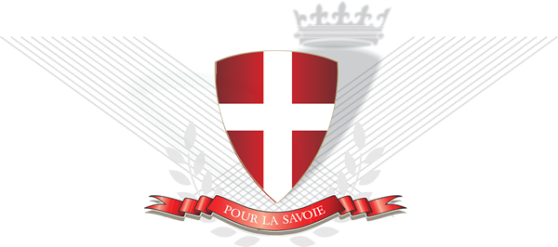 Depuis 2010, ils demandent, qu'en vertu du droit des peuples à disposer d’eux-mêmes, une consultation électorale, soit organisée par l’ONU dans ces deux pays, afin que les Niçois et les Savoisiens puissent librement décider de leur destin.
L’essentiel du cours
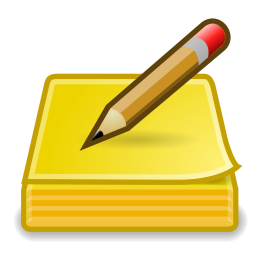 Comprendre la politique extérieure de Napoléon III
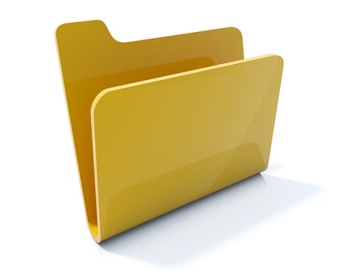 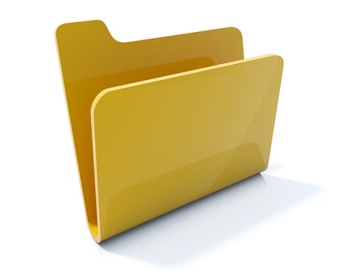 La participation volontaire et intéressée de la France à l’unité italienne
PPO 1
PPO 2
La participation à l’unification allemande et les répercussions en France
Politique française sur les processus d’unification
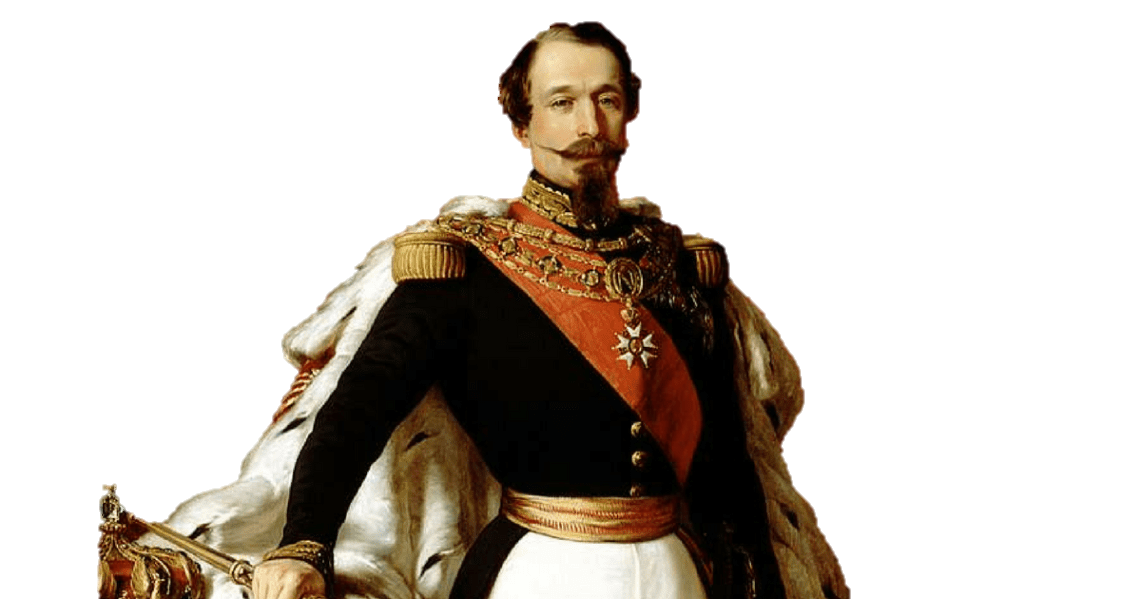 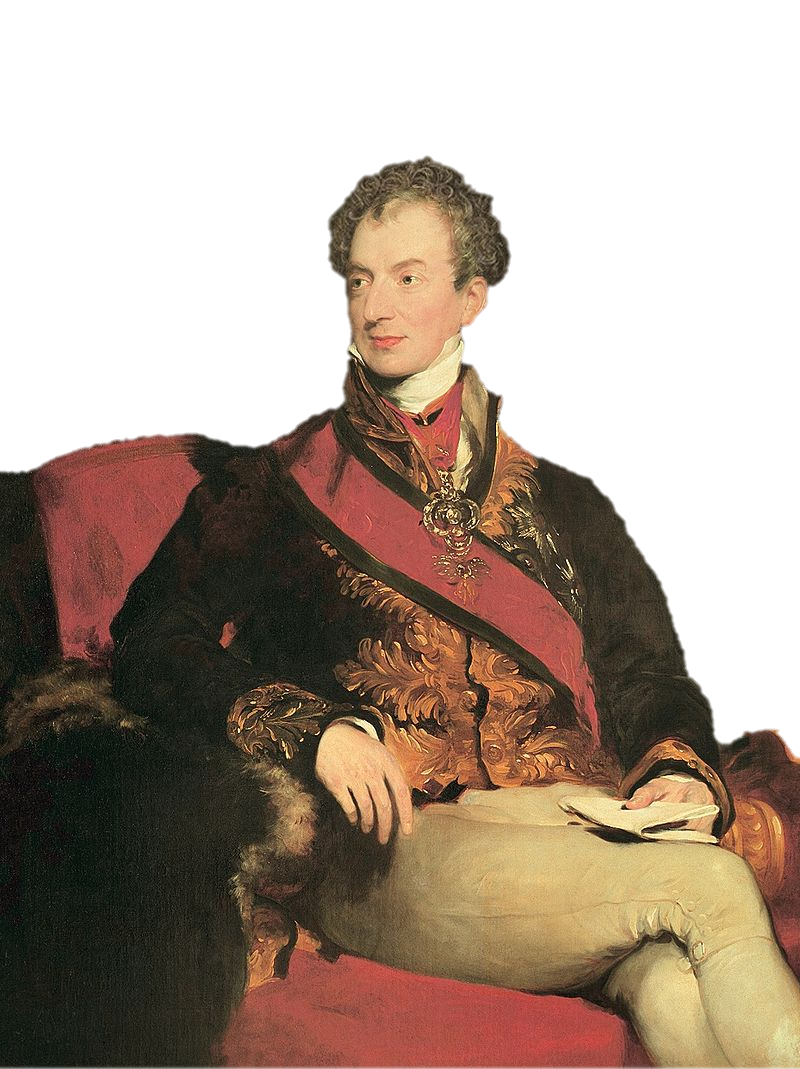 L’Italie n’est rien de plus
 qu’une « expression géographique » (1815)
Metternich
(1773-1859)
La situation italienne avant 1859
Empire d’Autriche
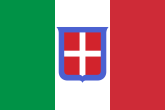 Milan
Empire d’Autriche-Hongrie
Venise
Etats contrôlés par l’Autriche-Hongrie
P.
Turin
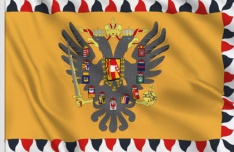 M.
Etats de l’Eglise
Florence
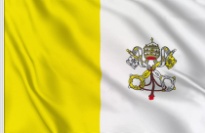 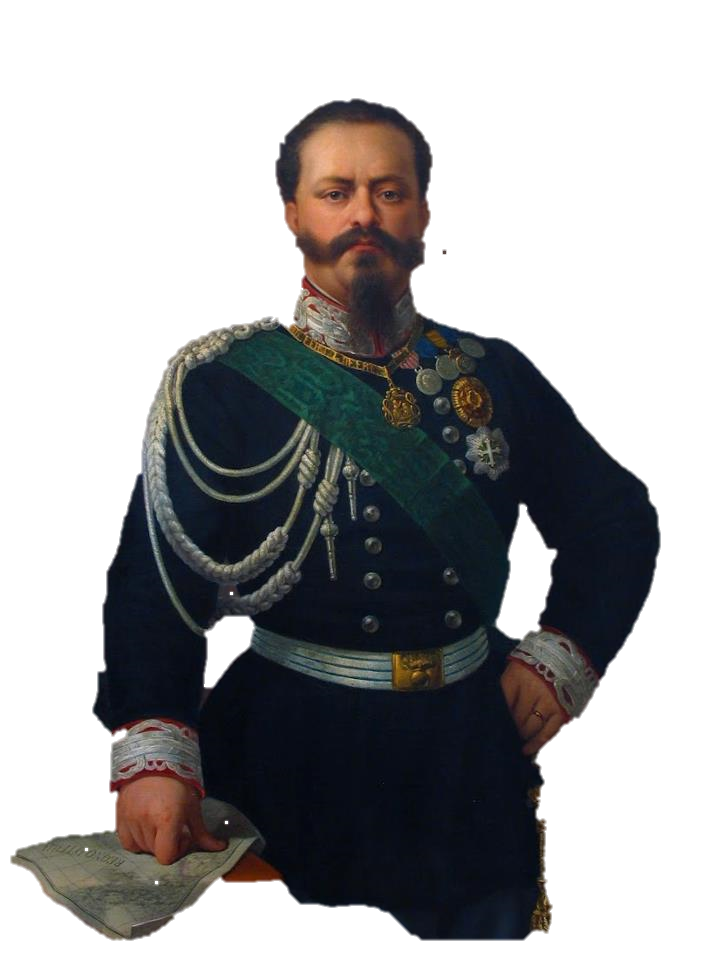 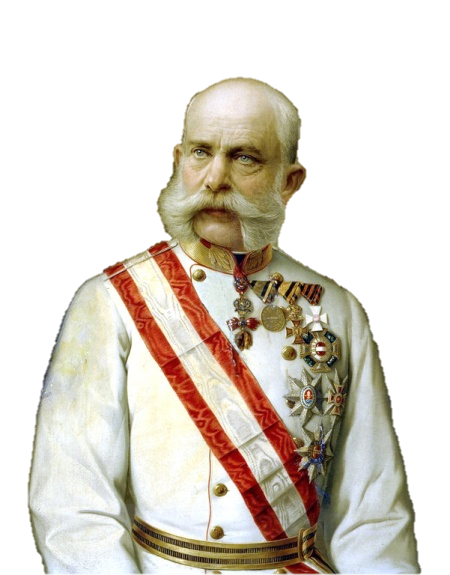 Royaume de Piémont-Sardaigne
Etats 
de l’Eglise
T.
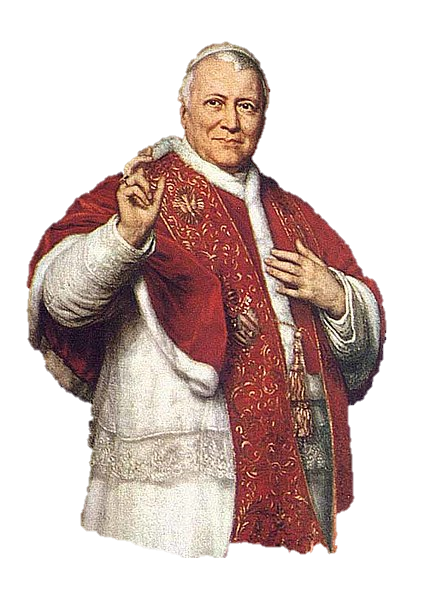 Royaume de Piémont-Sardaigne
Pie IX
(1792-1878)
Victore-Emmanuel II 
(1820-1878)
Rome
François-Joseph
(1830-1916)
Naples
Royaume des deux-Siciles
P. Duché de Parme
M. Duché de Modène
T. Grand Duché de Toscane
0         100 km
0         100 km
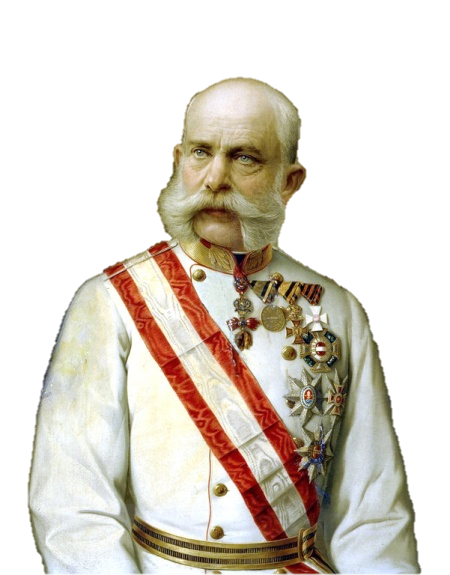 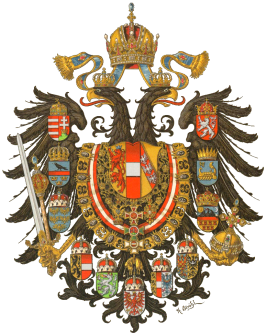 Après l’échec des révolutions de 1848
Empire d’Autriche
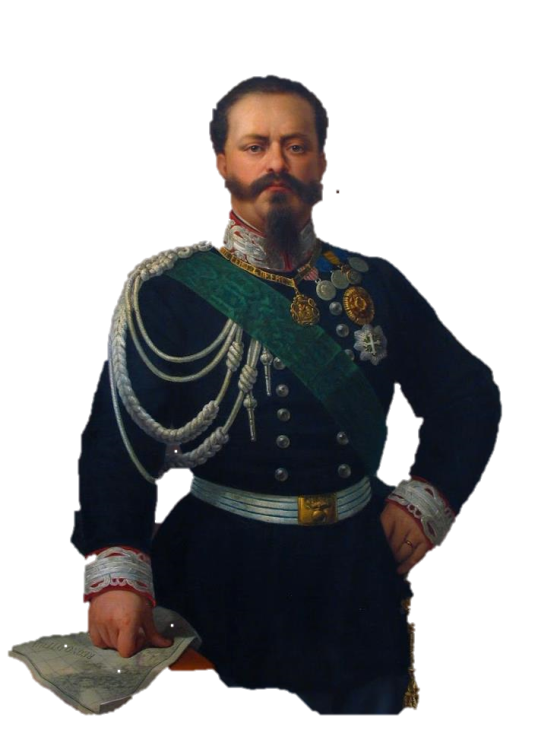 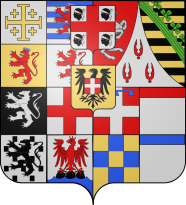 Alliance Offensive et Défensive
(accords de Plombières)
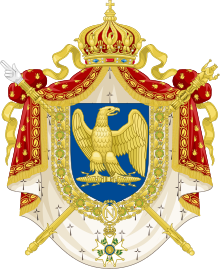 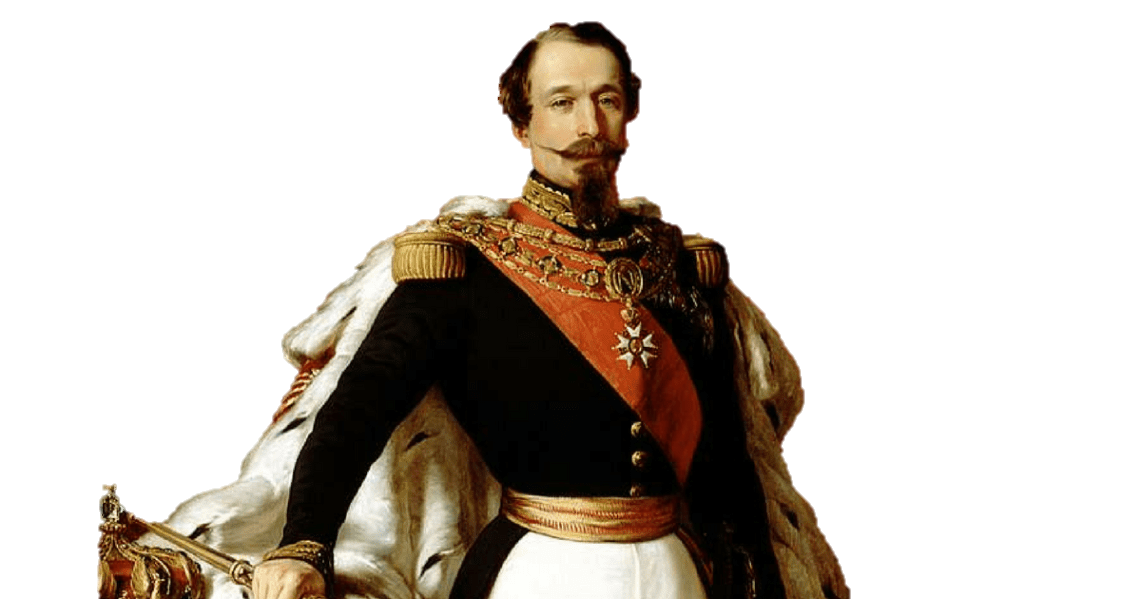 IIe empire français
Royaume de Piémont-Sardaigne
1858
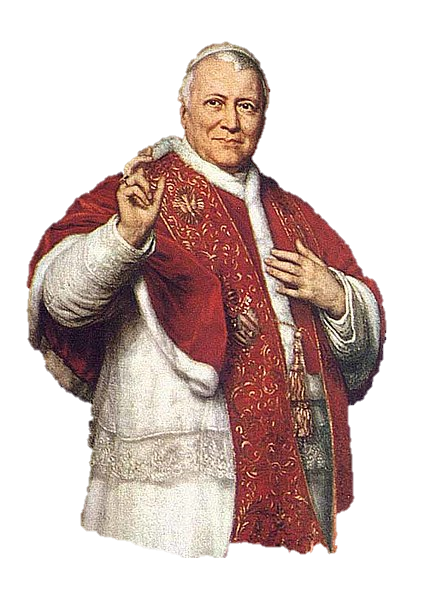 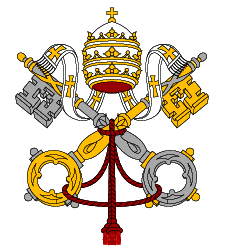 Assure la protection
Pape
La situation italienne en 1859
Empire d’Autriche
Magenta
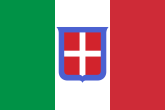 Solferino
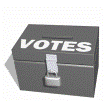 Milan
Empire d’Autriche-Hongrie
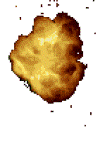 Venise
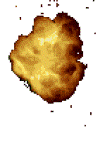 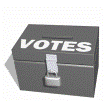 Etats contrôlés par l’Autriche-Hongrie
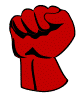 P.
Turin
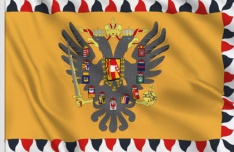 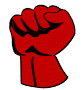 M.
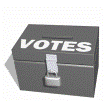 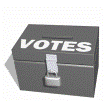 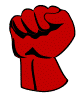 Etats de l’Eglise
Florence
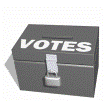 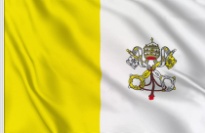 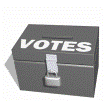 Royaume de Piémont-Sardaigne
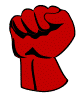 Etats 
de l’Eglise
T.
Royaume de Piémont-Sardaigne
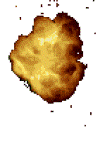 Bataille contre l’empire autrichien
Rome
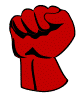 Révolte populaire renversant le souverain
Naples
Territoires concédés à la France
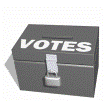 Plébisicte organisé pour ratifier la rattachement
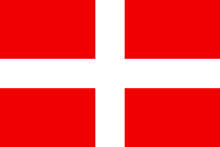 Royaume des deux-Siciles
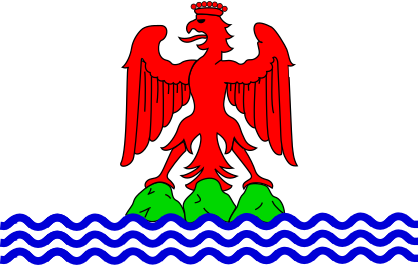 P. Duché de Parme
M. Duché de Modène
T. Grand Duché de Toscane
Nice
Savoie
0         100 km
0         100 km
La situation italienne en 1860
Empire d’Autriche
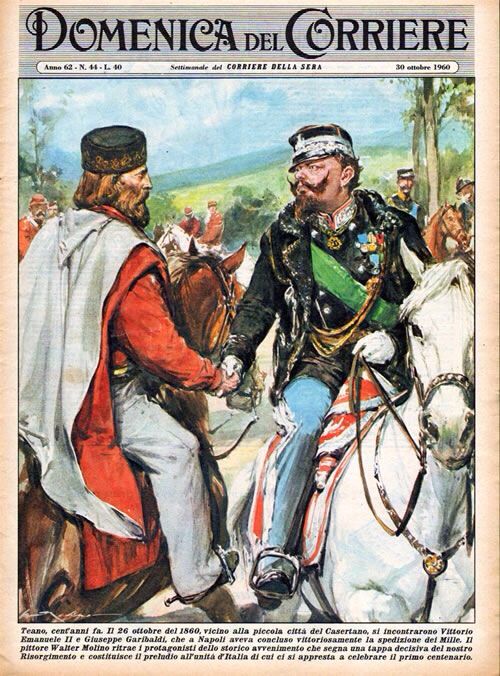 Milan
Empire d’Autriche-Hongrie
Venise
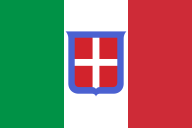 Etats contrôlés par l’Autriche-Hongrie
Turin
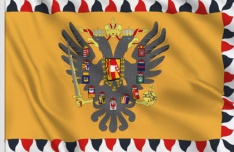 Gênes
Castelfirardo
Royaume de Piémont-Sardaigne
Etats de l’Eglise
Florence
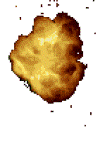 Royaume de Piémont-Sardaigne
Etats 
de l’Eglise
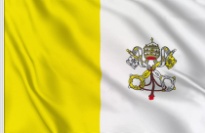 Itinéraire de Garibaldi et des Mille
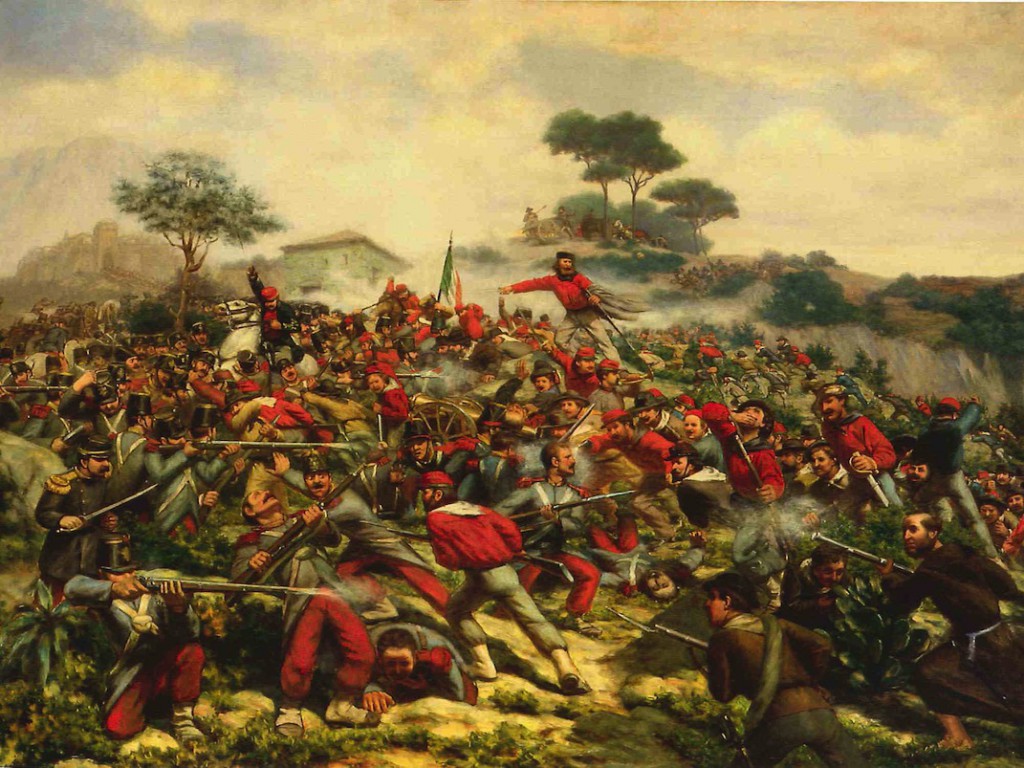 Itinéraire des troupes sardes
Rome
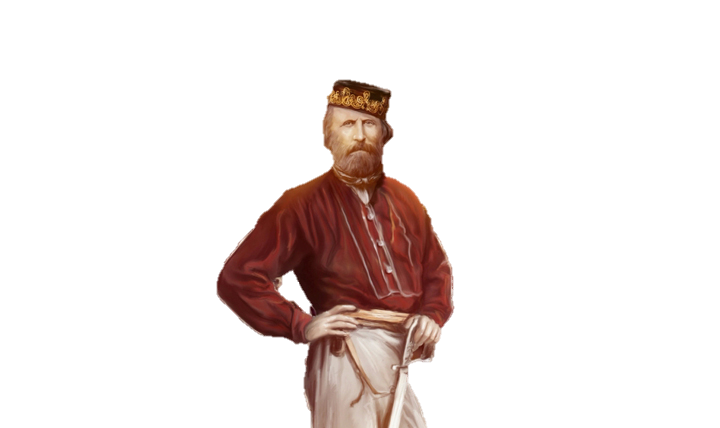 Naples
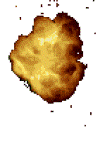 Bataille contre les troupes pontificales
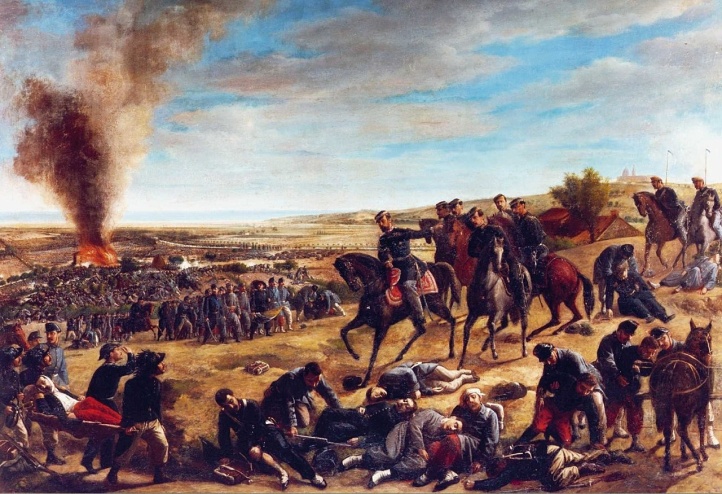 Royaume des deux-Siciles
Palerme
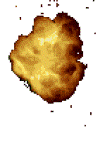 Calatafimi
Bataille de Castelfirado. Giovanni Gallucci 1867.
0         100 km
0         100 km
Bataille de Calatafimi. Musée du Risorgimento à Turin. 1860.
La situation italienne après 1861
Empire d’Autriche
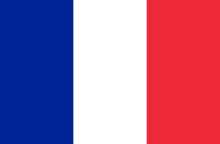 Milan
Empire d’Autriche-Hongrie
Venise
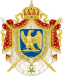 Etats contrôlés par l’Autriche-Hongrie
Turin
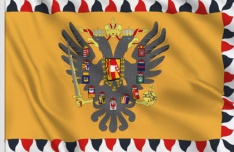 Gênes
Etats de l’Eglise
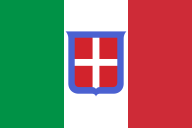 Florence
Royaume de Piémont-Sardaigne
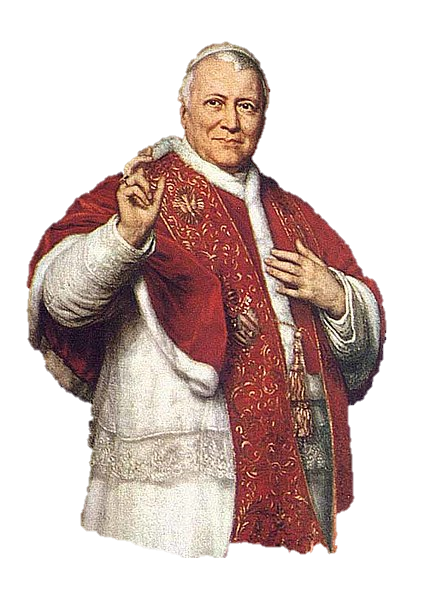 Royaume d’Italie
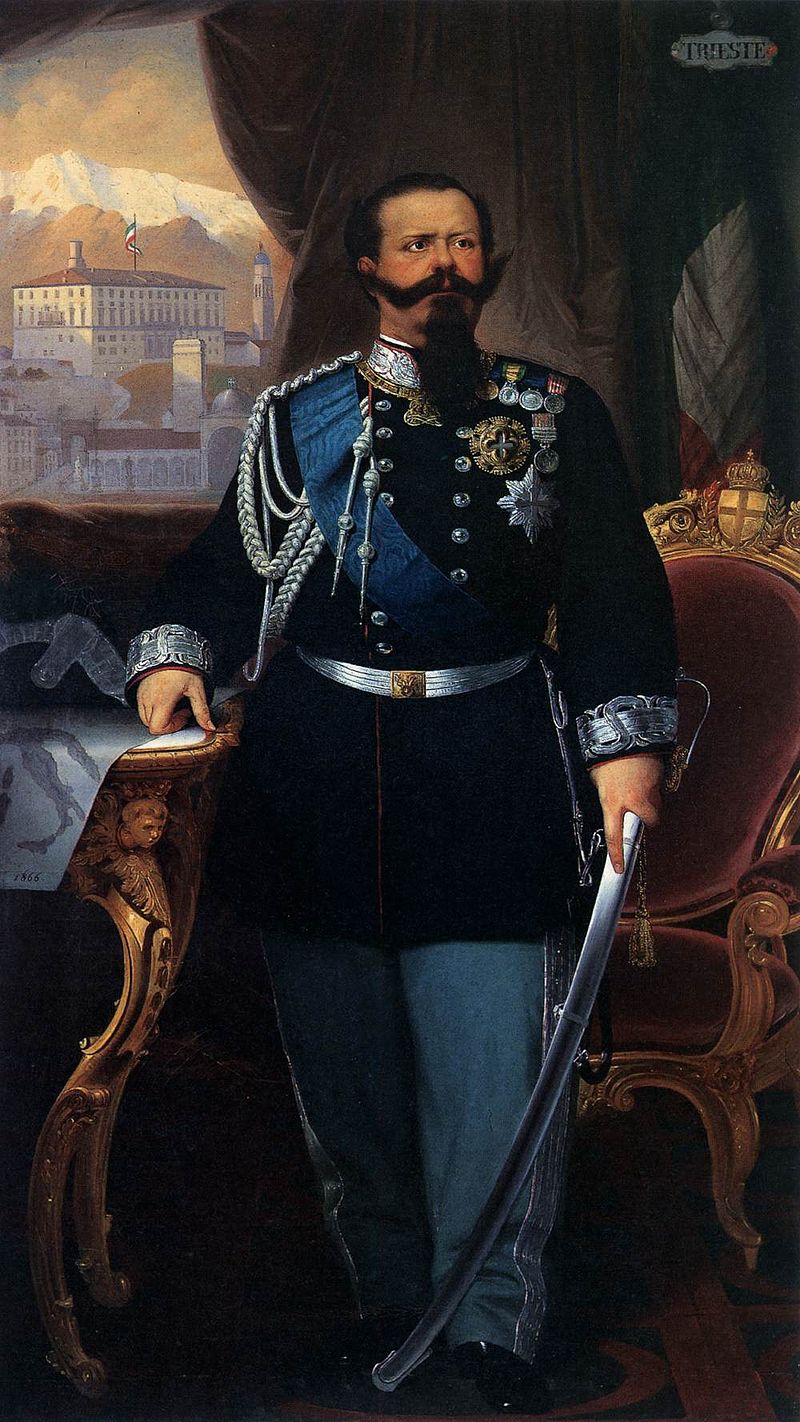 1866 : Vénétie
Rome
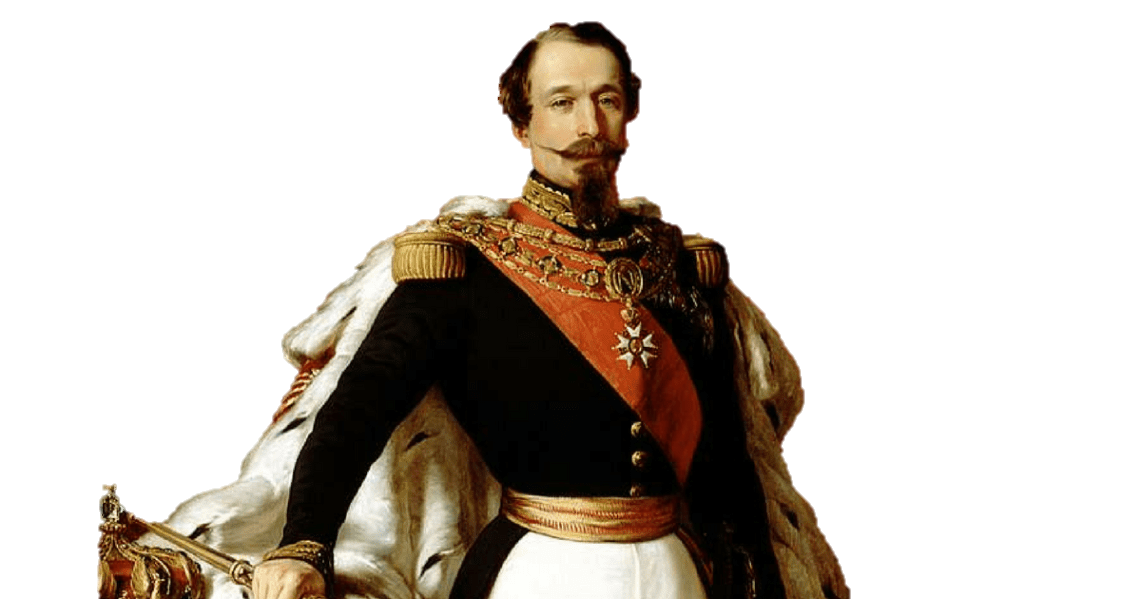 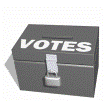 1870 : Rome
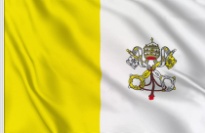 Naples
1919 : Trentin
	   Trieste
Palerme
17 mars 1861
0         100 km
0         100 km
La France a donc joué trois rôles :
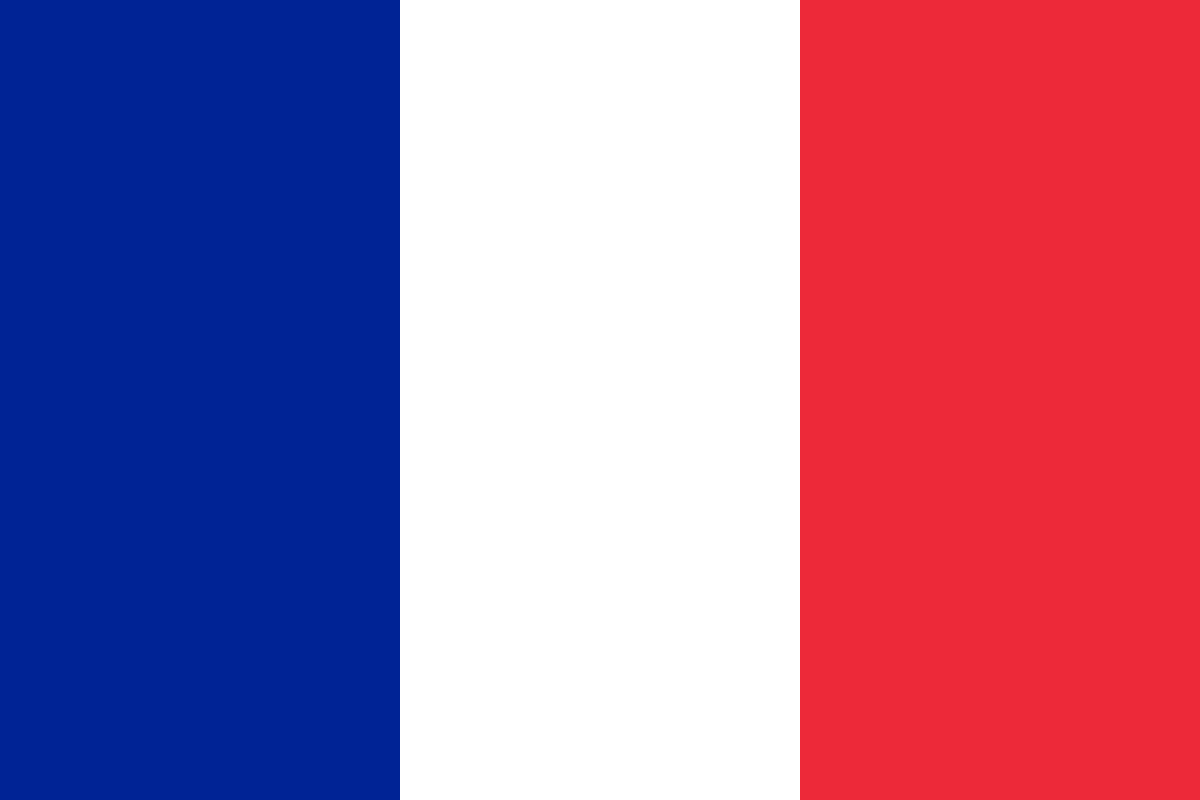 Milan
Venise
Soutien de l’unité italienne
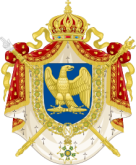 Turin
Gênes
Florence
Royaume d’Italie
Frein pour protéger le pape
Rome
Naples
« politique des pourboires »
Palerme
0         100 km
0         100 km
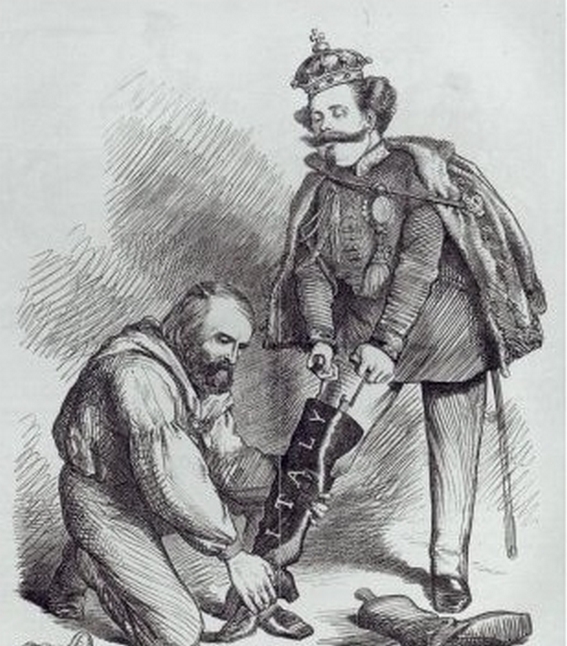 Caricature de Garibaldi et Victor Emmanuel II, journal anglais Punch, Londres, 1860.
L’essentiel du cours
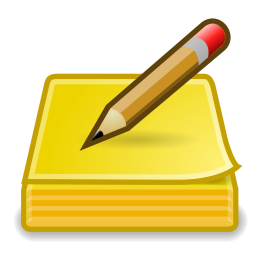 Comprendre la politique extérieure de Napoléon III
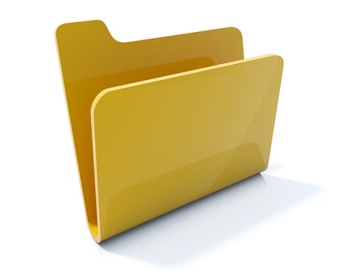 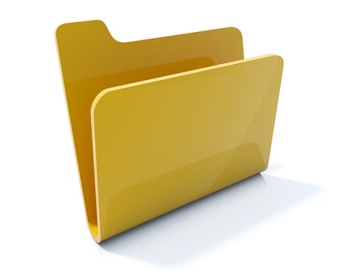 La participation volontaire et intéressée de la France à l’unité italienne
PPO 1
PPO 2
La participation à l’unification allemande et les répercussions en France
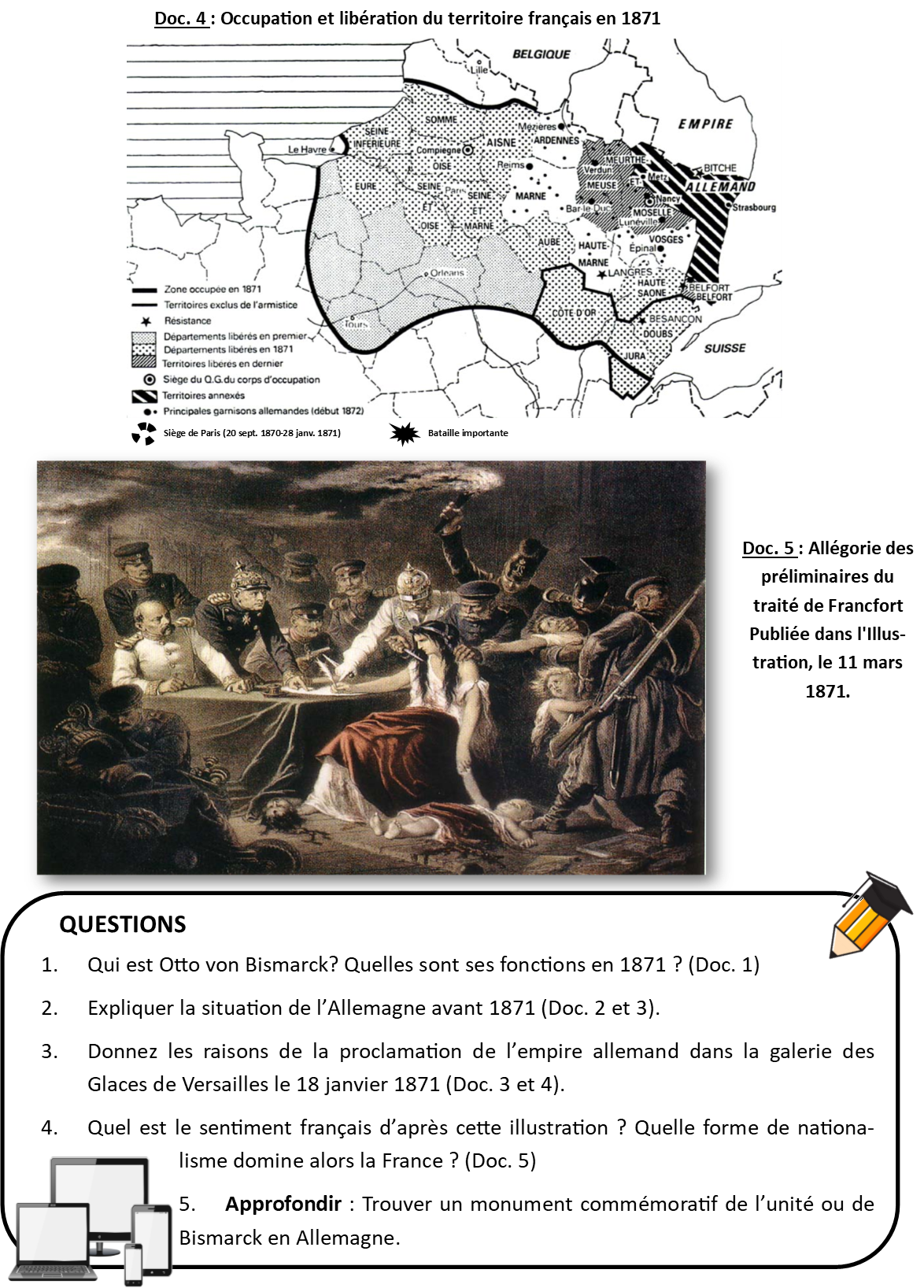 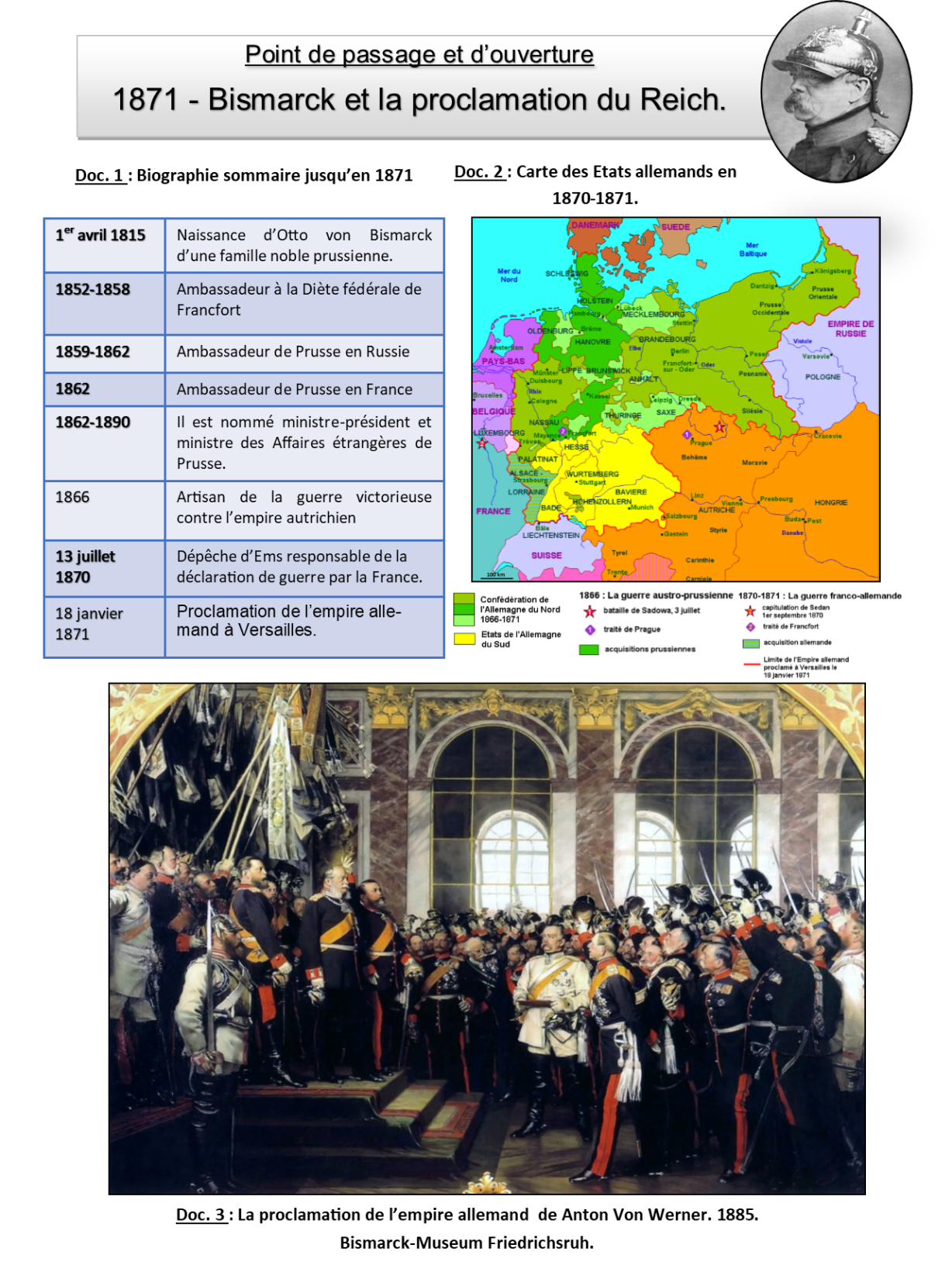 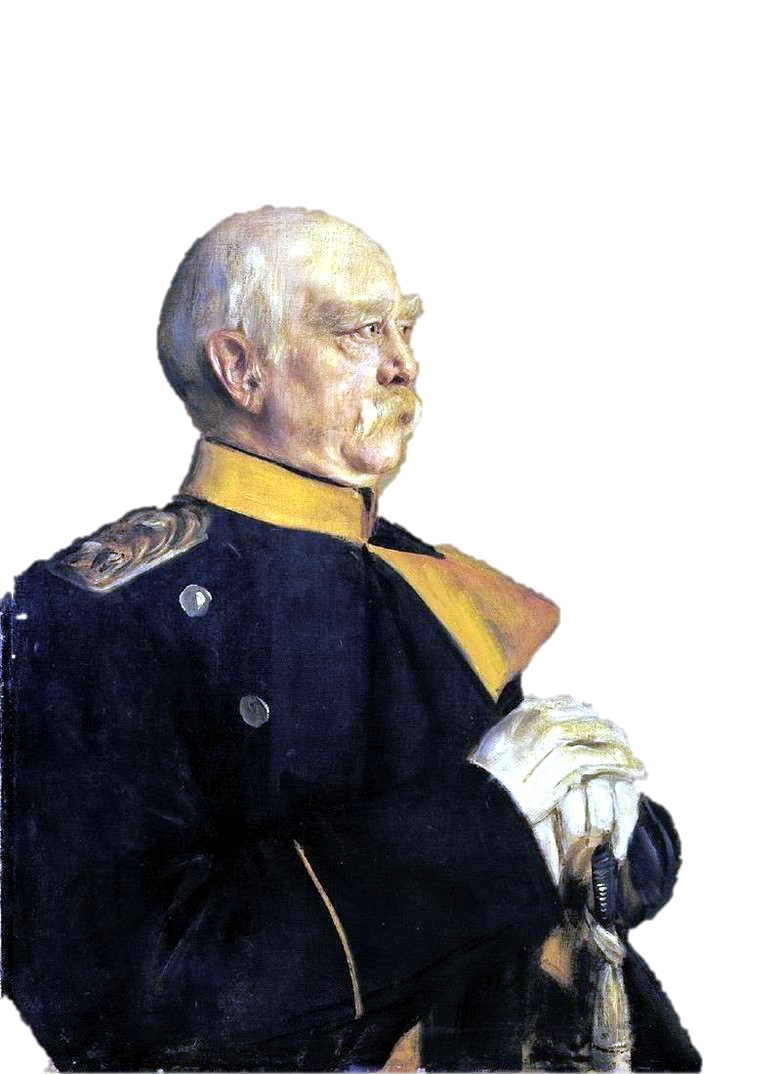 « Ce n'est pas par les discours et les votes à la majorité que les grandes questions de notre temps seront décidées mais par le fer et le sang »
Otto von Bismarck le 30 septembre 1862 devant la commission du budget de la chambre des représentants de Prusse.
La situation après 1815
DANEMARK
Empire d’Autriche
HOLSTEIN
Dantzig
Royaume de Prusse
ROYAUME DE PRUSSE
HANOVRE
Autres Etats allemands de la Confédération
EMPIRE RUSSE
Berlin
ROYAUME DE PRUSSE
Limite de la Confédération germanique en 1815
Cologne
HESSE
SAXE
LUX.
Prague
PALATINAT
BAVIERE
EMPIRE
FRANÇAIS
EMPIRE D’AUTRICHE
WURTEMBERG
BADE
Munich
Vienne
SUISSE
Budapest
Milan
250 km
Qui pour réliser l’unité allemande ?
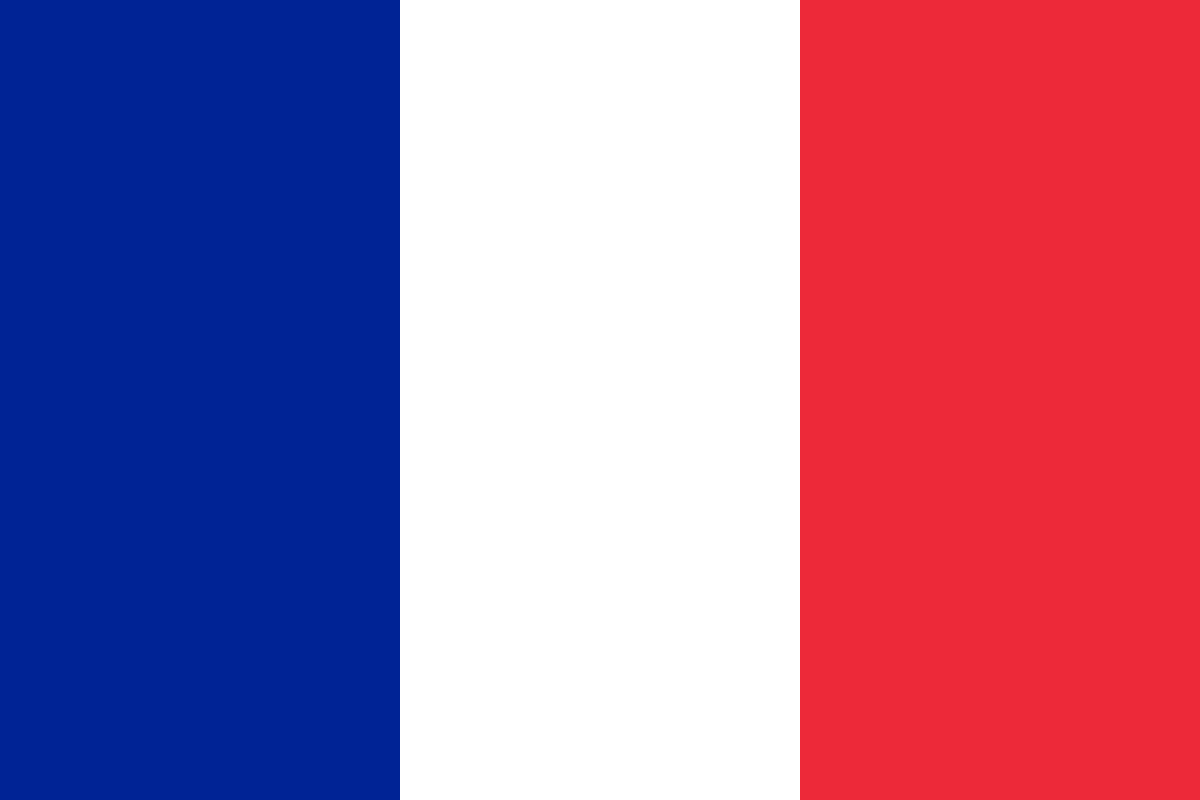 Grande Allemagne
Petite Allemagne
PRUSSE
AUTRICHE
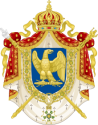 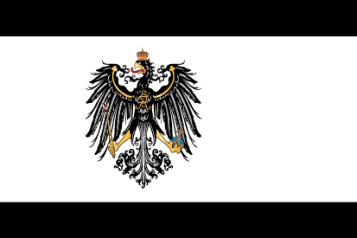 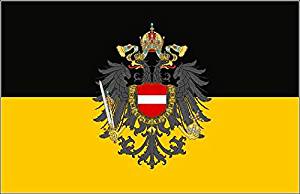 Otto Von Bismarck
(1815-1898)
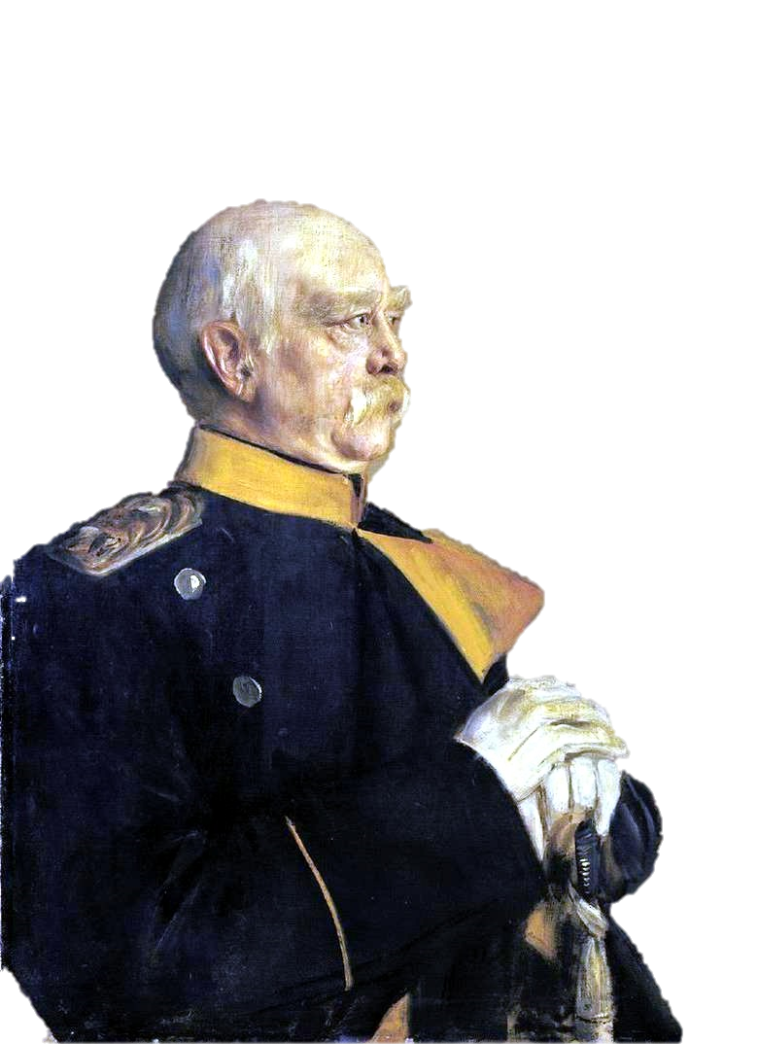 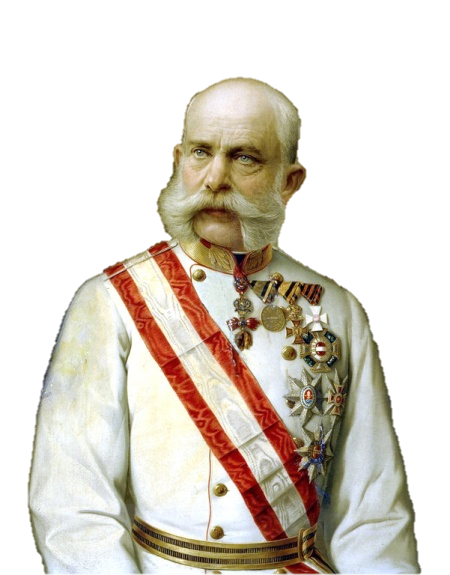 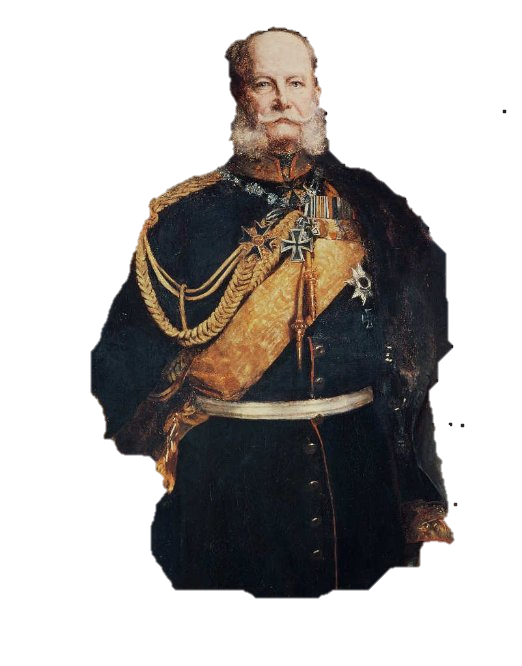 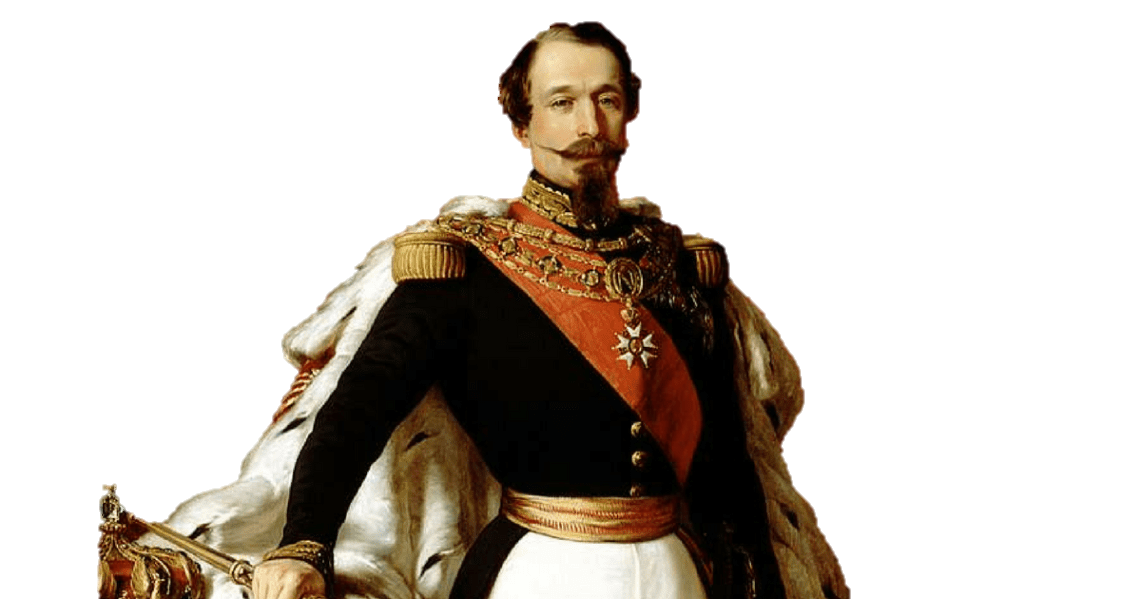 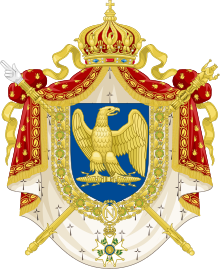 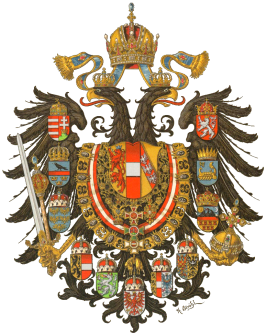 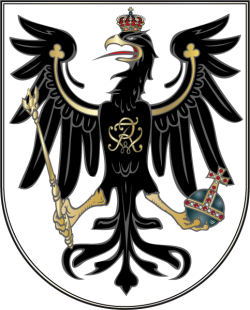 Guillaume Ier
(1797-1888)
François-Joseph
(1830-1916)
Une unité réalisée en trois temps entre 1864 et 1871
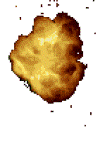 DANEMARK
Empire d’Autriche
Dantzig
HOLSTEIN
Royaume de Prusse
ROYAUME DE PRUSSE
HANOVRE
Autres Etats allemands de la Confédération
EMPIRE RUSSE
Berlin
ROYAUME DE PRUSSE
Limite de la Confédération germanique en 1815
Cologne
HESSE
SAXE
3 guerres permettent l’unité :
LUX.
Prague
PALATINAT
BAVIERE
EMPIRE
FRANÇAIS
EMPIRE D’AUTRICHE
1. La guerre des duchés en 1864 contre le royaume du Danemark
WURTEMBERG
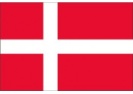 BADE
Munich
Vienne
SUISSE
Budapest
Milan
250 km
Une unité réalisée en trois temps entre 1864 et 1871
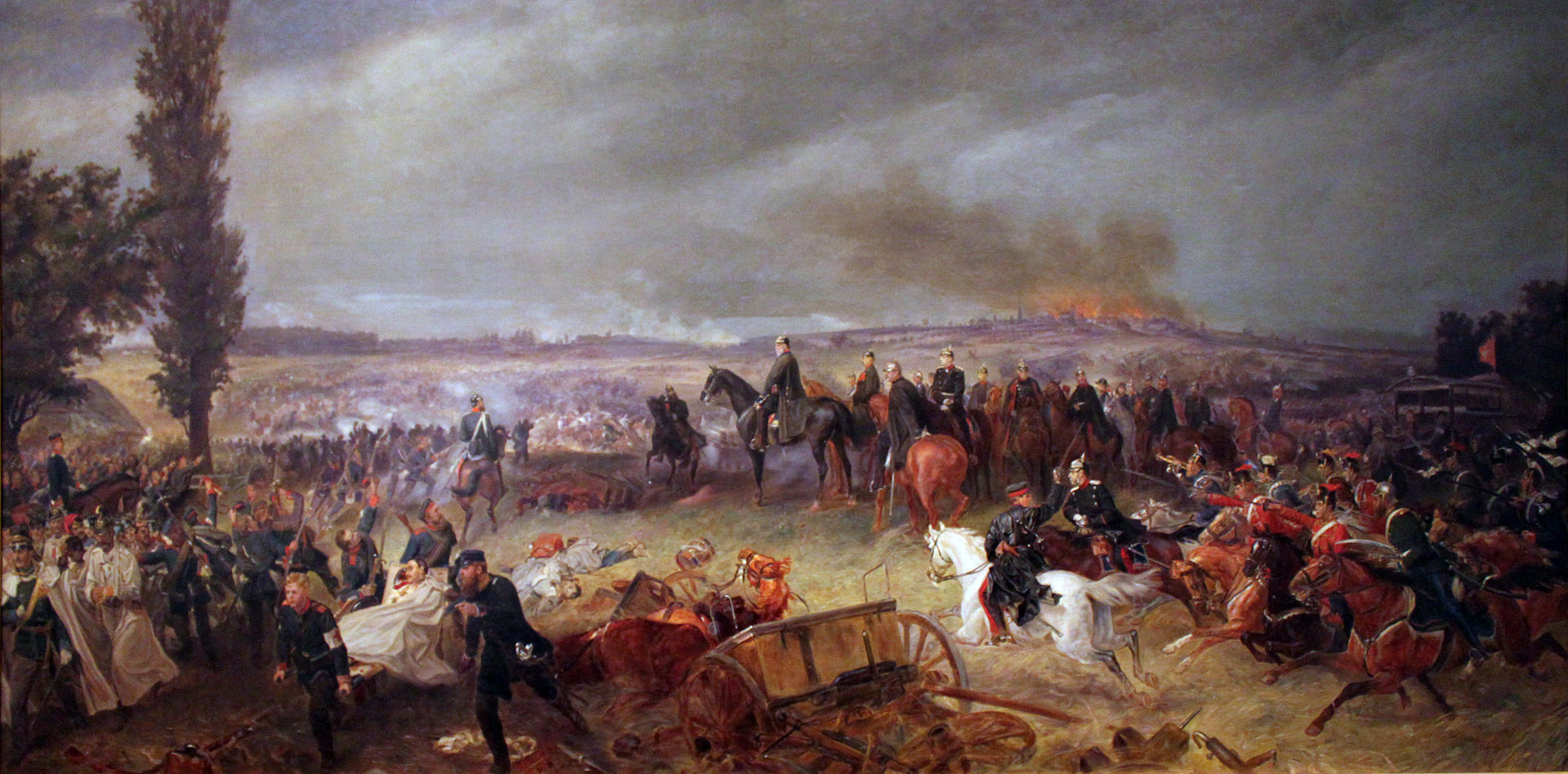 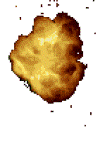 Empire d’Autriche
HOLSTEIN
Dantzig
Royaume de Prusse
ROYAUME DE PRUSSE
HANOVRE
Autres Etats allemands de la Confédération
EMPIRE RUSSE
Berlin
ROYAUME DE PRUSSE
Limite de la Confédération germanique en 1815
Sadowa
Cologne
HESSE
SAXE
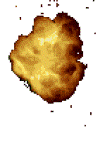 3 guerres permettent l’unité :
LUX.
Prague
PALATINAT
BAVIERE
EMPIRE
FRANÇAIS
EMPIRE D’AUTRICHE
1. La guerre des duchés en 1864 contre le royaume du Danemark
WURTEMBERG
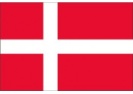 BADE
Munich
Vienne
2. Bataille de Sadowa contre l’empire d’Autriche en 1866
SUISSE
Budapest
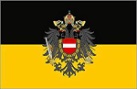 Milan
250 km
La bataille de Sadowa, huile sur toile de Georg Bleibtreu (1869).
La défaite militaire de l’Autriche à 3 grandes conséquences :
La création de la confédération de l'Allemagne du Nord est un État fédéral constitué de vingt-deux États allemands situés au nord de la ligne du Main et de la dissolution de la Confédération germanique.
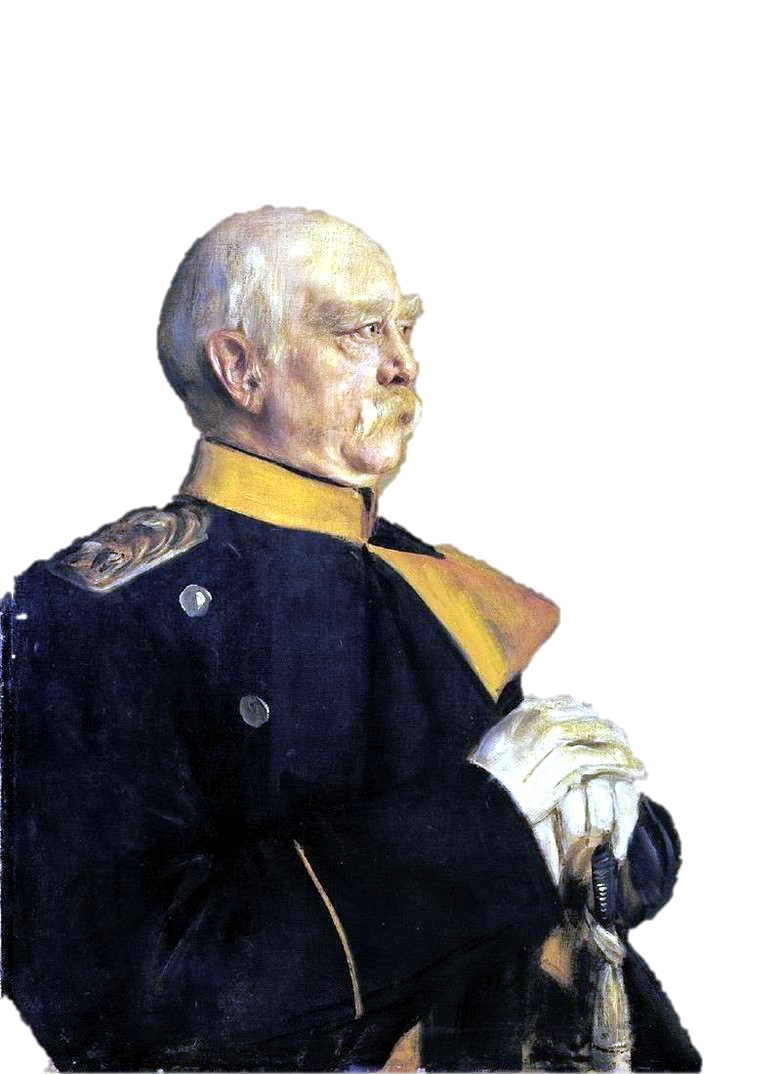 La Prusse annexe les États qui avaient soutenu l’Autriche : le royaume de Hanovre, le Schleswig-Holstein, le duché de Nassau, la Hesse-Cassel.
L’Autriche est exclue de l'Allemagne unie.
Il ne reste plus que les Etats allemands du Sud pour achever l’unification : Bavière, Bade, Wurtemberg, Palatinat, favorables à l’Autriche.
Une unité réalisée en trois temps entre 1864 et 1871
Empire d’Autriche
HOLSTEIN
Dantzig
Royaume de Prusse
ROYAUME DE PRUSSE
HANOVRE
Autres Etats allemands de la Confédération
EMPIRE RUSSE
Berlin
ROYAUME DE PRUSSE
Limite de la Confédération germanique en 1815
Limite de la Confédération d’Allemagne du Nord  en 1867
Cologne
HESSE
SAXE
3 guerres permettent l’unité :
LUX.
PALATINAT
BAVIERE
Prague
EMPIRE
FRANÇAIS
EMPIRE D’AUTRICHE
1. La guerre des duchés en 1864 contre le royaume du Danemark
WURTEMBERG
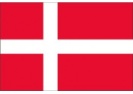 BADE
Munich
Vienne
2. Bataille de Sadowa contre l’empire d’Autriche en 1866
SUISSE
Budapest
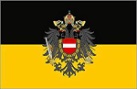 Milan
250 km
Les causes de la guerre avec la Prusse
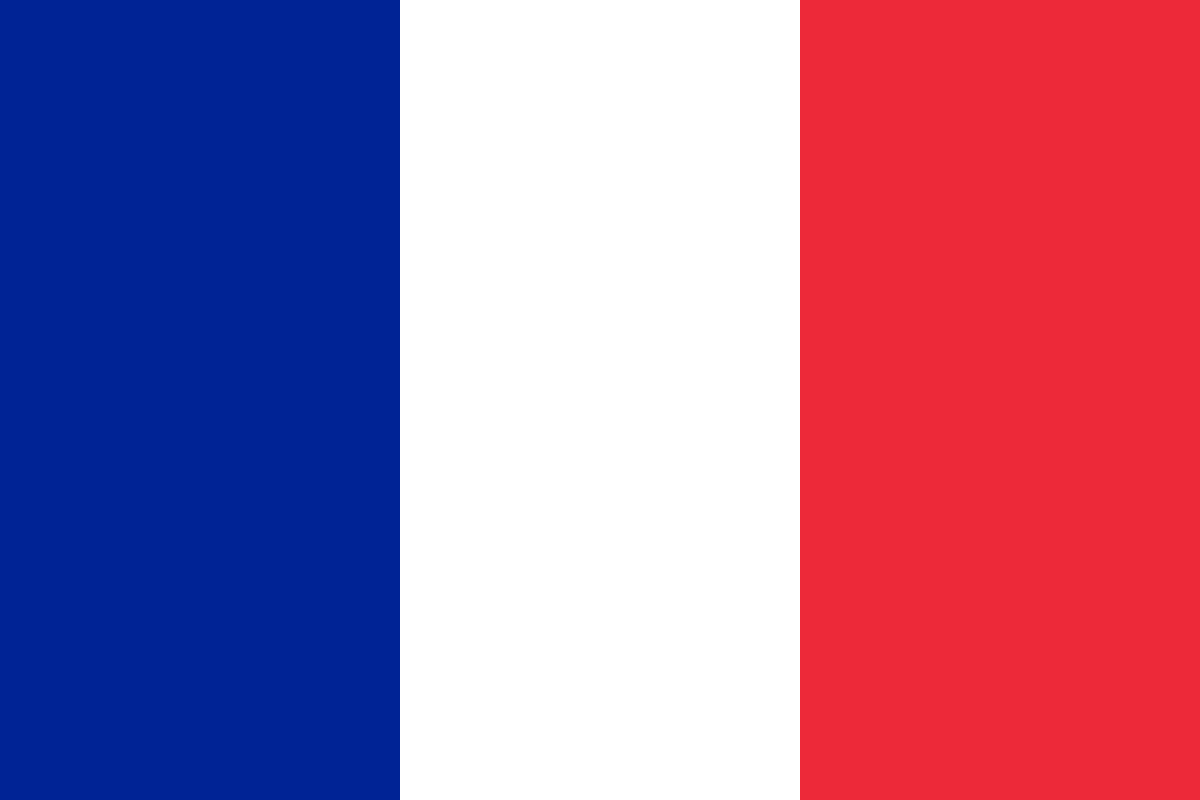 1. Seule une guerre contre la France peut vaincre les dernières réticences des Etats du Sud pour parachever le Reich allemand. Il faut pousser la France à la faute pour qu’elle apparaisse comme l’agresseur.
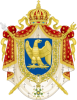 2. L’occasion se présente avec la crise de succession d’Espagne. le prince allemand Léopold de Hohenzollern-Sigmaringen pose sa candidature au trône d'Espagne.
3. La dépêche d’Ems  du 13 juillet 1870 provoque un incident diplomatique et la déclaration de guerre de la France.
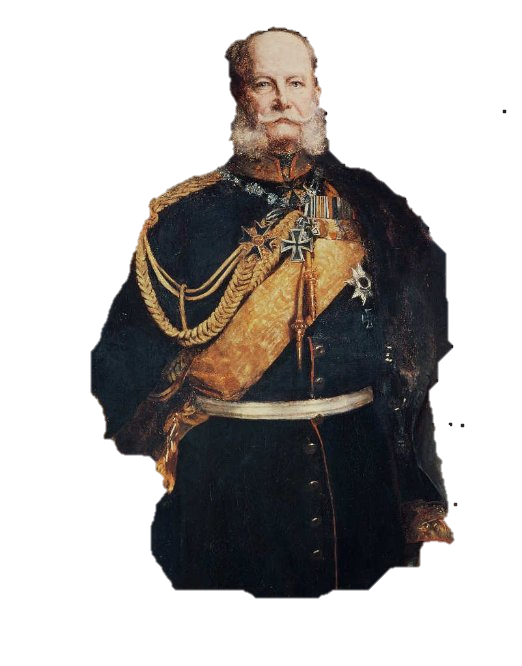 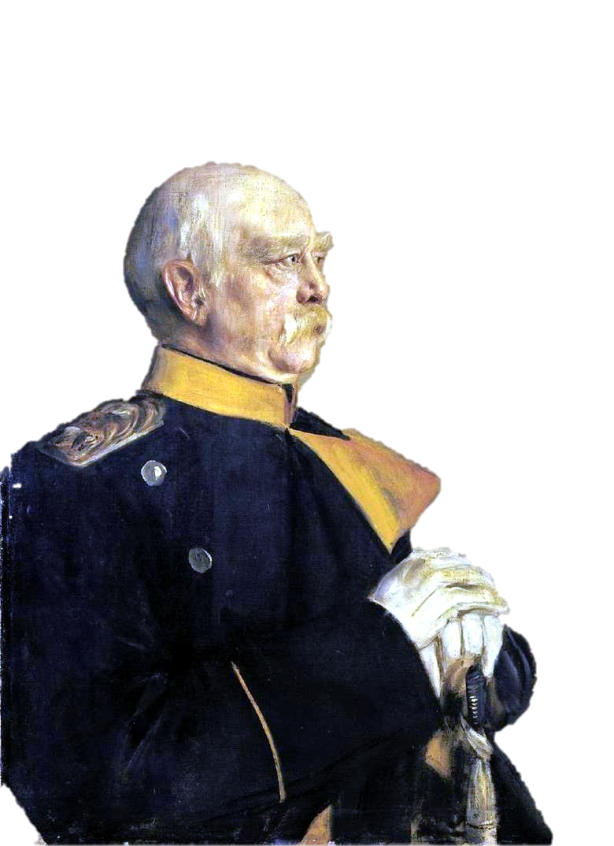 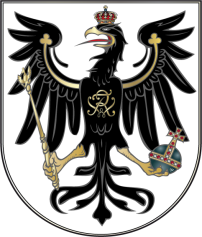 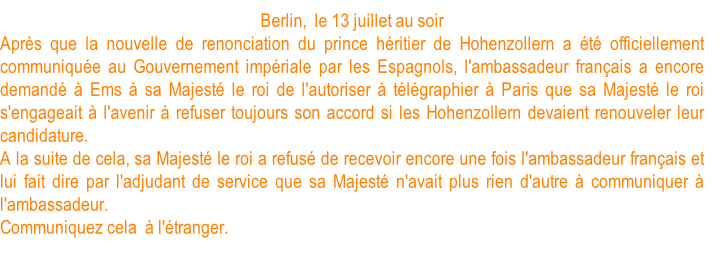 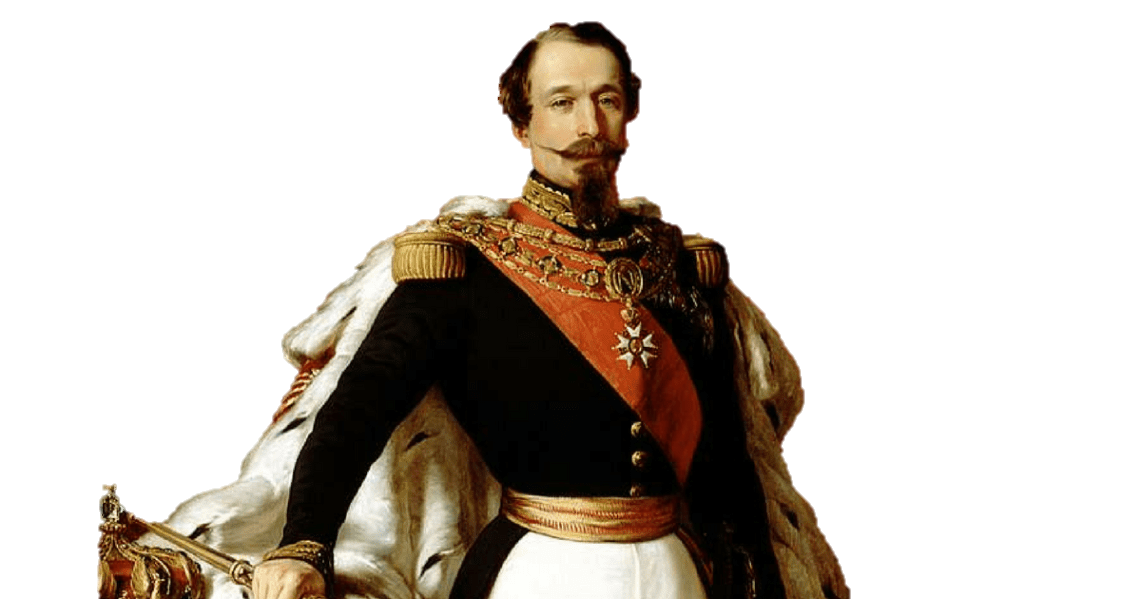 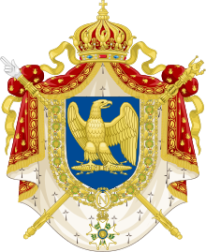 Bismarck
(1815-1898)
Guillaume Ier
(1797-1888)
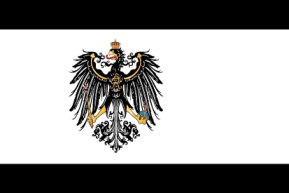 Une unité réalisée en trois temps entre 1864 et 1871
18 janvier 1871
Dantzig
EMPIRE ALLEMAND
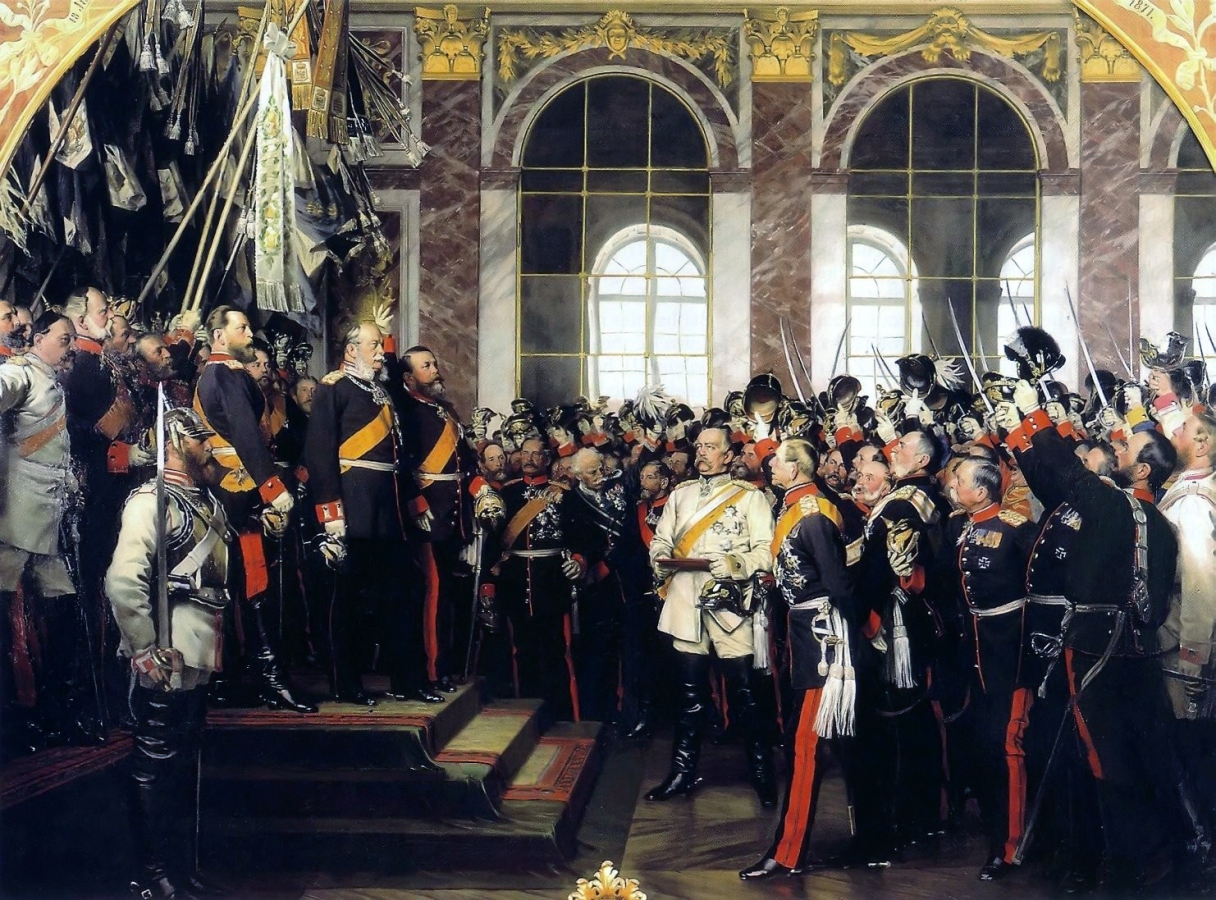 EMPIRE RUSSE
Berlin
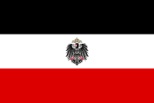 Cologne
LUX.
Prague
EMPIRE D’AUTRICHE
Munich
Vienne
SUISSE
Budapest
Milan
250 km
La proclamation de l’empire allemand  de Anton Von Werner. 1885. Bismarck-Museum Friedrichsruh.
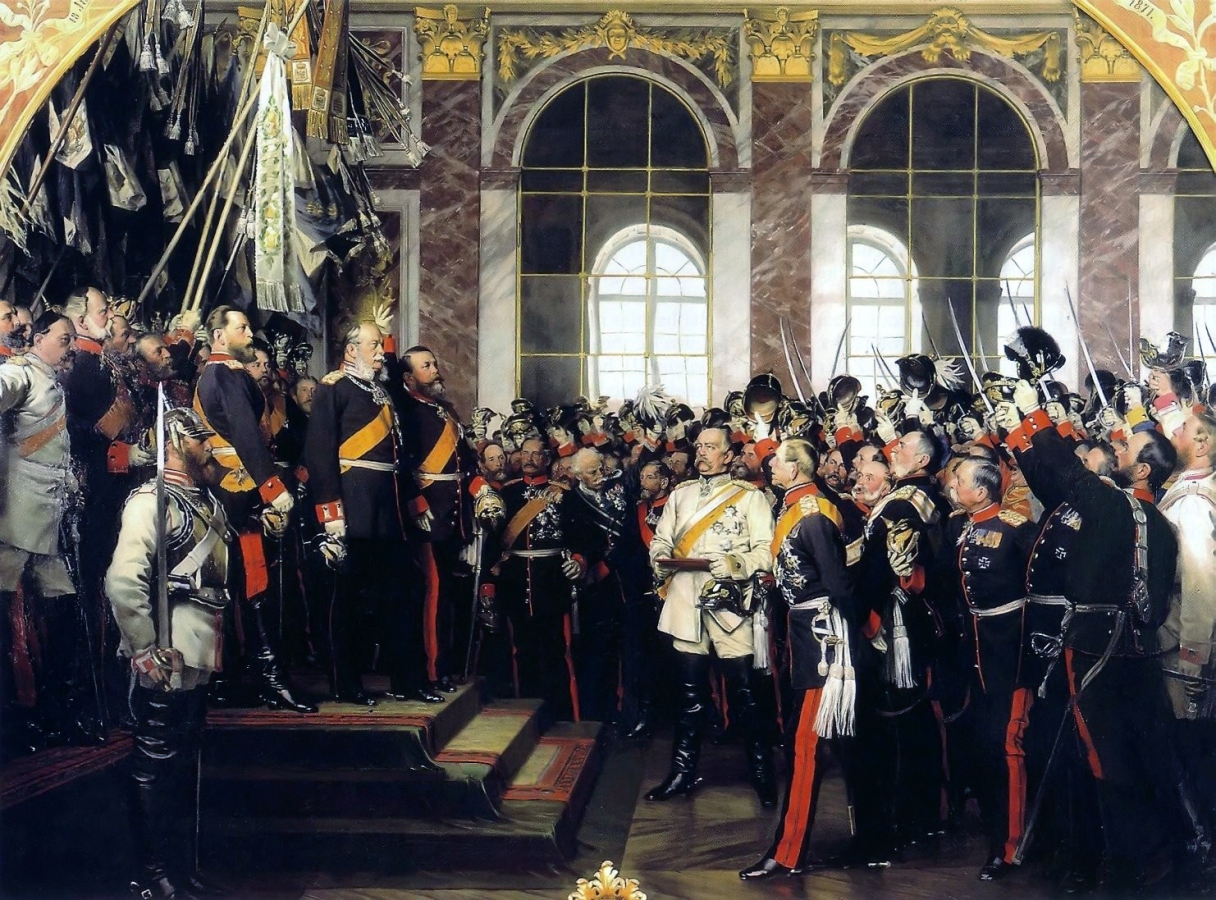 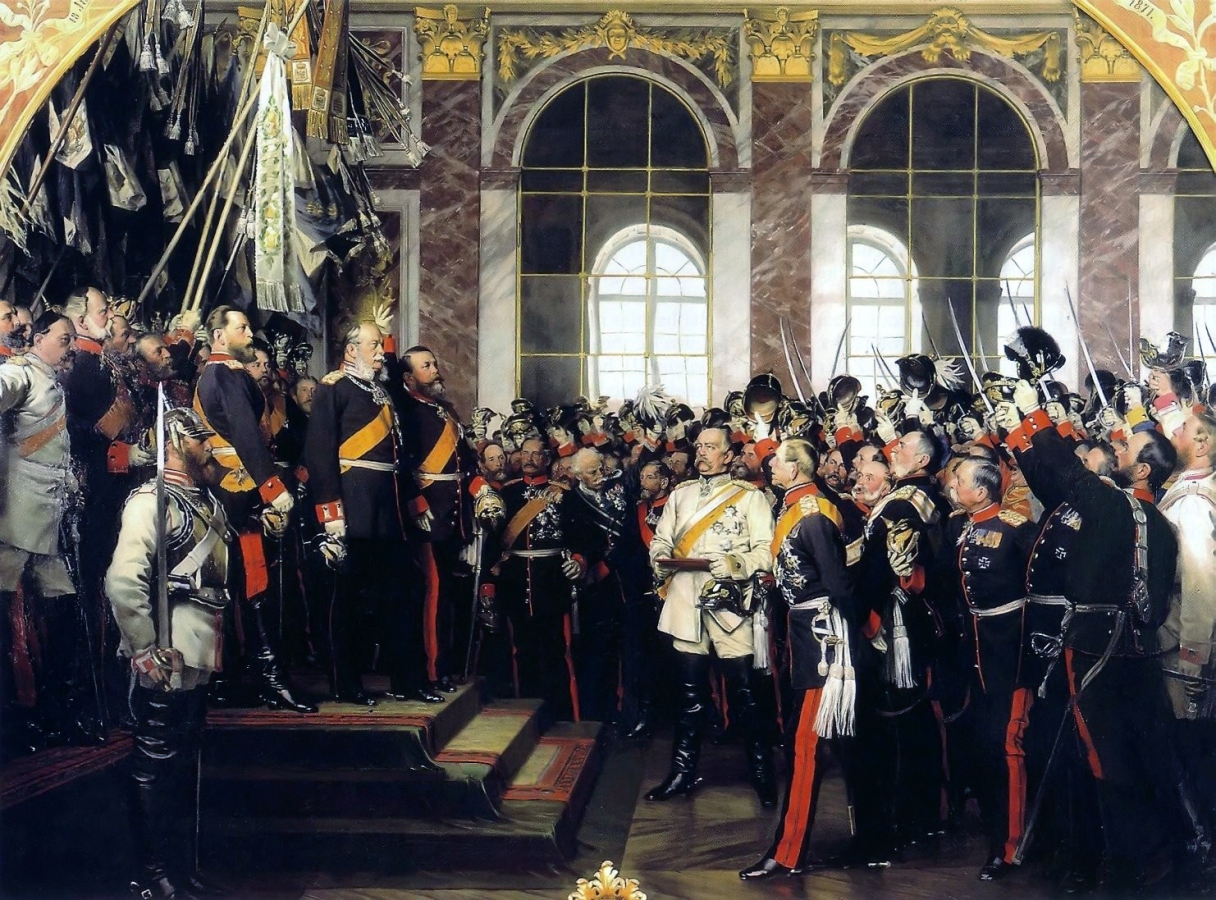 La proclamation de l’empire allemand 
de Anton Von Werner
1871
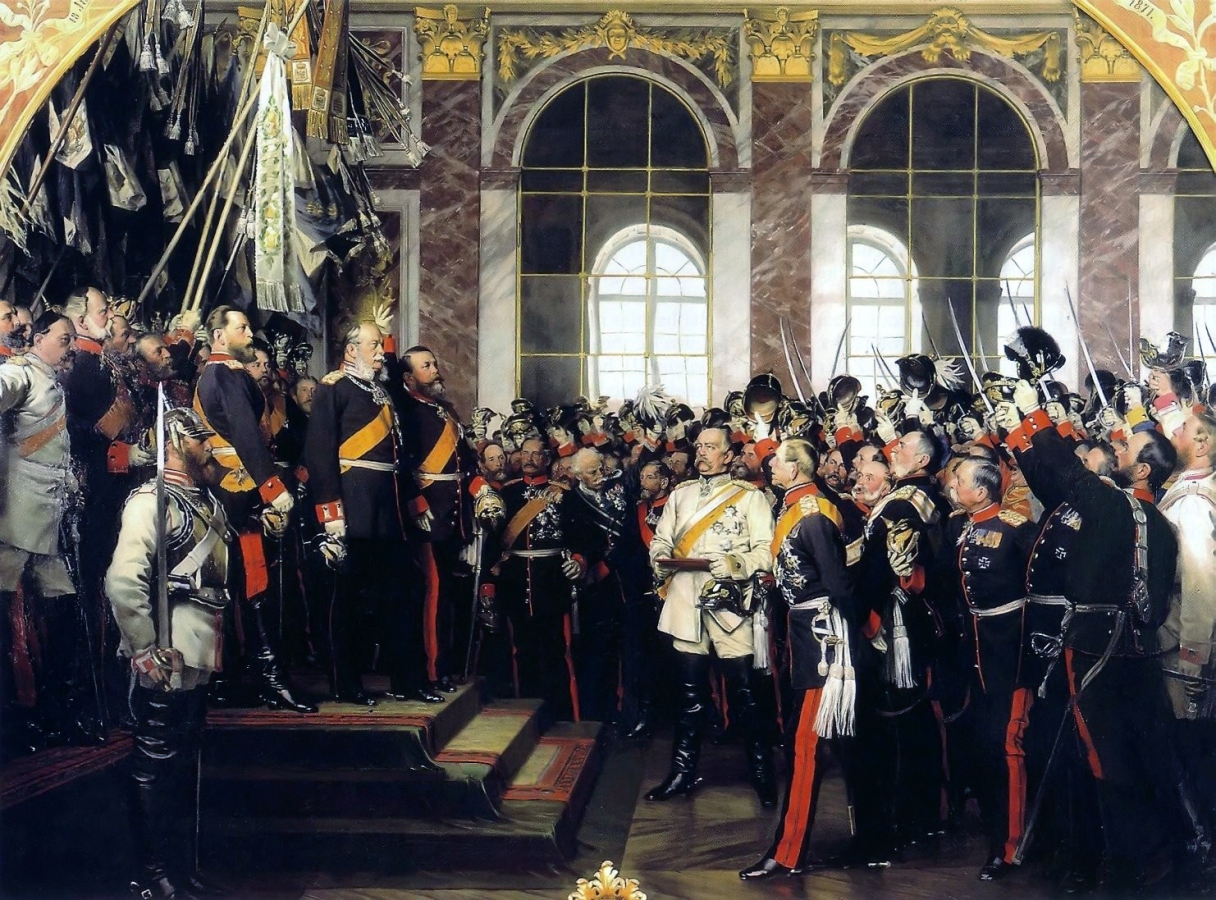 La proclamation de l’empire allemand  de Anton Von Werner. 1885. Bismarck-Museum Friedrichsruh.
Anton von Werner
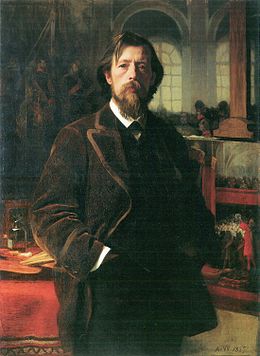 1860 : études à l’académie des Beaux arts de Berlin (Berliner Akademie der Künste)
1870 : participe à 27 ans à la guerre avec la France en tant que simple soldat.
18 janvier 1871 :  témoin de la proclamation du Reich allemand à Versailles ; il est chargé par le prince héritier d’immortaliser la scène.
Il va devenir un peintre spécialisé dans les scènes historiques et de la famille impériale.
(1843-1915)
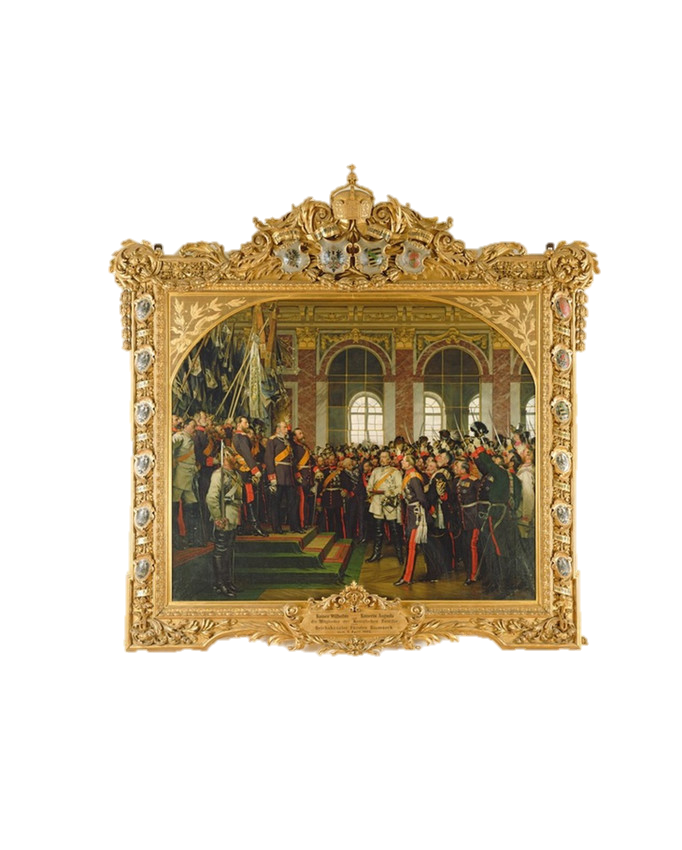 L’original a été détruit pendant la seconde guerre mondiale.
C’est une copie commandée par l’empereur pour le 70ème anniversaire chancelier Bismarck.
Il est actuellement au Bismarck-Museum Friedrichsruh près de Hambourg.
202 cm
167 cm
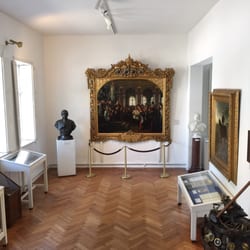 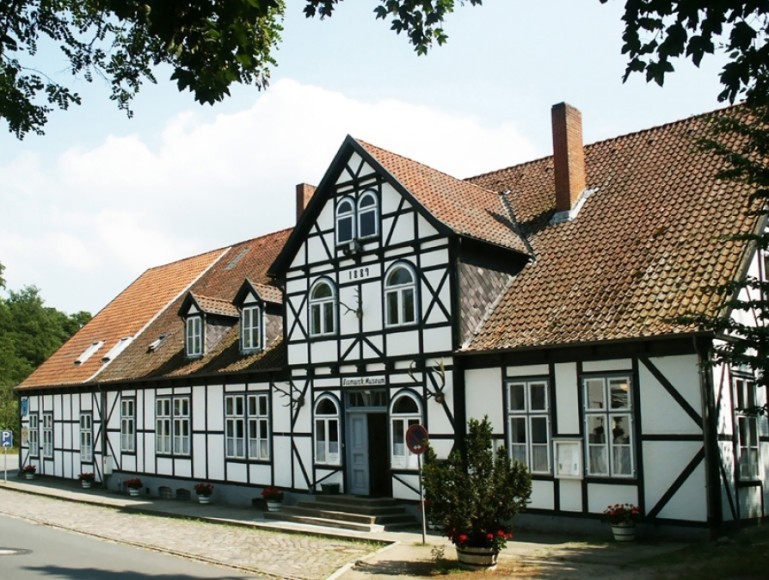 La proclamation de l’empire allemand  
de Anton Von Werner. 1885. 
Bismarck-Museum Friedrichsruh.
Anton Von Werner a réalisé plusieurs peintures pour retracer l’évènement
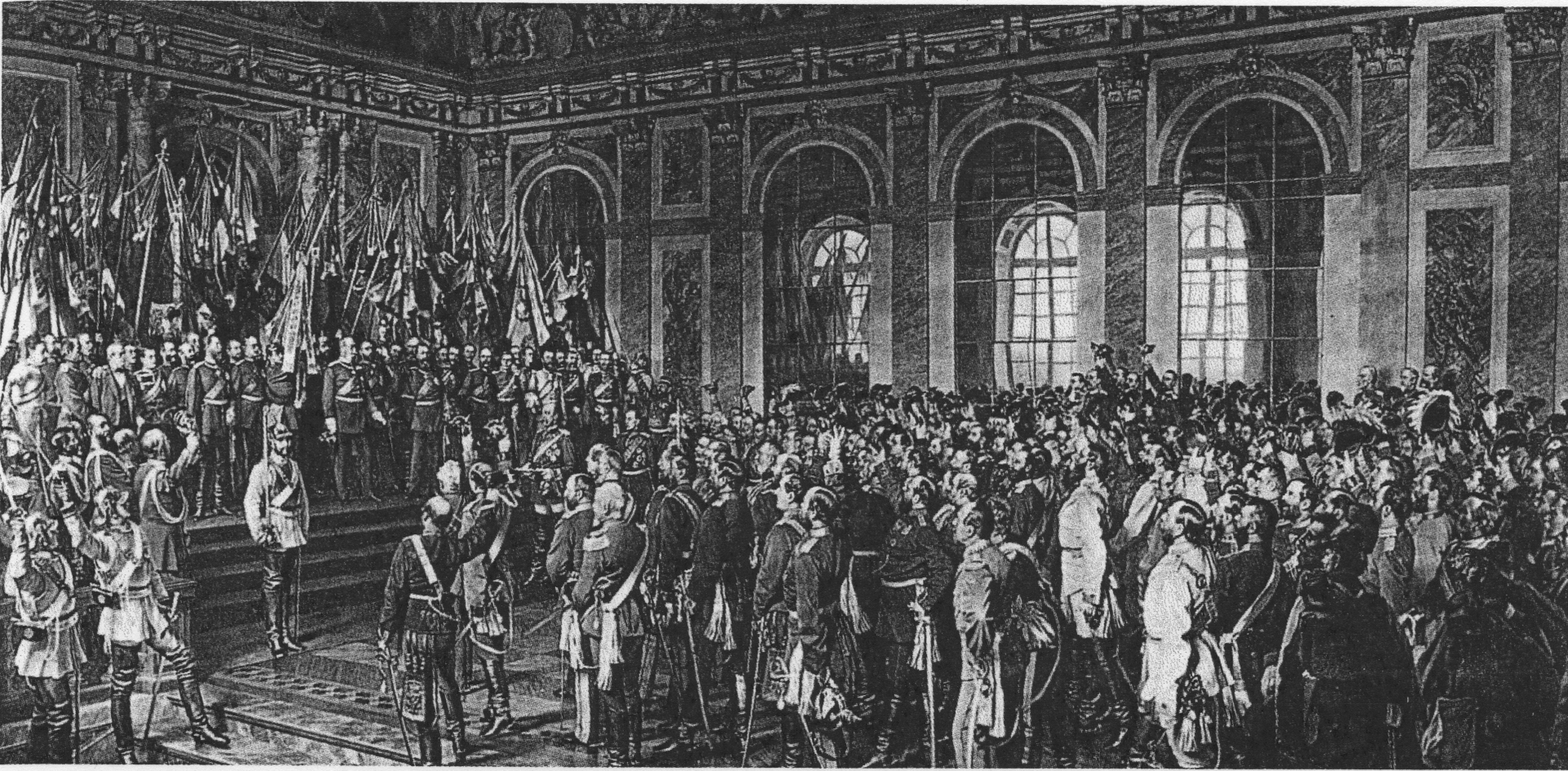 Autre reproduction de 1877 détruite pendant la guerre. Nous ne disposons que de cette reproduction noir et blanc.
Pourquoi le choix du lieu est-il symbolique ?
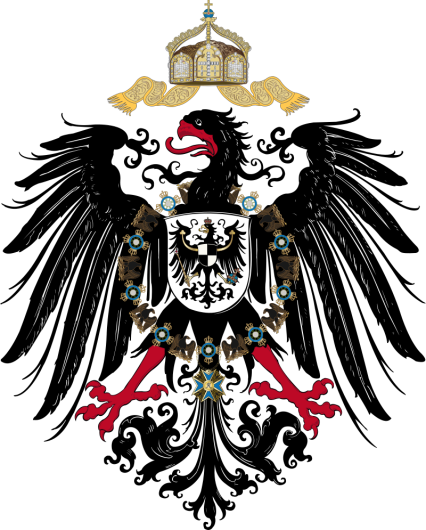 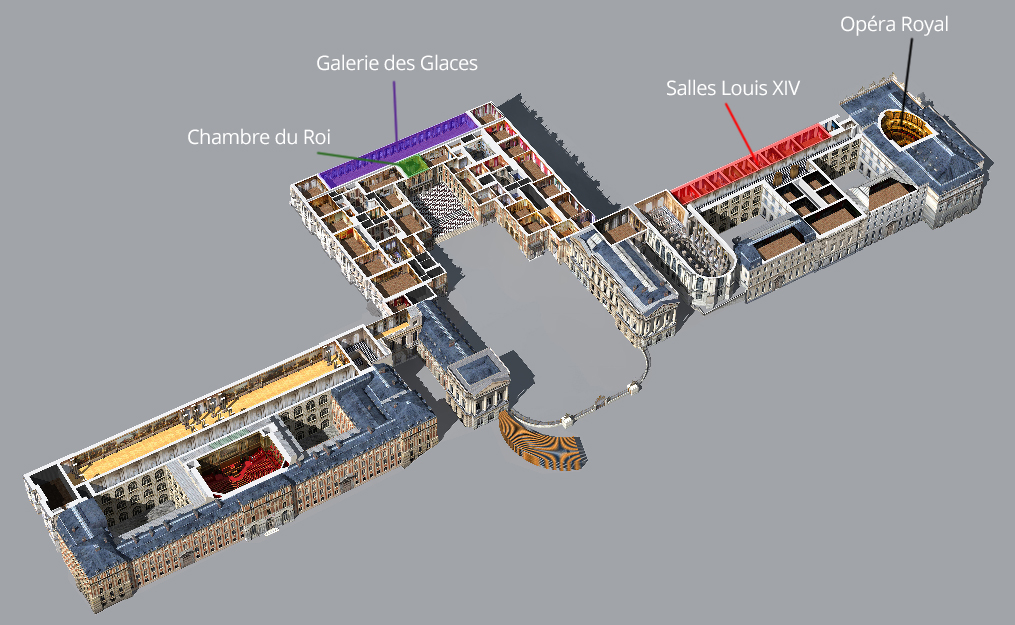 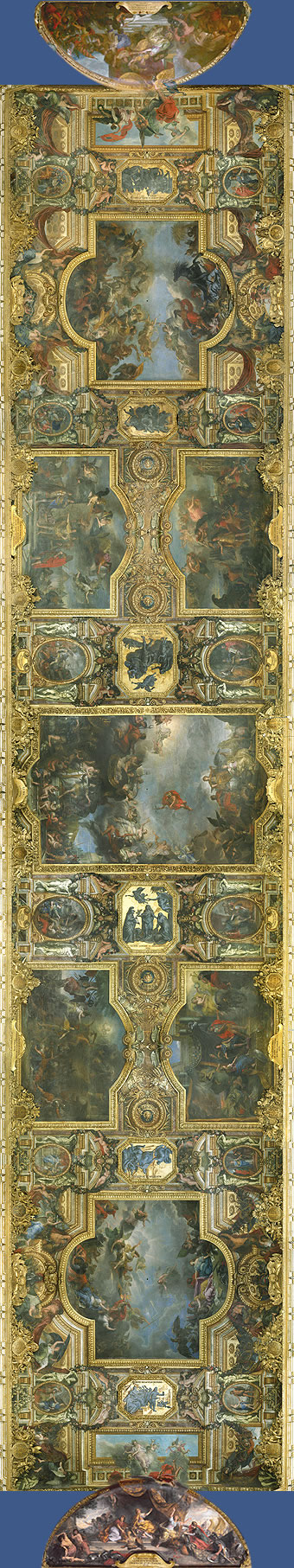 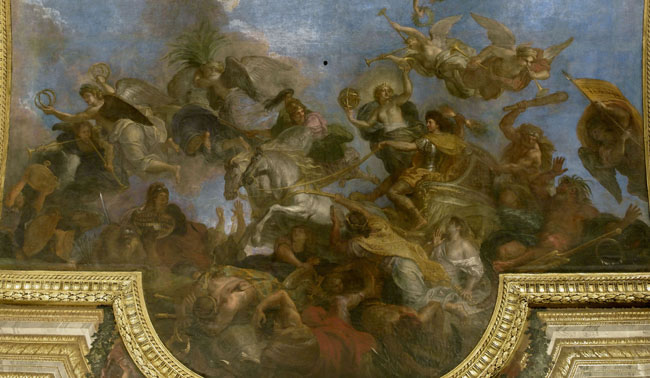 Le Passage du Rhin 
1672
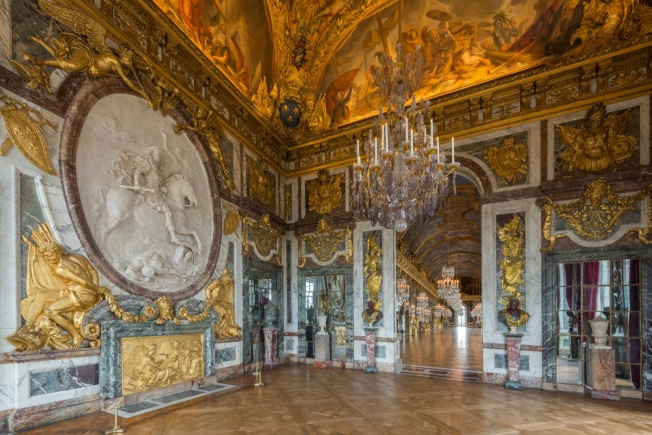 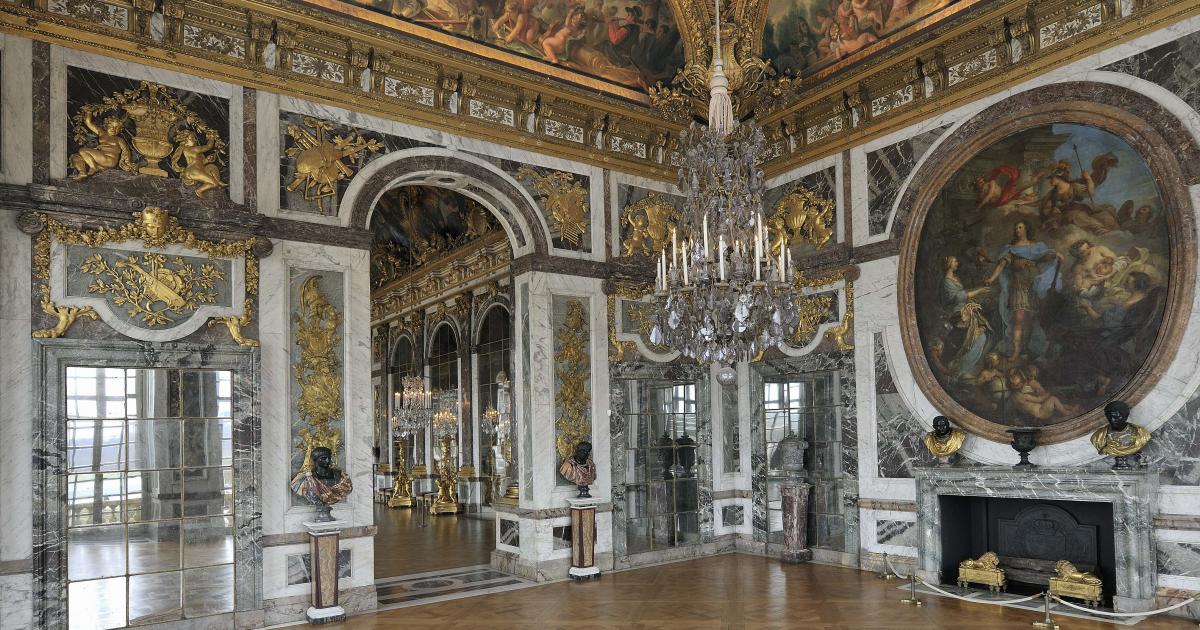 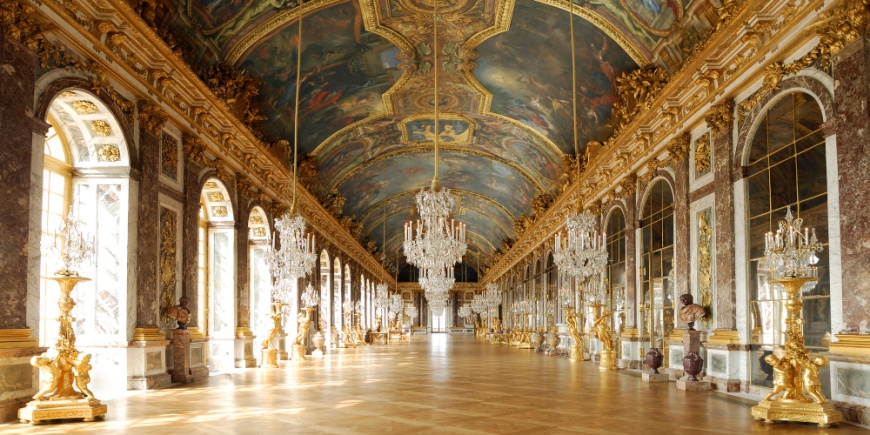 Le contexte de la peinture d’Anton Von Werner.
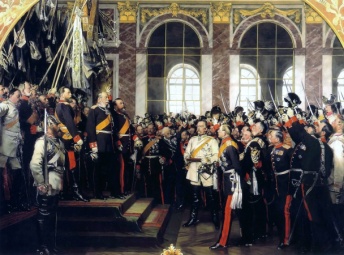 Proclamation de l’empire allemand
18 janvier 1871
Napoléon III déclare la guerre à la Prusse
19 juillet 1870
Défaite de Sedan
1er septembre 1870
Traité de Francfort
10 mai 1871
Guerre franco-prusse
Siège de Paris
1871
1870
Proclamation de la 
IIIe République
4 septembre 1870
Armistice
28 janvier 1871
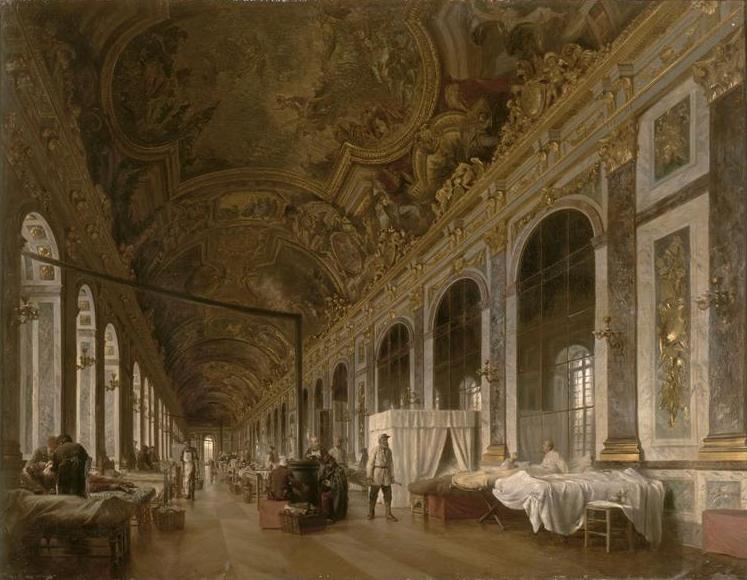 La galerie des glaces transformées en ambulance par Victor Buchereau-Reverchon. 1871. Musée du château de Versailles.
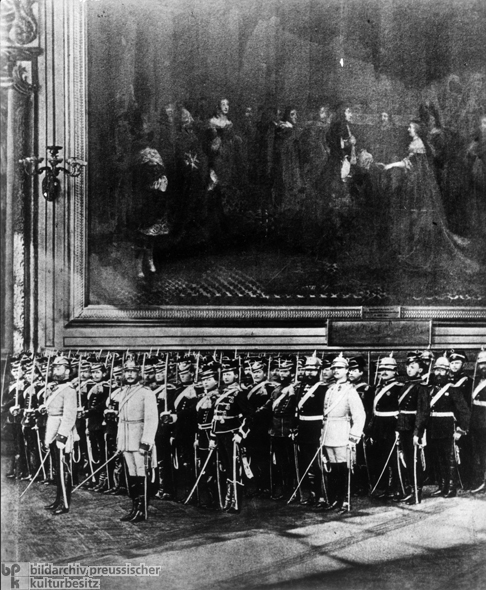 Défilé de troupes dans le château de Versailles (18 janvier 1871)
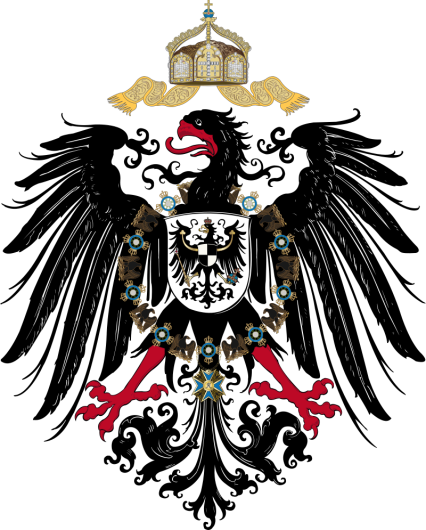 Que nous montre cette peinture ?
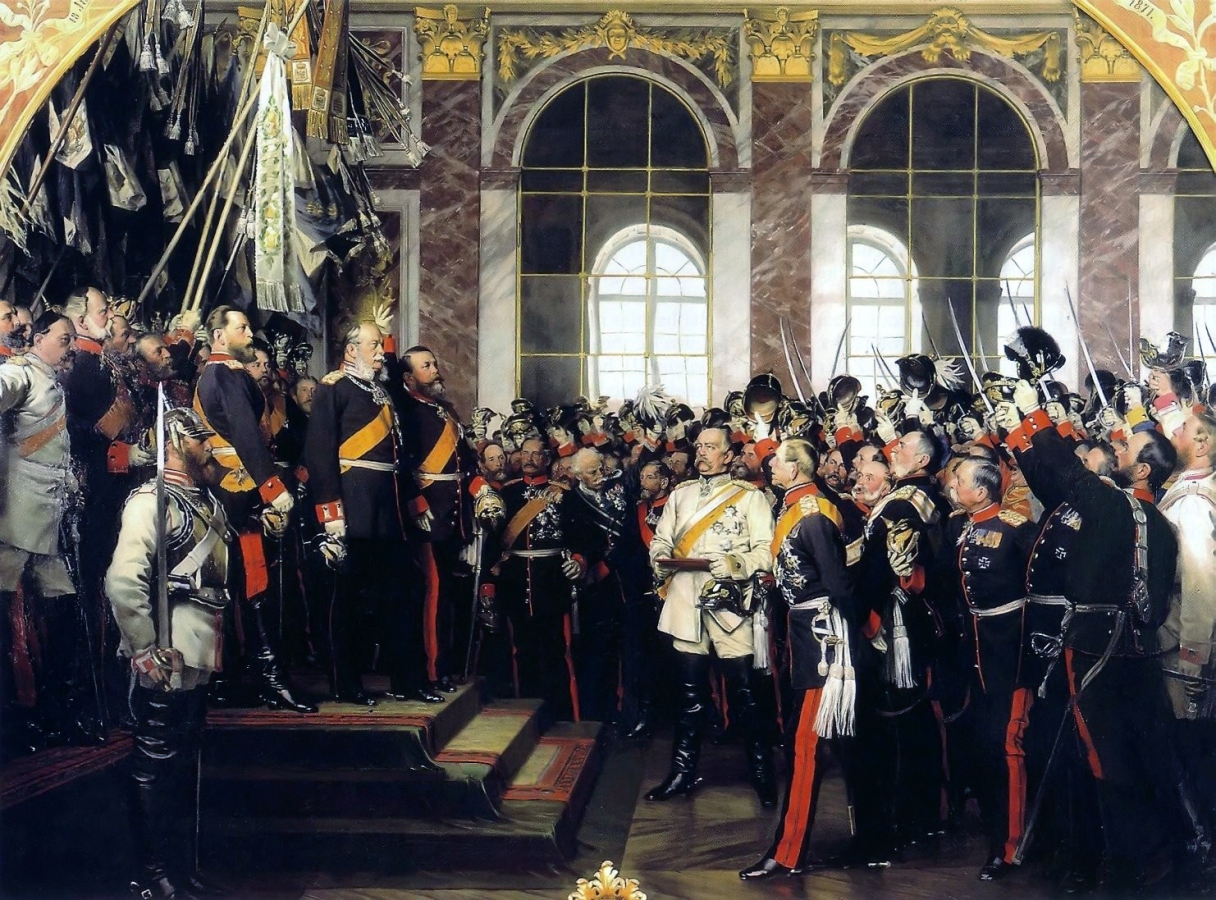 Prince héritier Frédéric
Guillaume Ier
Duc Ernest II de Saxe-Cobourg et Gotha
Grand Duc Frédéric Ier de Bade
« Le grand-duc de Bade s'avança, avec la dignité naturelle et sereine qui lui était si particulière. Il s'écria en levant la main droite:  Vive sa Majesté impériale, l'Empereur Guillaume Ier !  Un tonnerre de hourras qui se répéta au moins dix fois ébranla la salle tandis que drapeaux et étendards ondulaient au-dessus de la tête du nouvel empereur d'Allemagne et que retentissait le  Salut à toi, victorieux couronné !  »
Extrait du récit du prince héritier Frédéric de Prusse, Souvenirs.
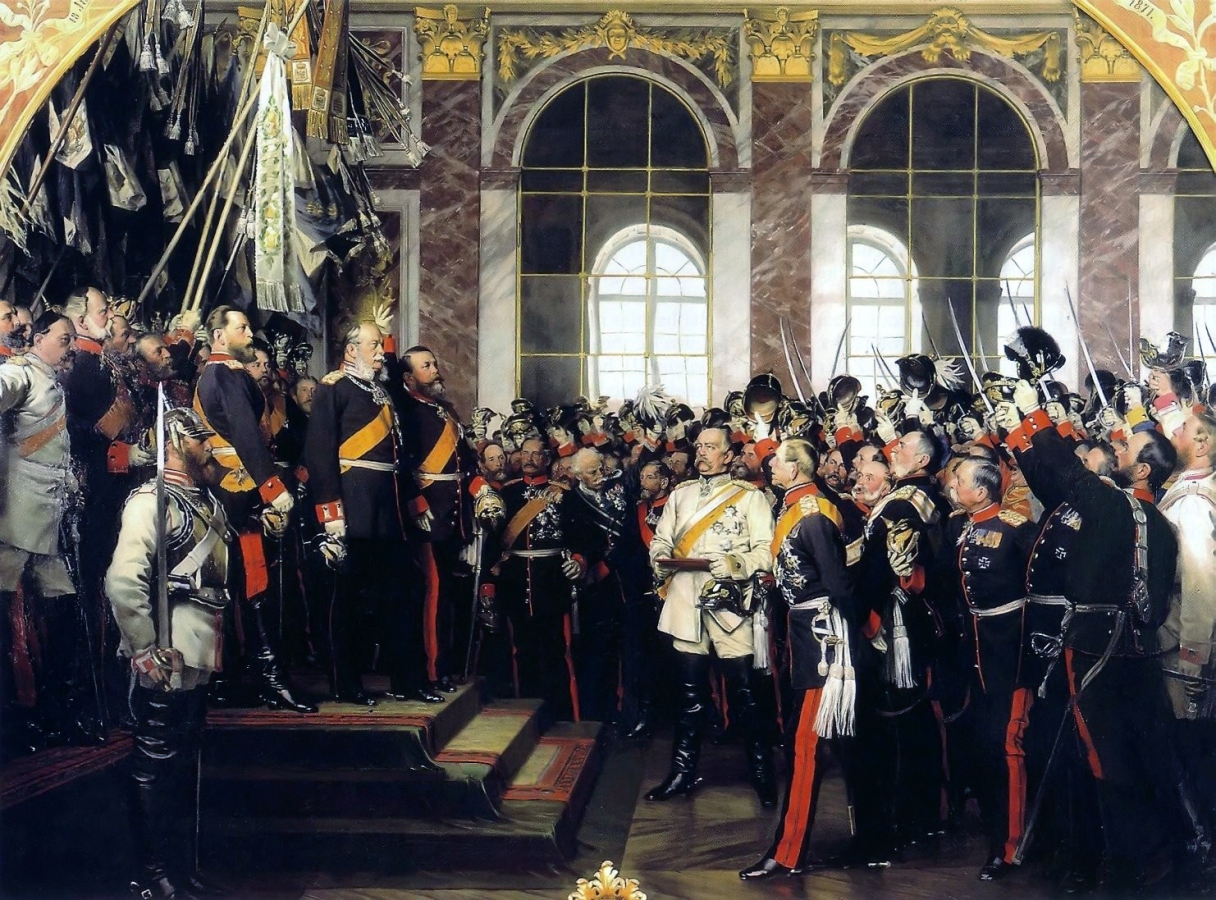 Le chancelier Otto Von Bismarck est au centre de l’oeuvre
Albrecht von Stosch
Albrecht Von Roon
Jakob von Hartmann
Leonhard von Blumenthal
Helmuth Von Molkte
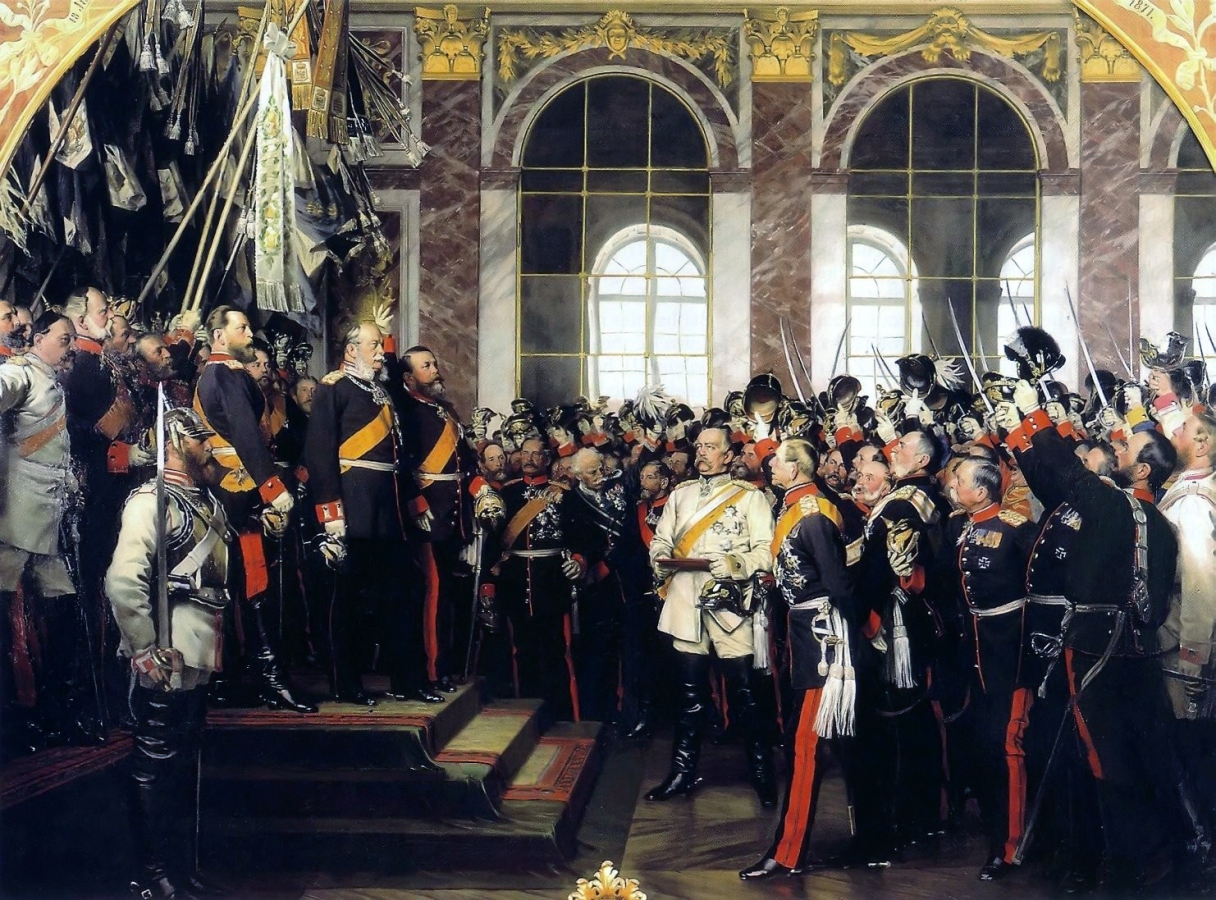 Versailles lieu symbolique de la victoire
Espace du pouvoir et de l’unité allemande
L’armée symbolise le peuple, soumis à son nouvel empereur
La composition de l’oeuvre
Versailles lieu symbolique de la victoire
Espace du pouvoir et de l’unité allemande
Nationalisme
Nationalités



Unité nationale
L’armée symbolise le peuple, soumis à son nouvel empereur
Nation
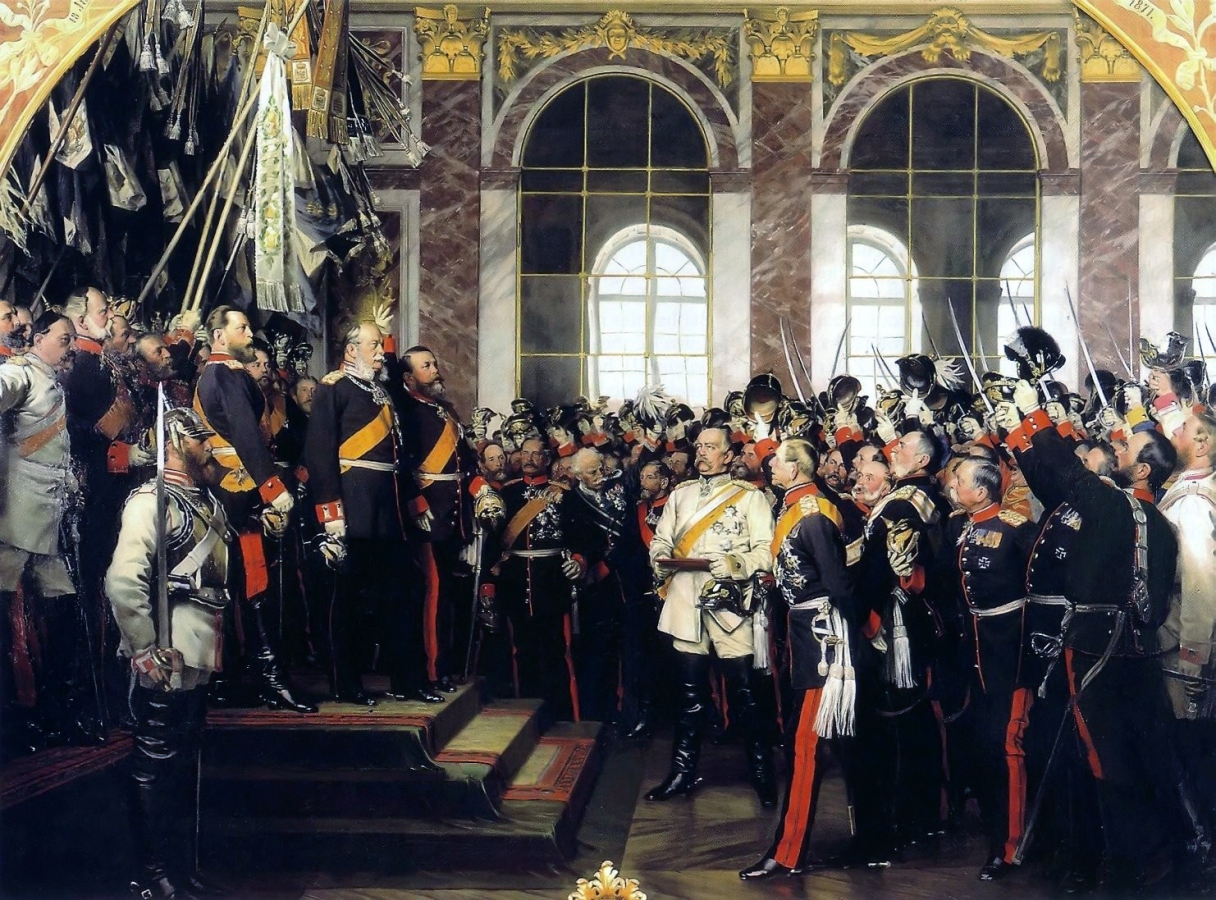 Princes et étendards allemands symbolisant l’unité autour de l’empereur
Officiers militaires prêtant allégeance à l’empereur
Echarpe orange :
Ordre de l’aigle noir
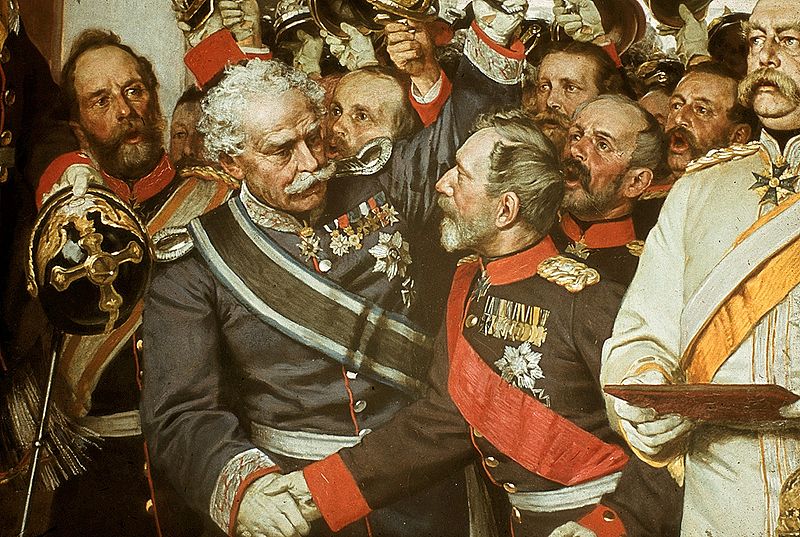 Général Leonhard von Blumenthal avec son camarade bavarois Jakob von Hartmann à gauche
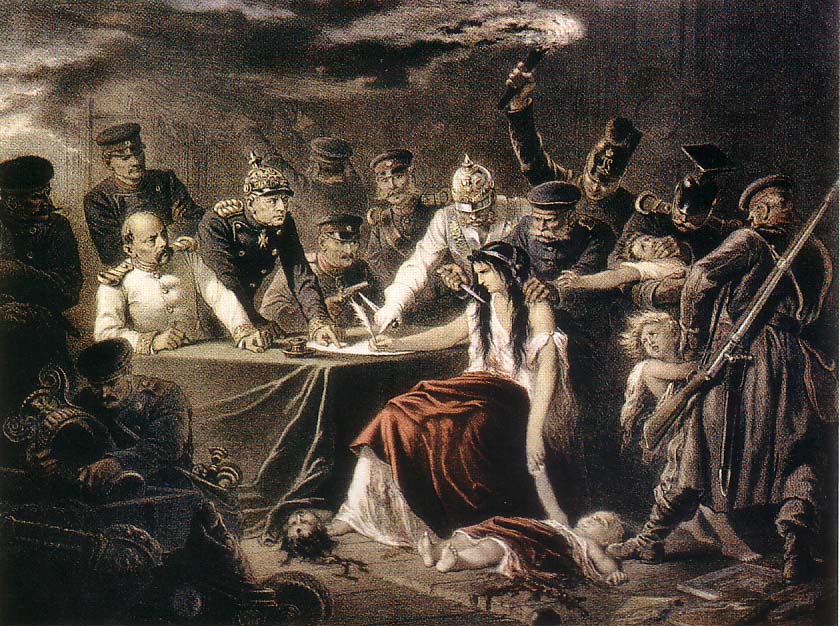 Allégorie des préliminaires du traité de FrancfortPubliée dans l'Illustration, le 11 mars 1871.
Le contexte de la peinture d’Anton Von Werner.
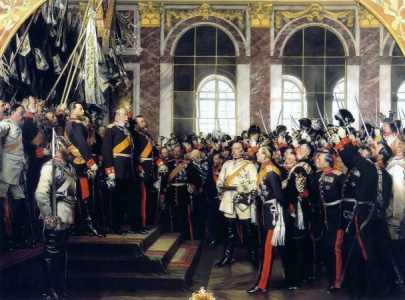 Proclamation de l’empire allemand
18 janvier 1871
Napoléon III déclare la guerre à la Prusse
19 juillet 1870
Défaite de Sedan
1er septembre 1870
Traité de Francfort
10 mai 1871
Guerre franco-prusse
Siège de Paris
1871
1870
Proclamation de la 
IIIe République
4 septembre 1870
Armistice
28 janvier 1871
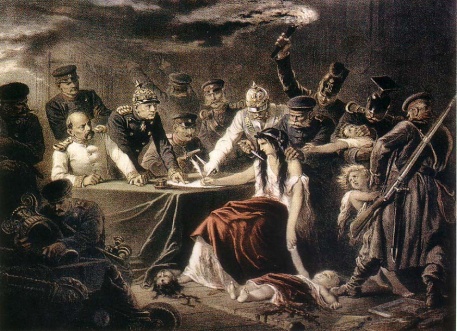 Pourparlers de traité
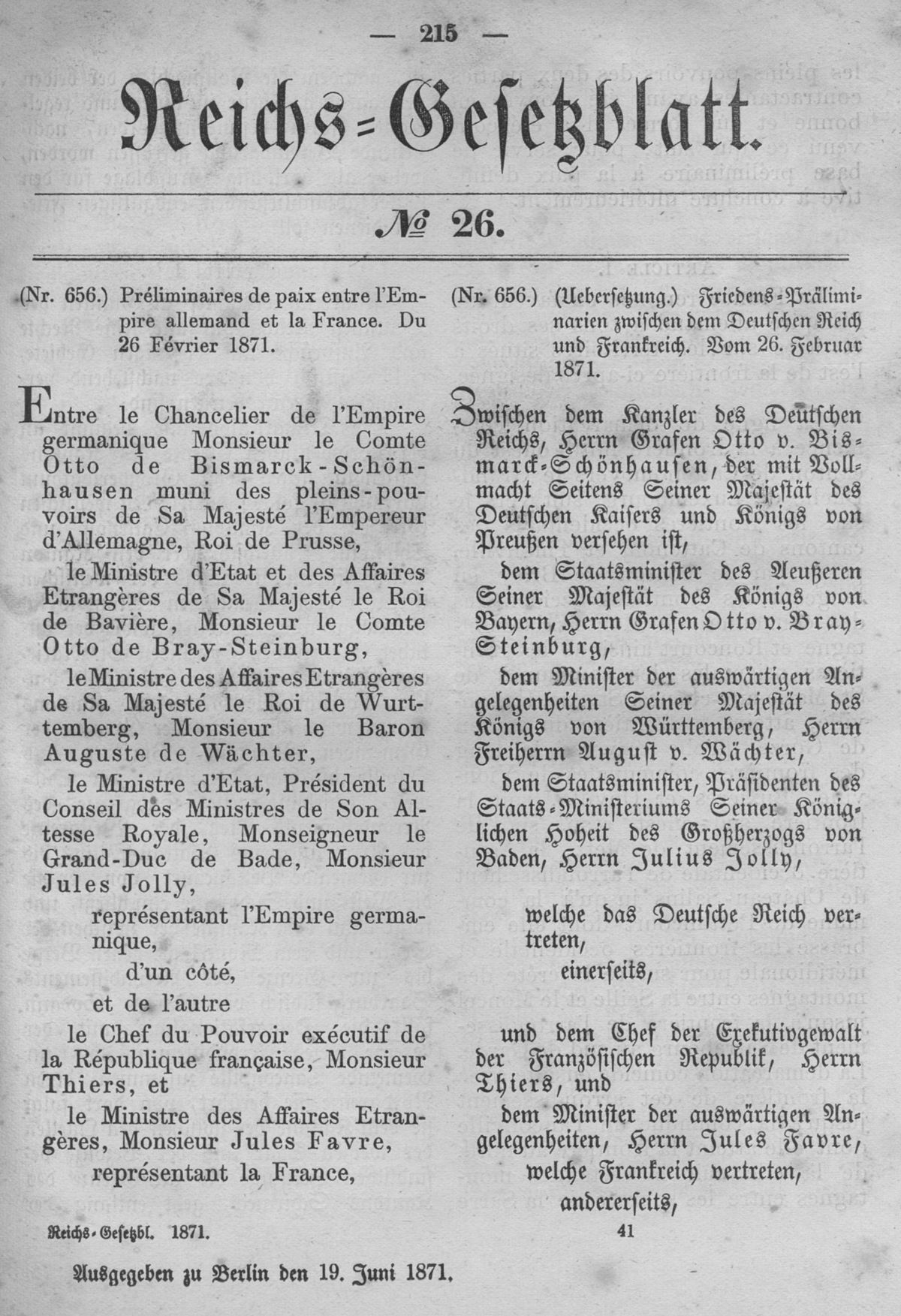 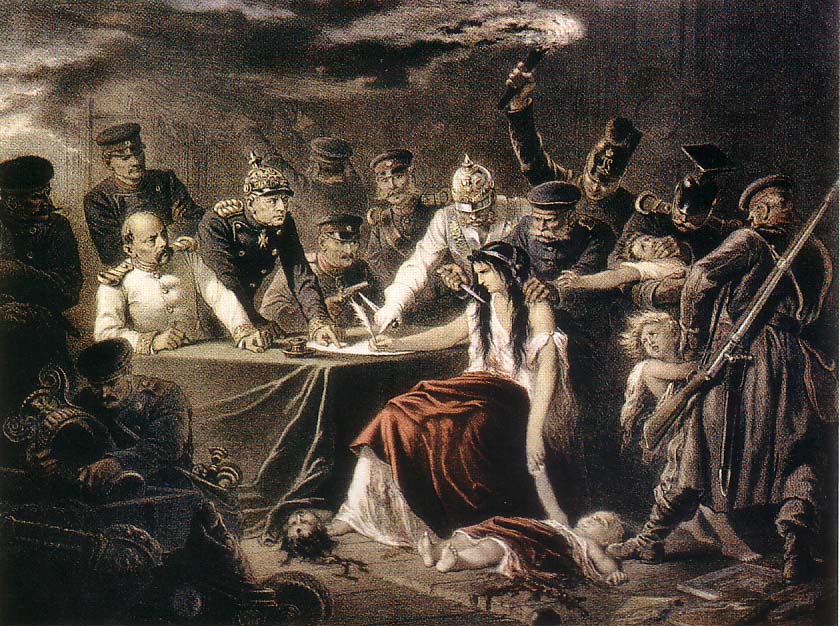 Bismarck
Marianne
Alsace
Nord de la Lorraine
Barbarie
Pillages
Allégorie des préliminaires du traité de FrancfortPubliée dans l'Illustration, le 11 mars 1871.
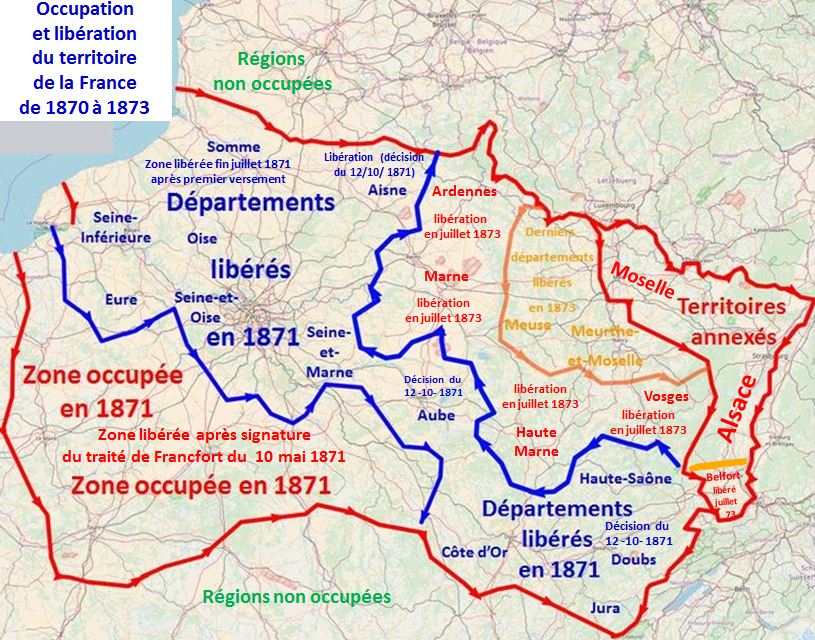 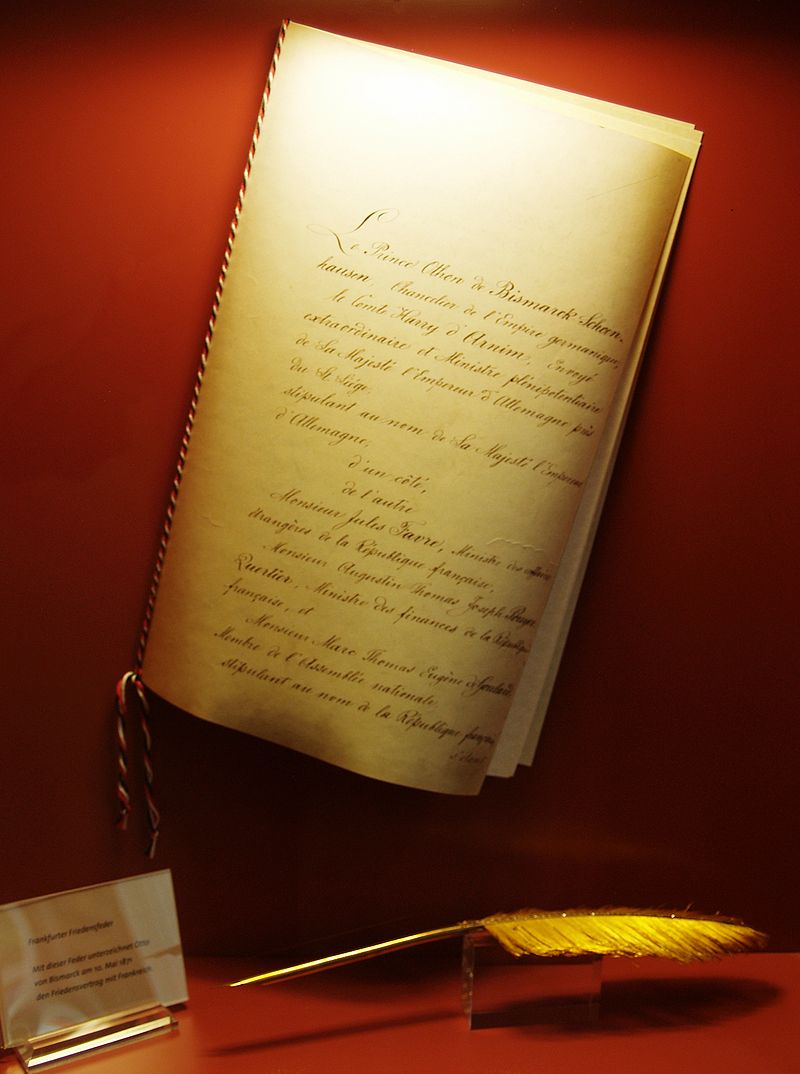 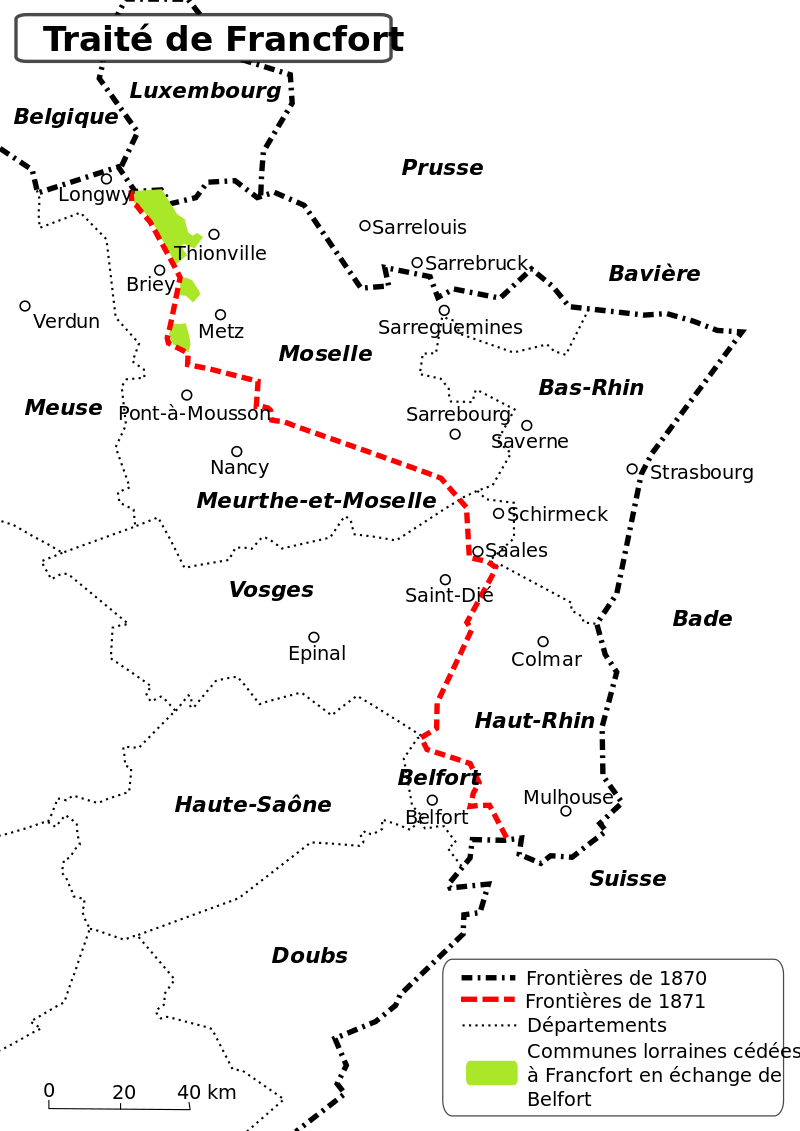 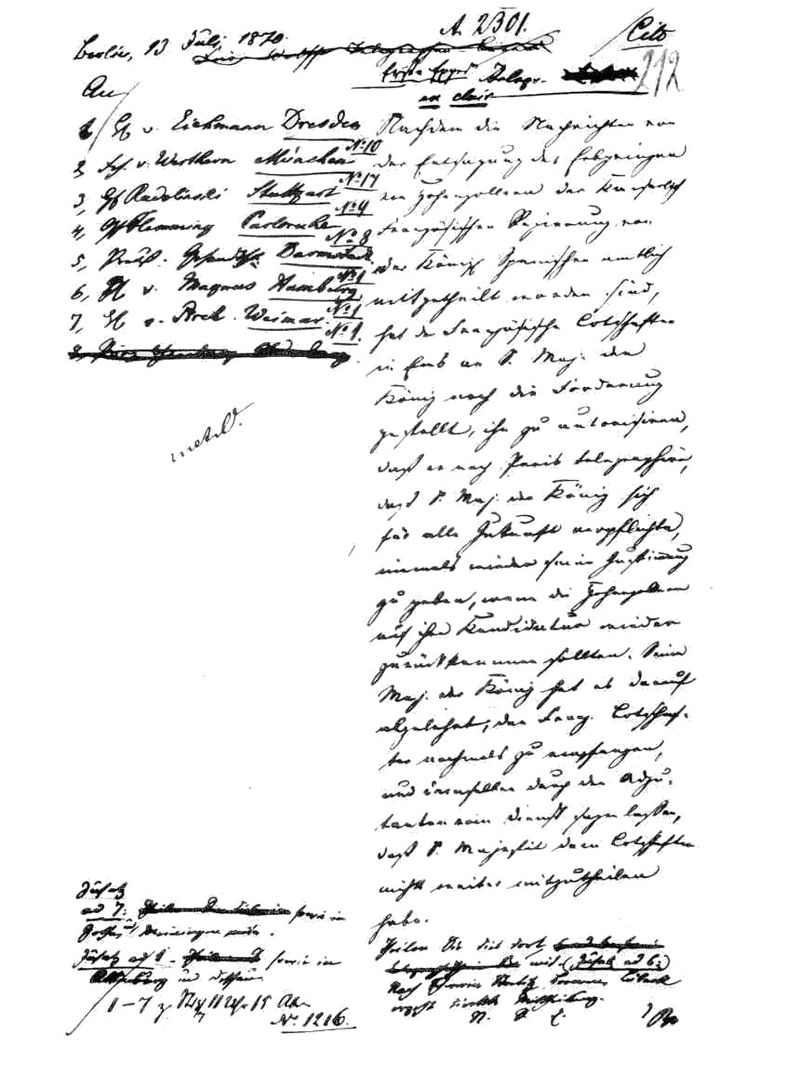 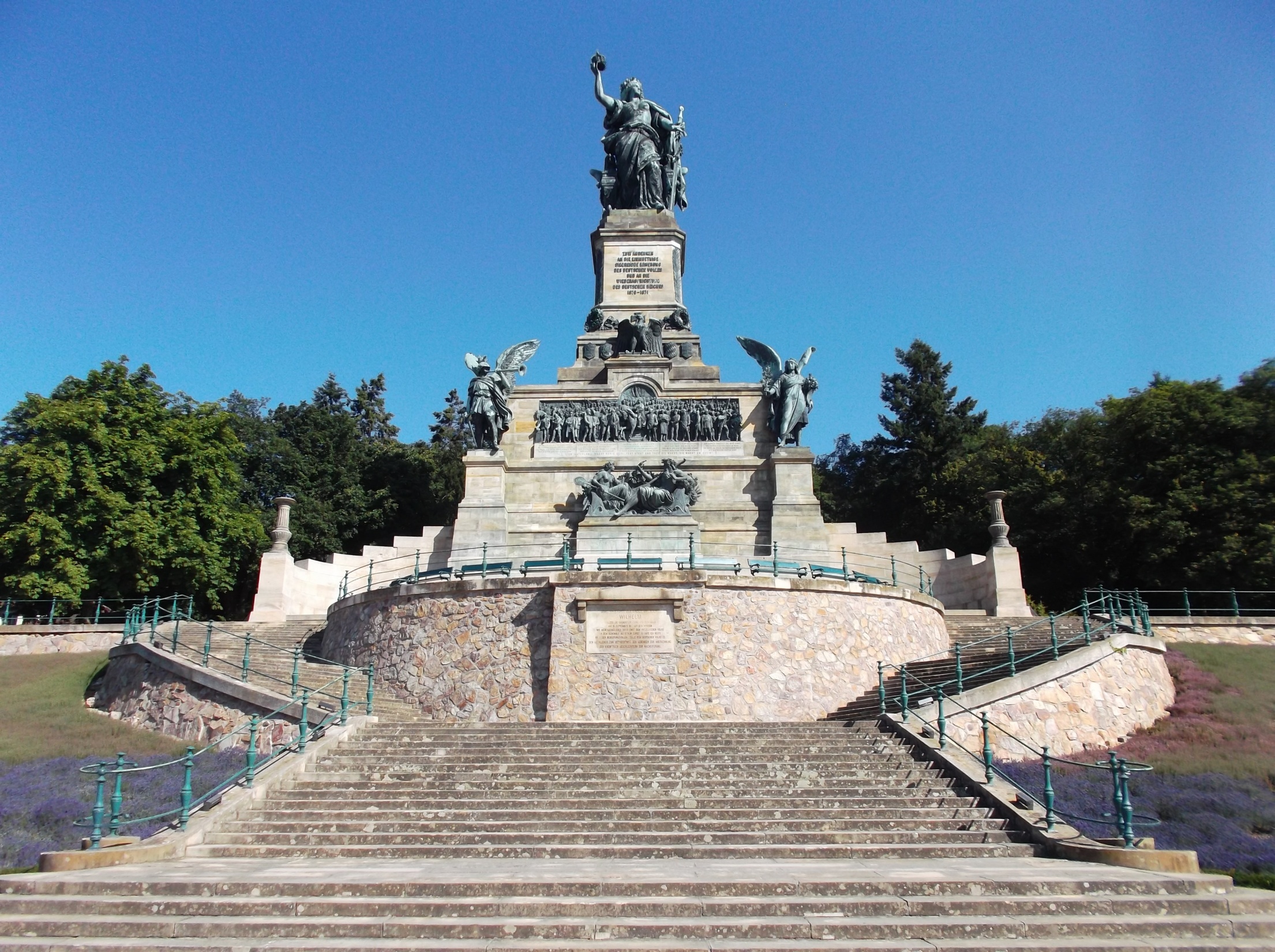 Le Niederwalddenkmal
(38 m)
En mémoire du soulèvement unanime et victorieux du peuple allemand et de la résurrection de l'Empire allemand 1870-1871
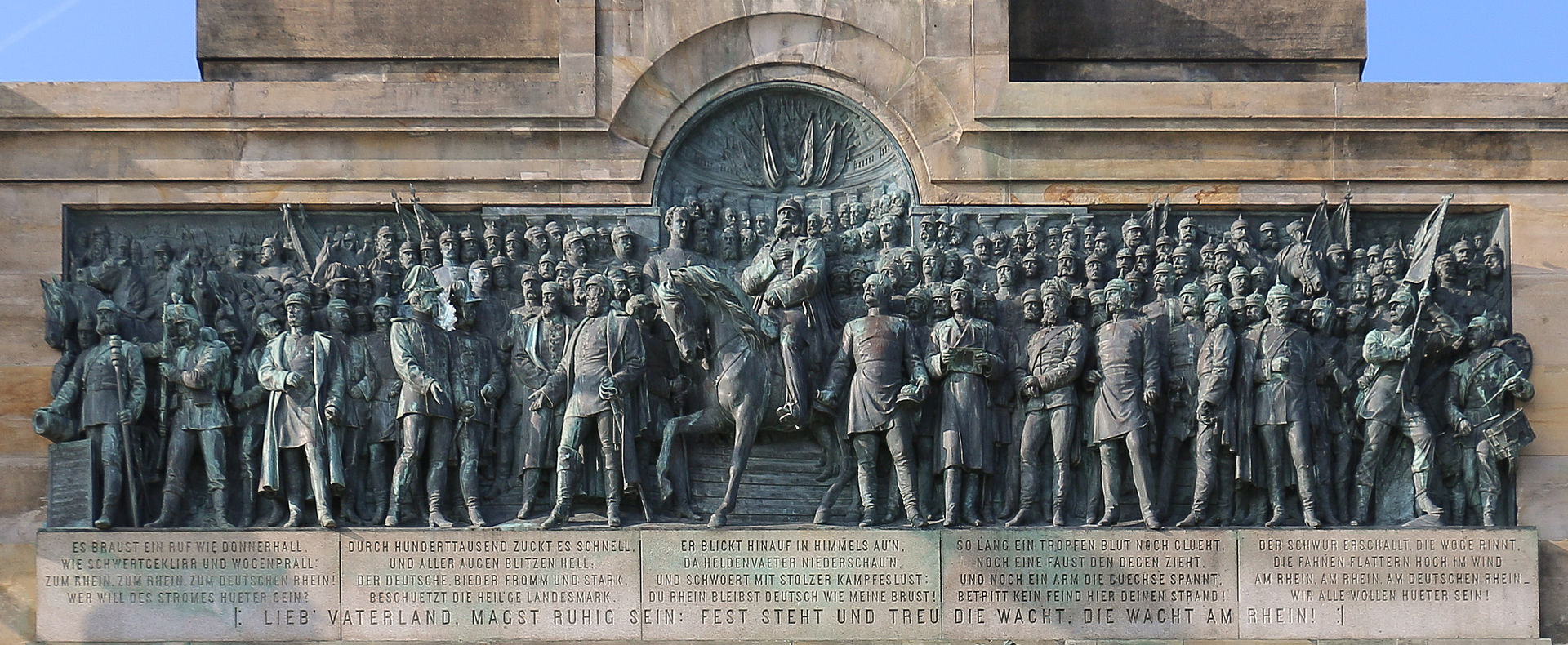 Chant « Die Wacht am Rhein ». Il avait valeur d'hymne pour une part de la société allemande de l'époque, en particulier pour les soldats de la guerre de 1870.
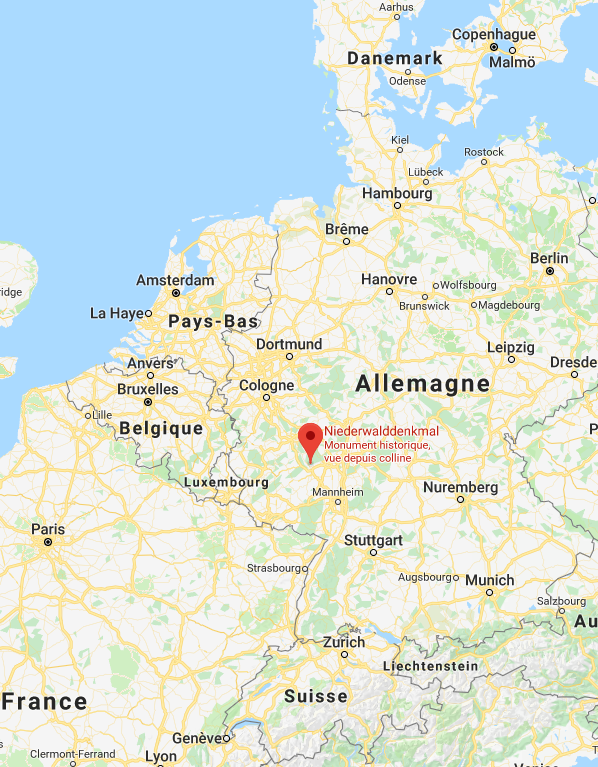 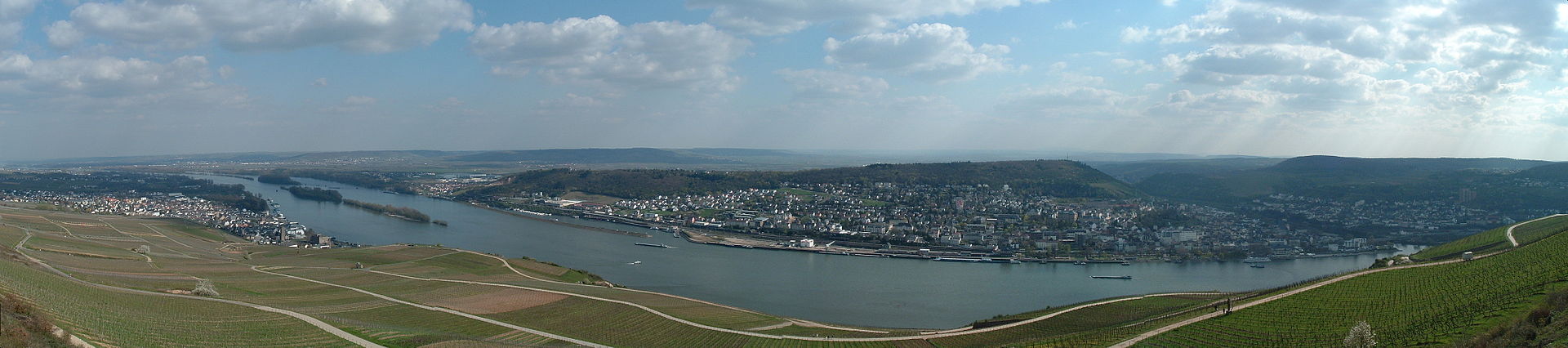 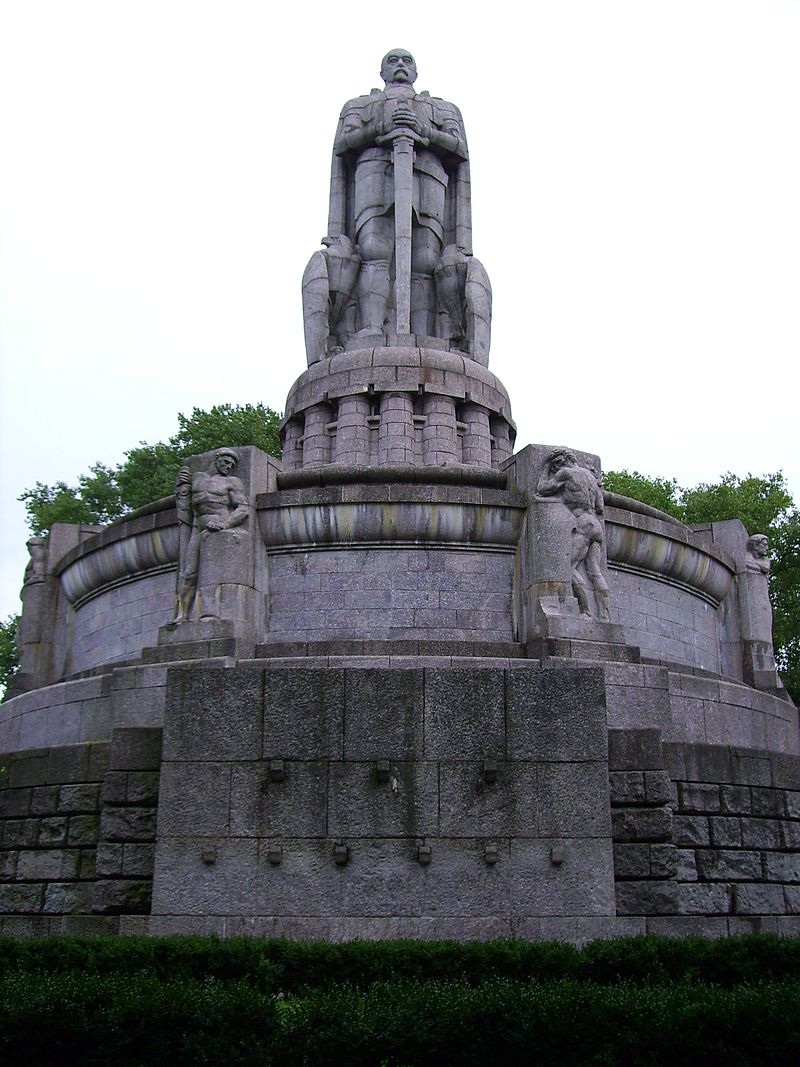 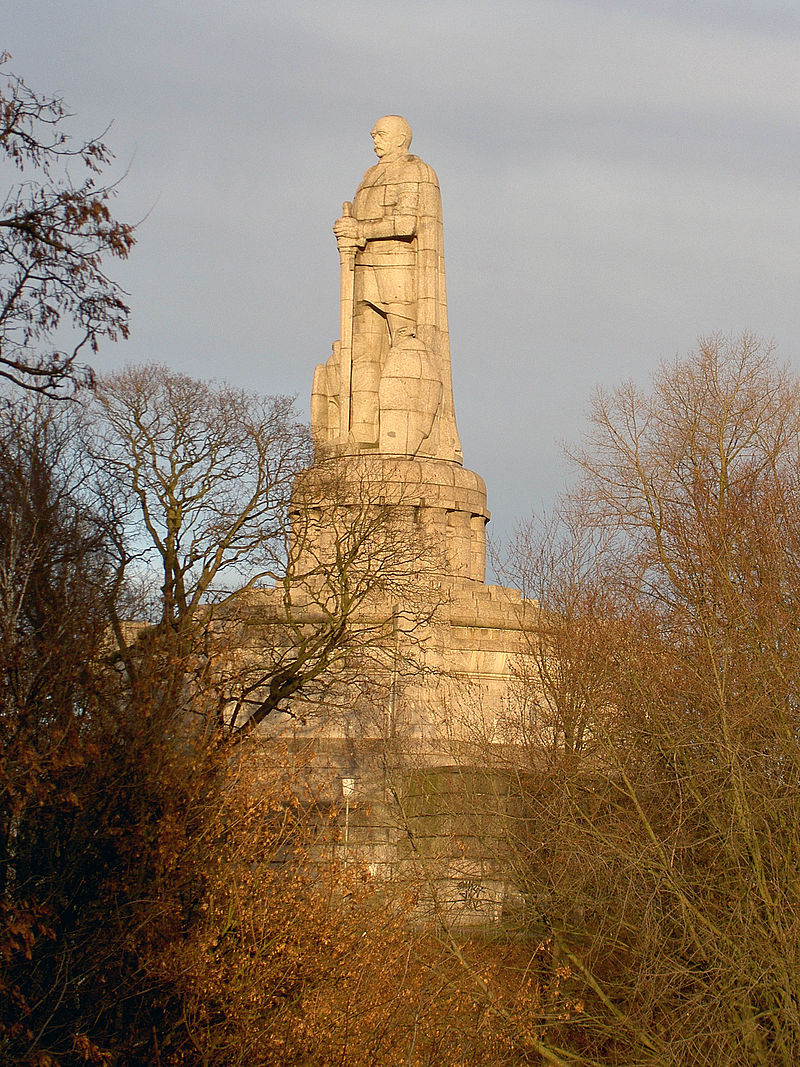 Statue de Bismarck à côté du port de Hambourg (1906). 34 m.